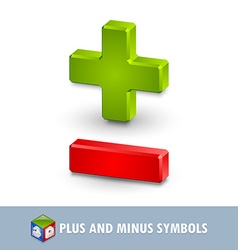 Математика
2 клас
Повторюємо за рік
Урок 133
Повторення вивчених випадків додавання і віднімання двоцифрових чисел
Налаштування на урок
Плесни у долоні, якщо ти …
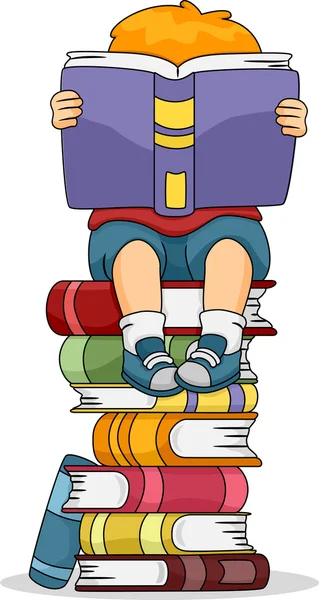 1) маєш міцні зуби;
Пролунав уже дзвінок,
Починається урок!
На уроці не куняй —
Математику вивчай!
2) вмієш добре читати;
3) швидко міркуєш;
4) Любиш морозиво;
5) маєш Батьківщину з козацьким родом.
План уроку
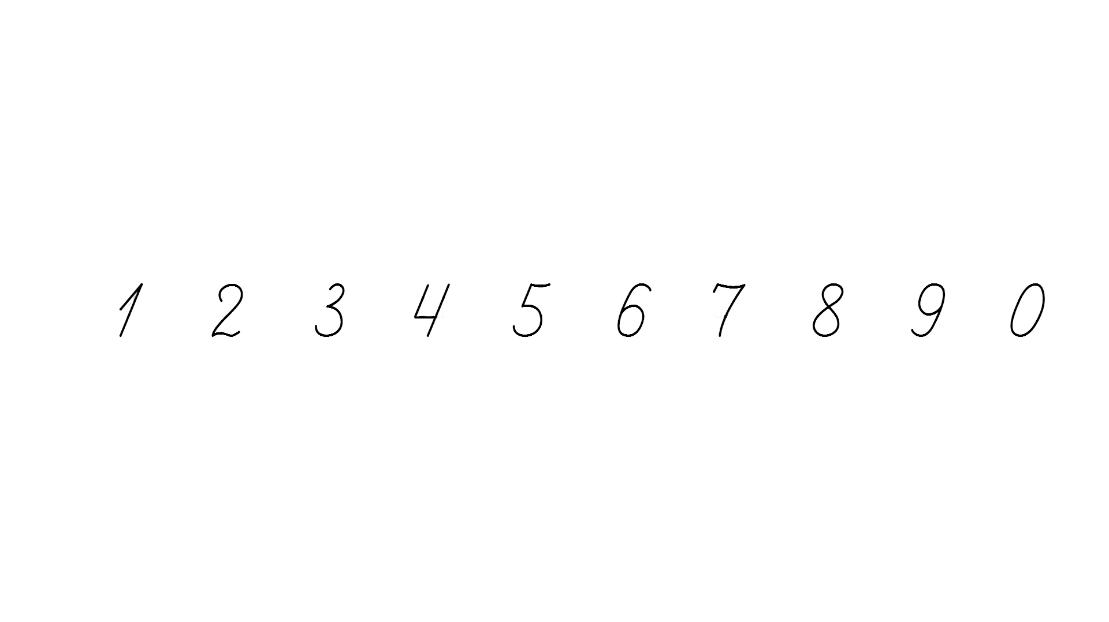 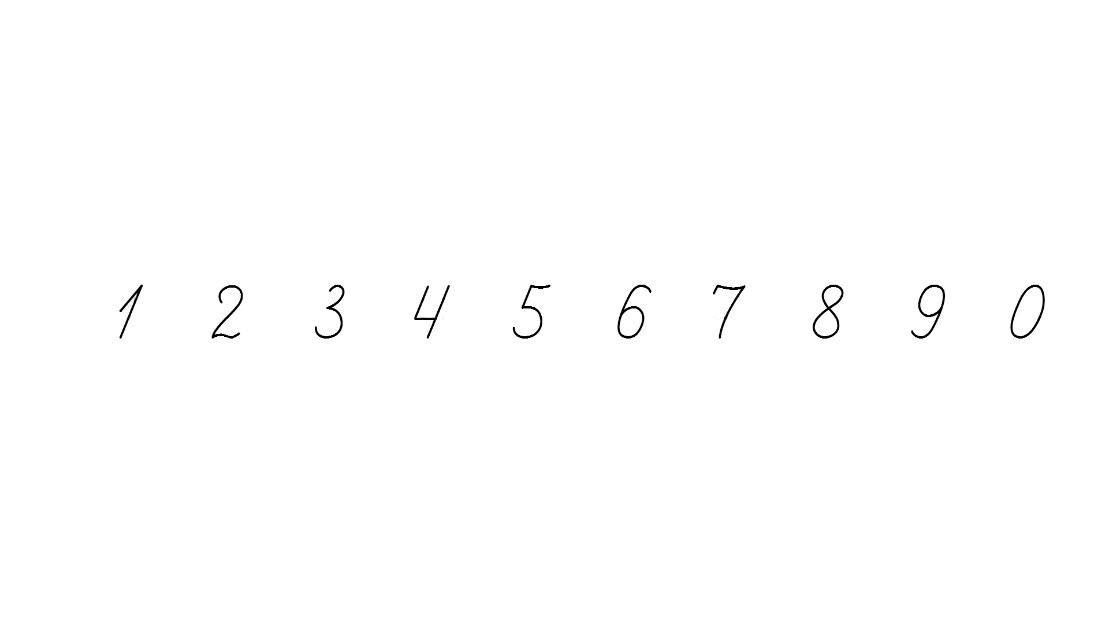 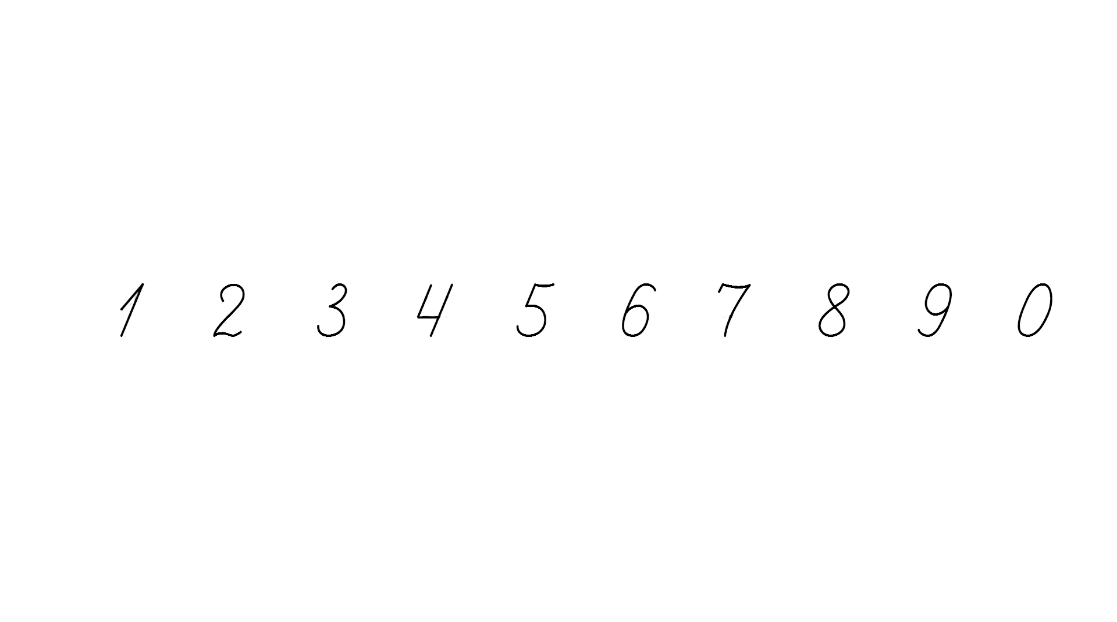 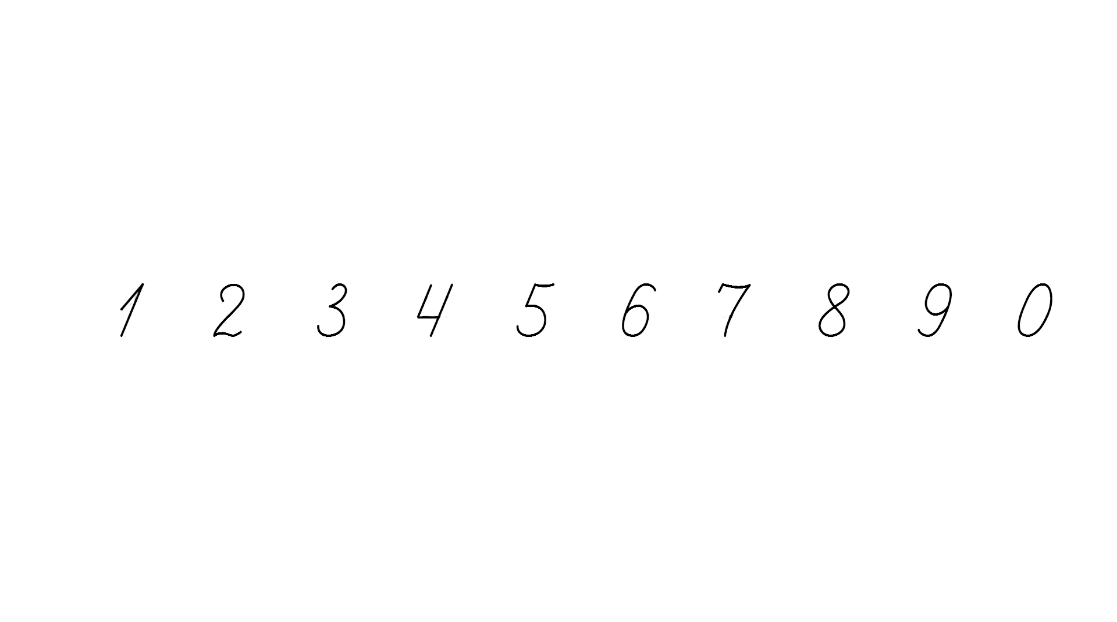 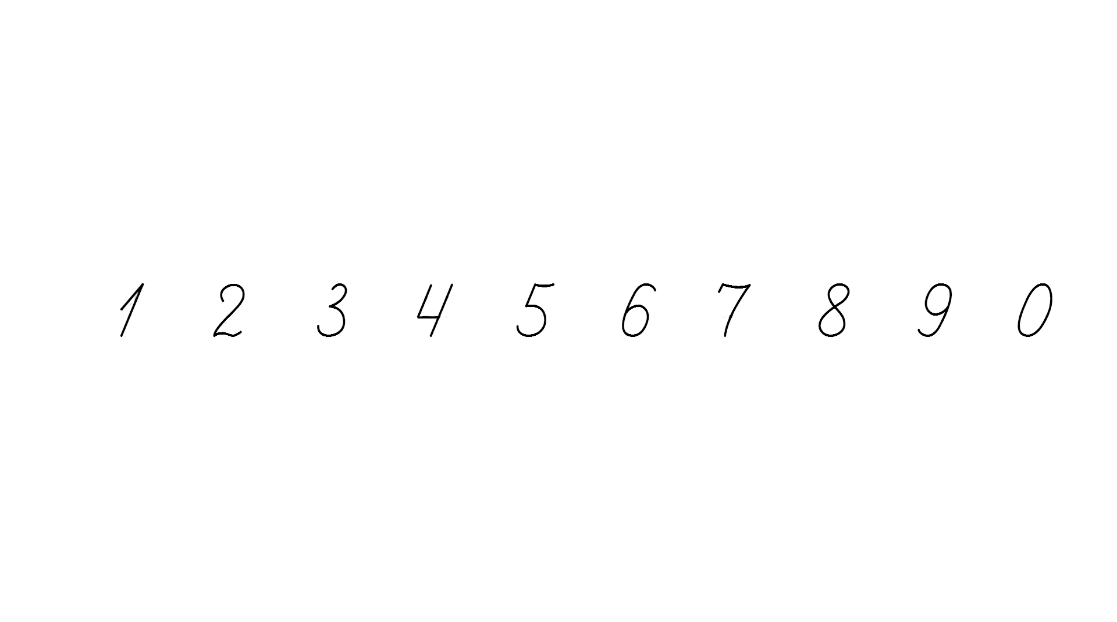 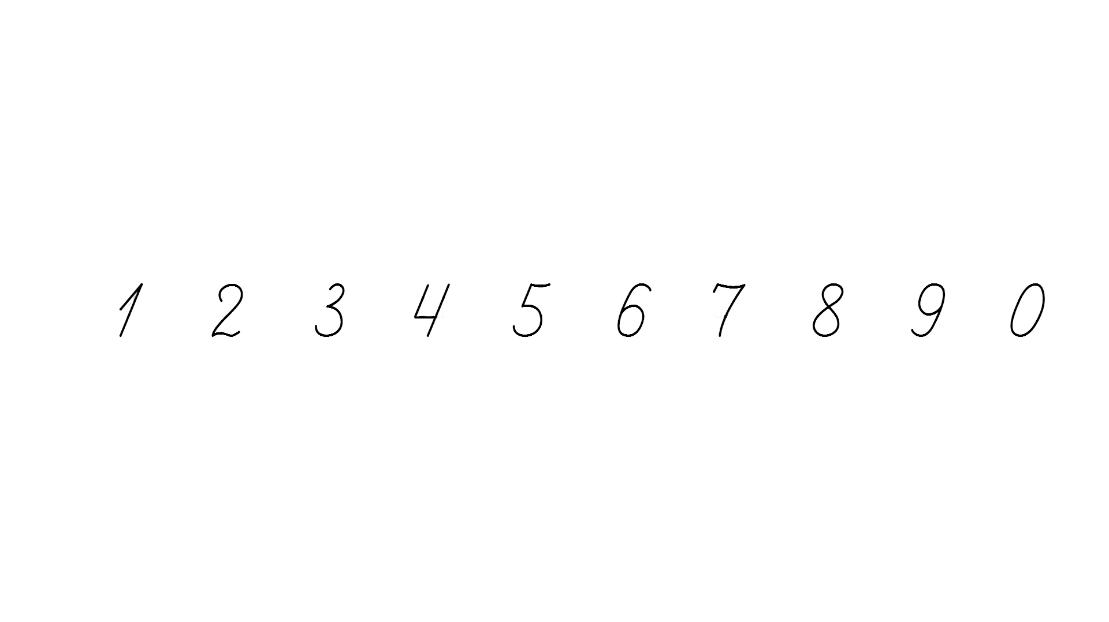 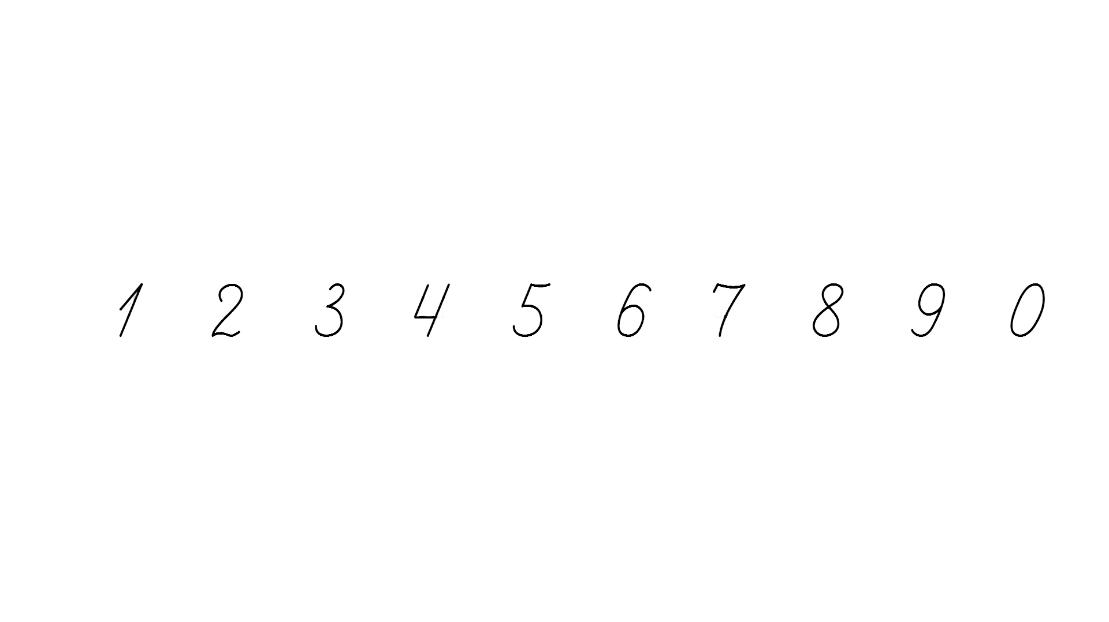 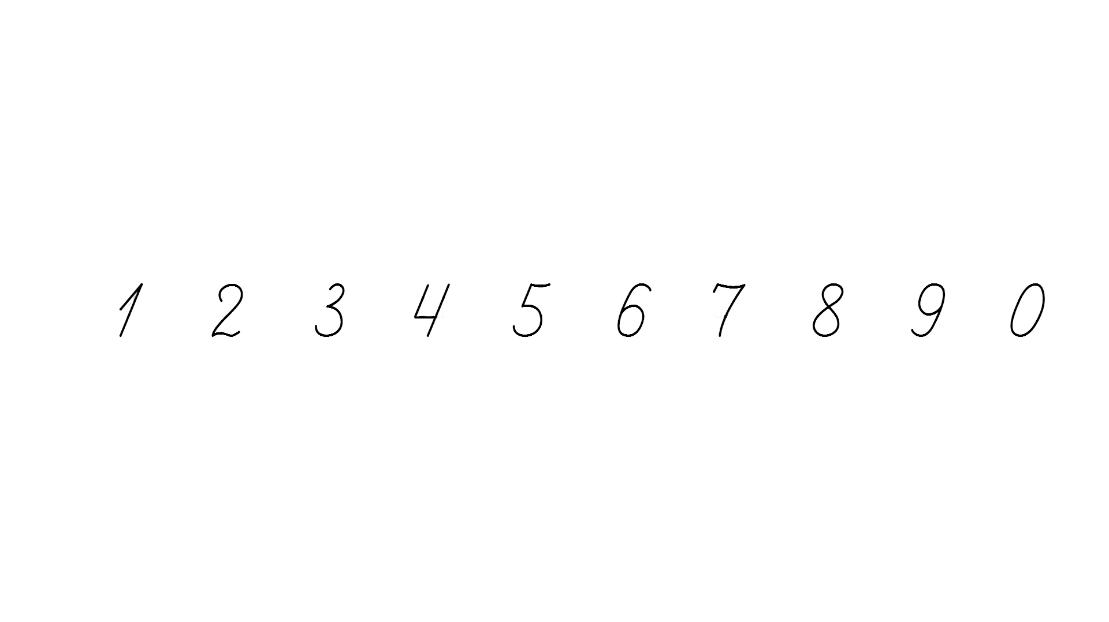 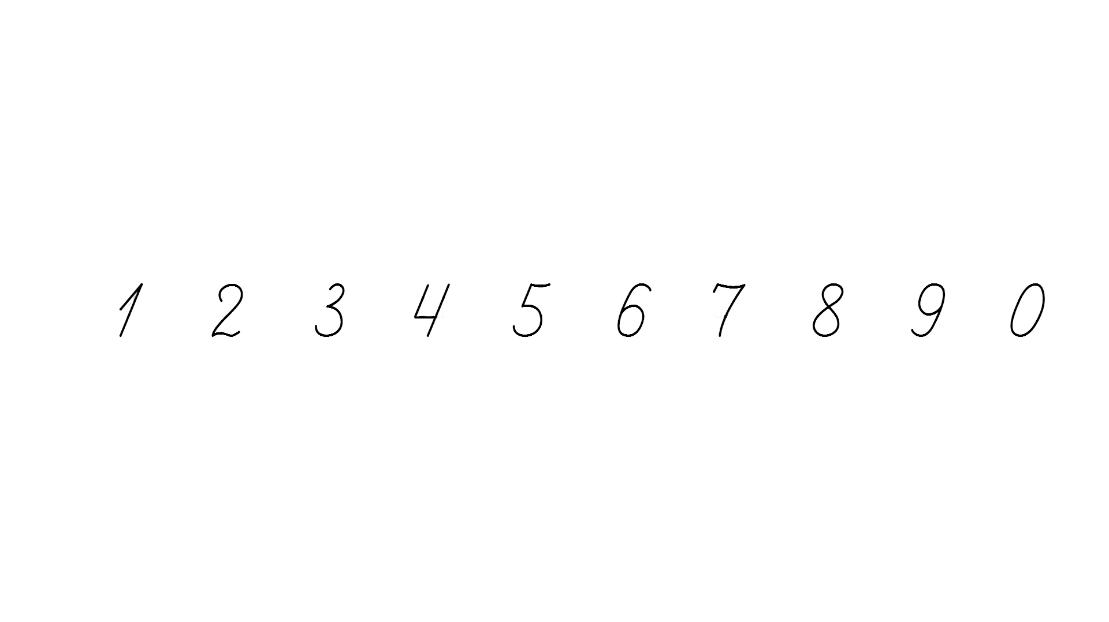 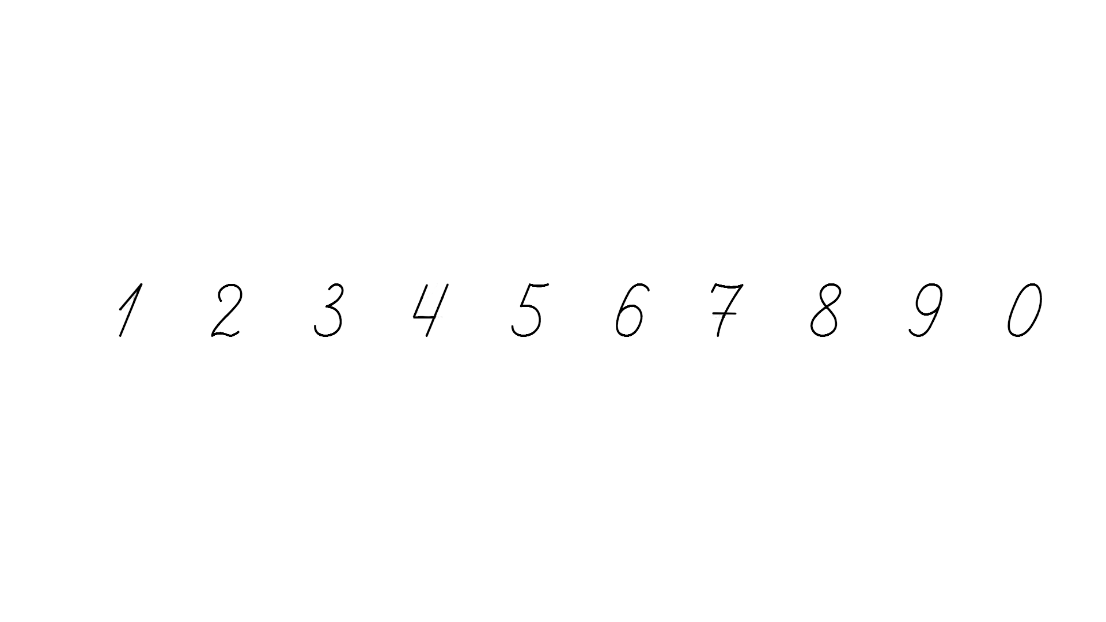 Усний рахунок
76 + 24 =
100
72 + 15 =
87
76 – 24 =
52
72 – 15 =
57
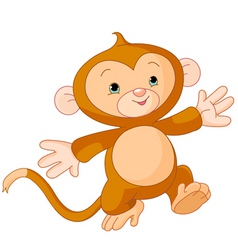 44
25 + 19 =
84
57 + 27 =
25 – 19 =
6
57 – 27 =
30
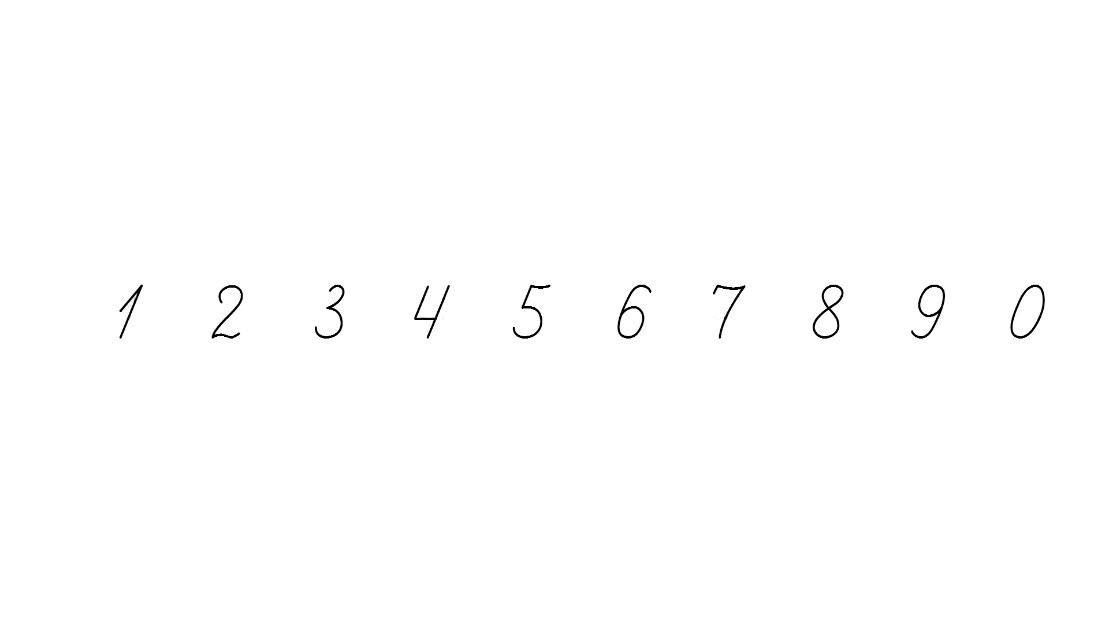 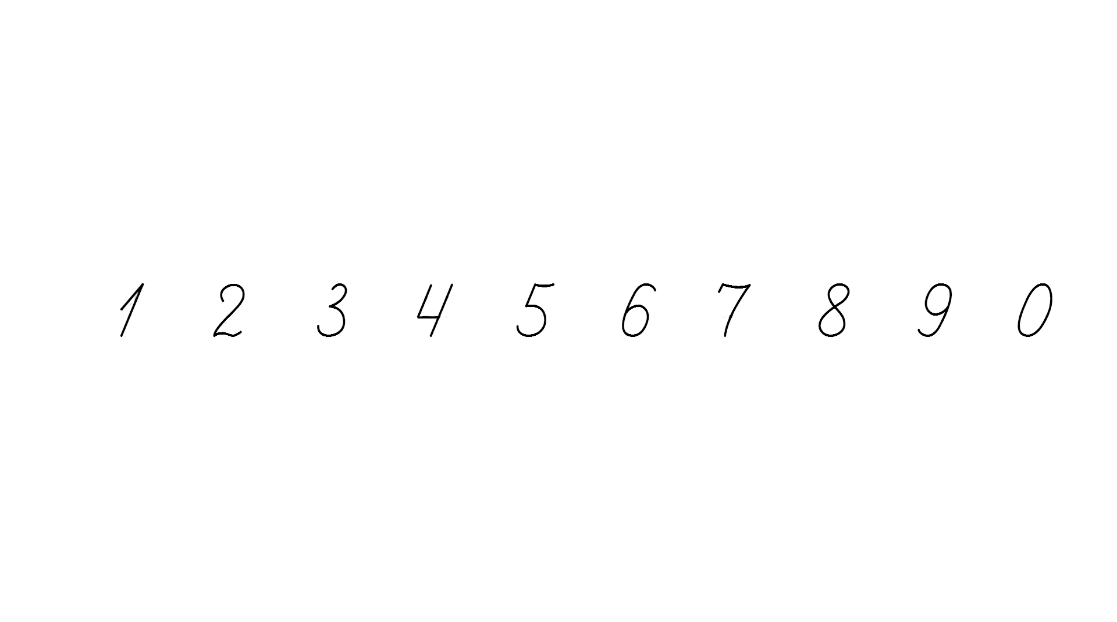 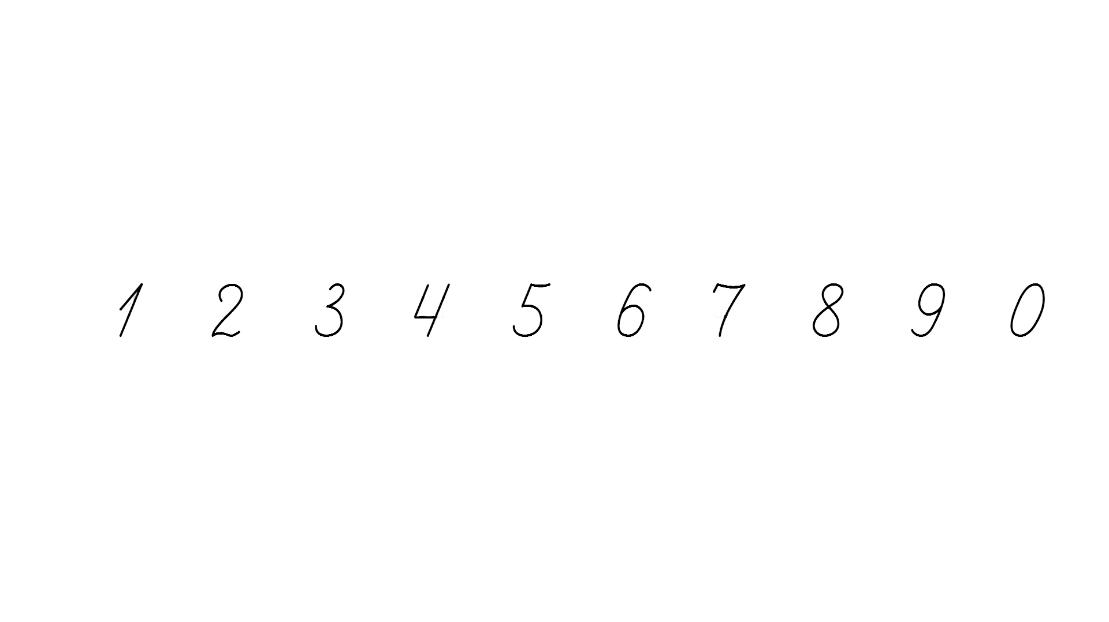 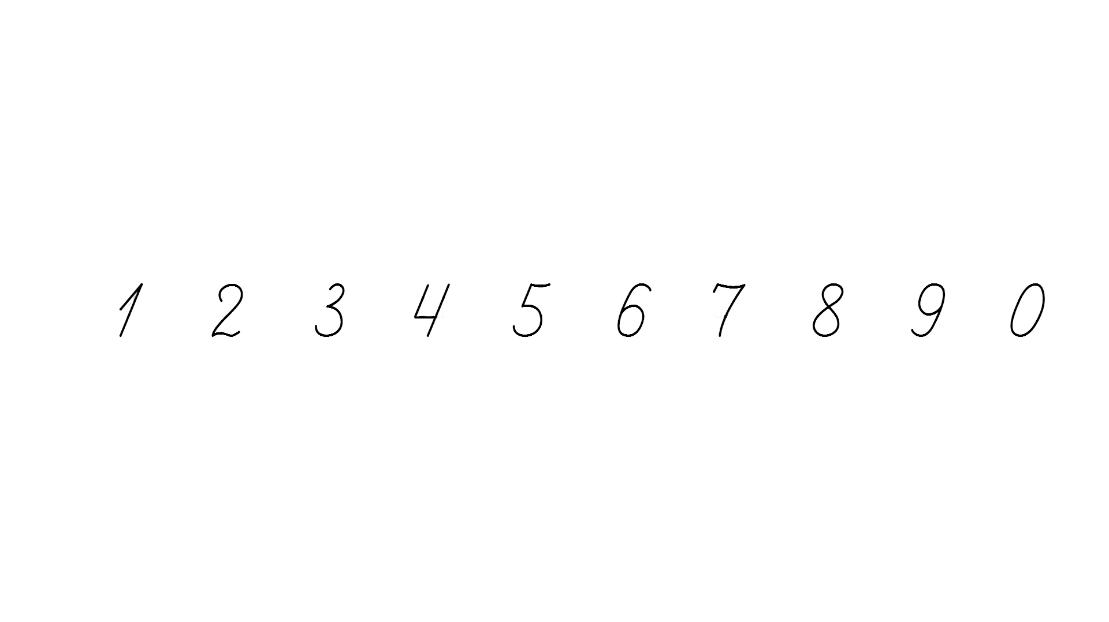 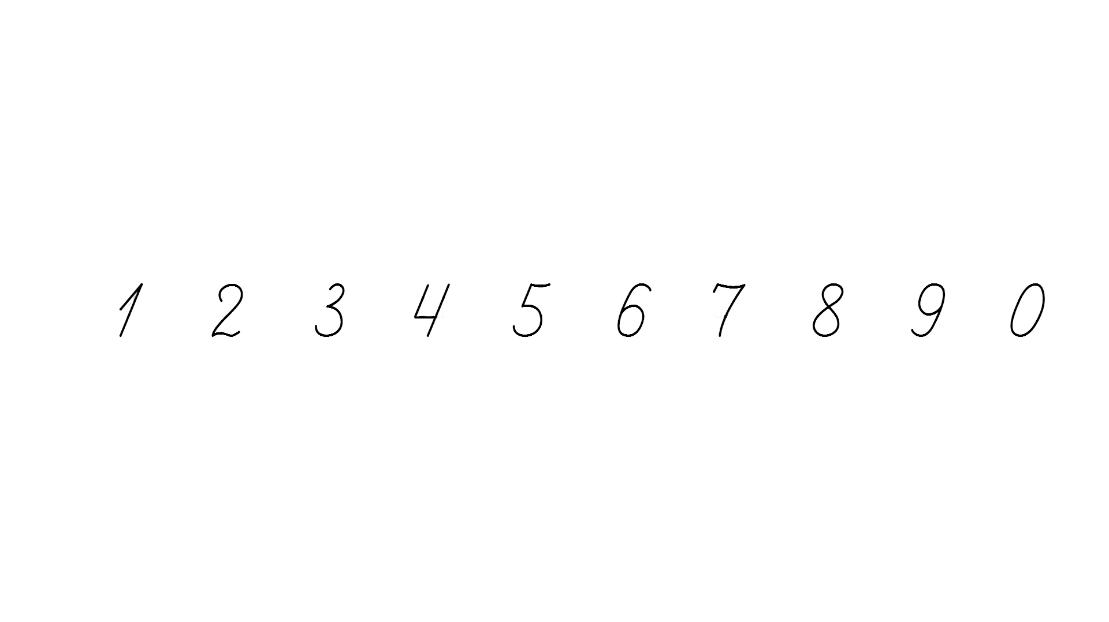 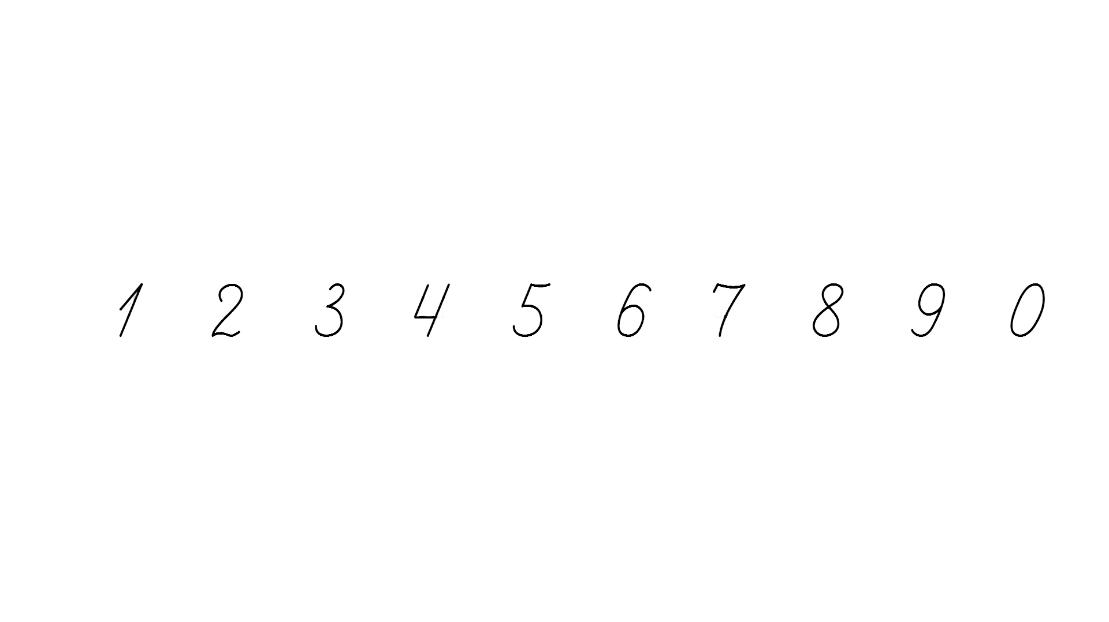 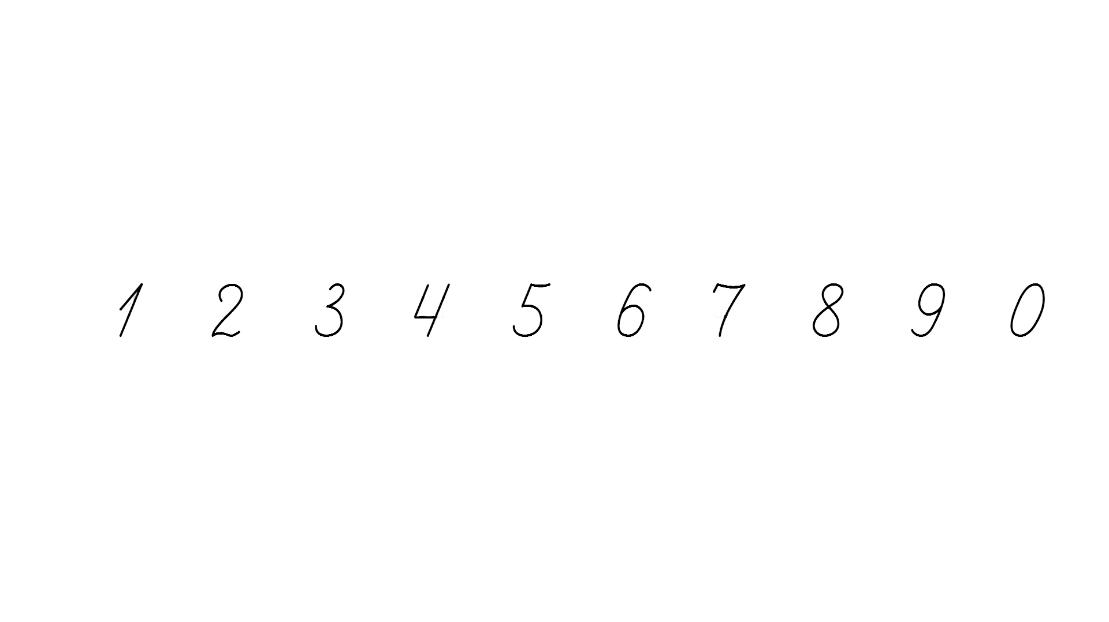 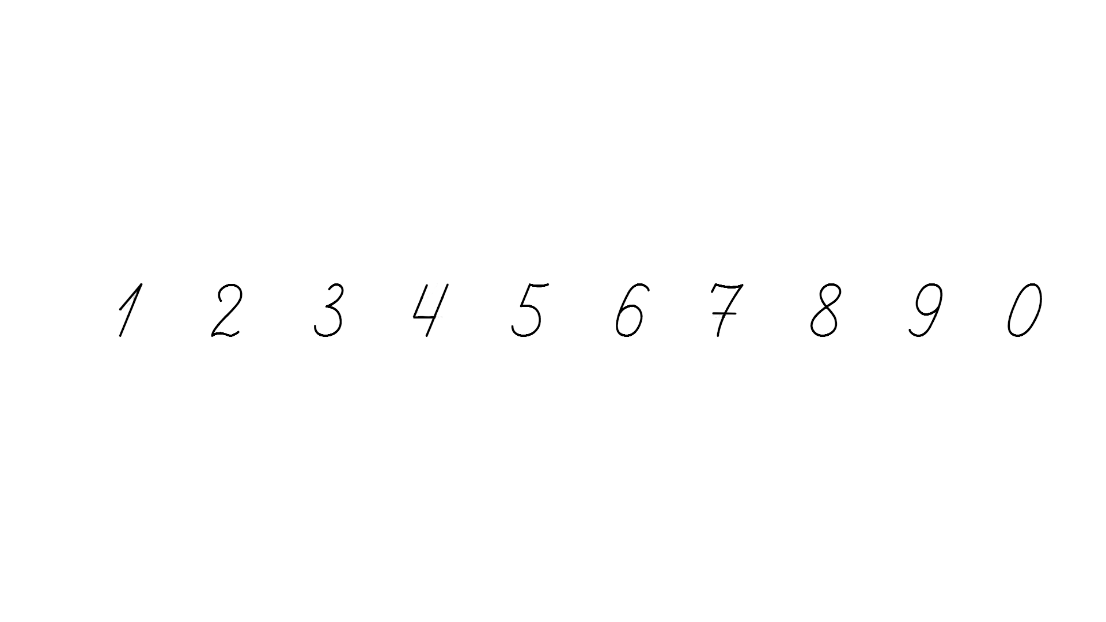 Математичний диктант
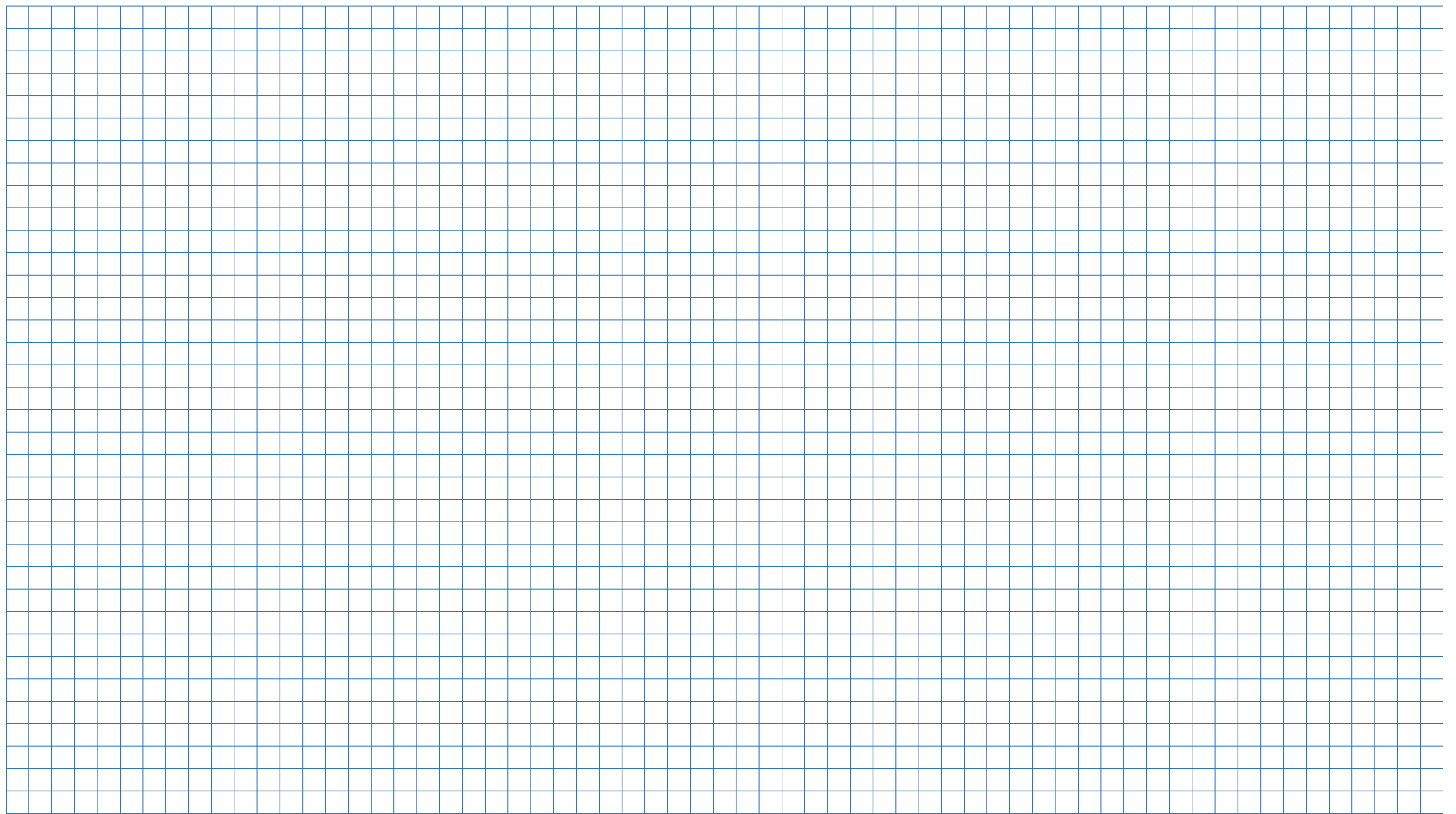 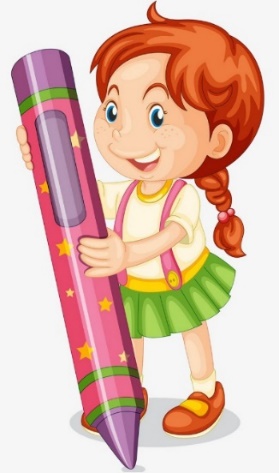 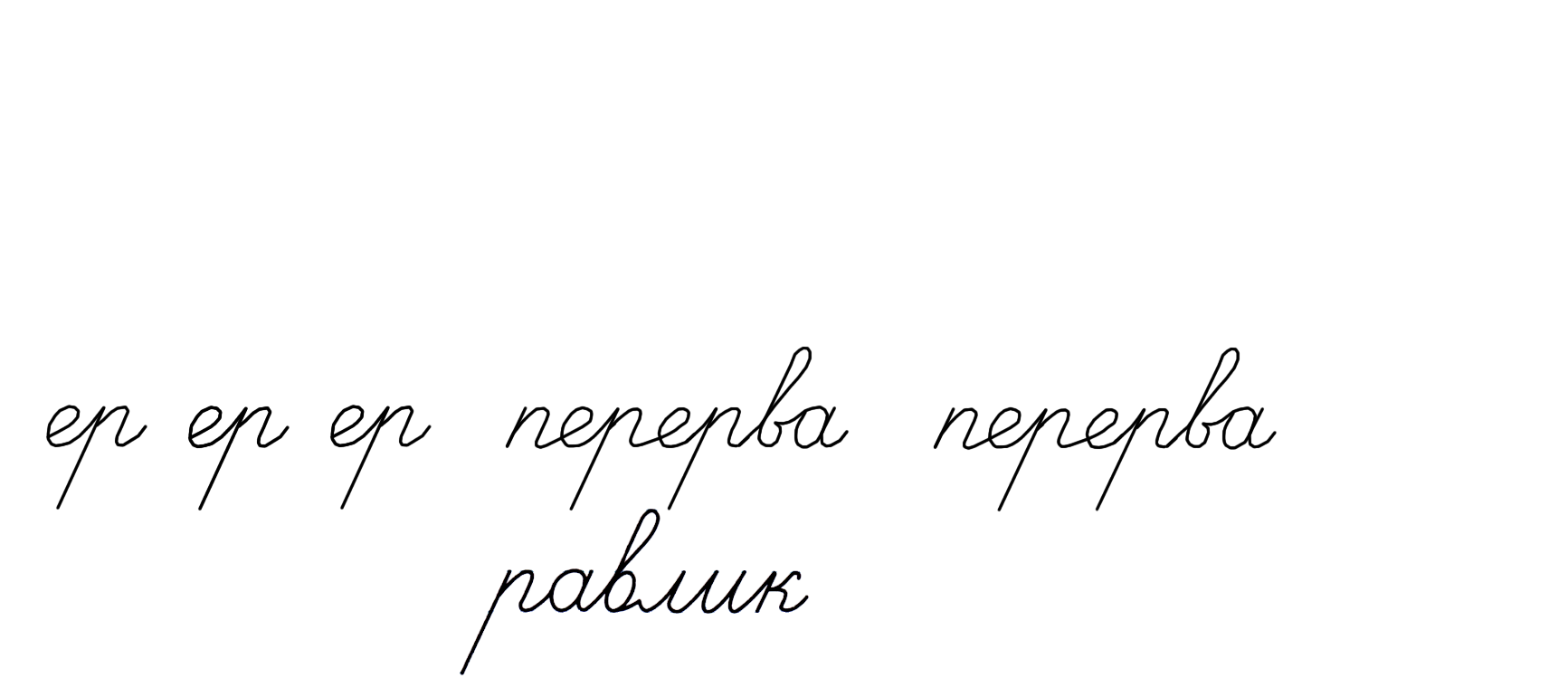 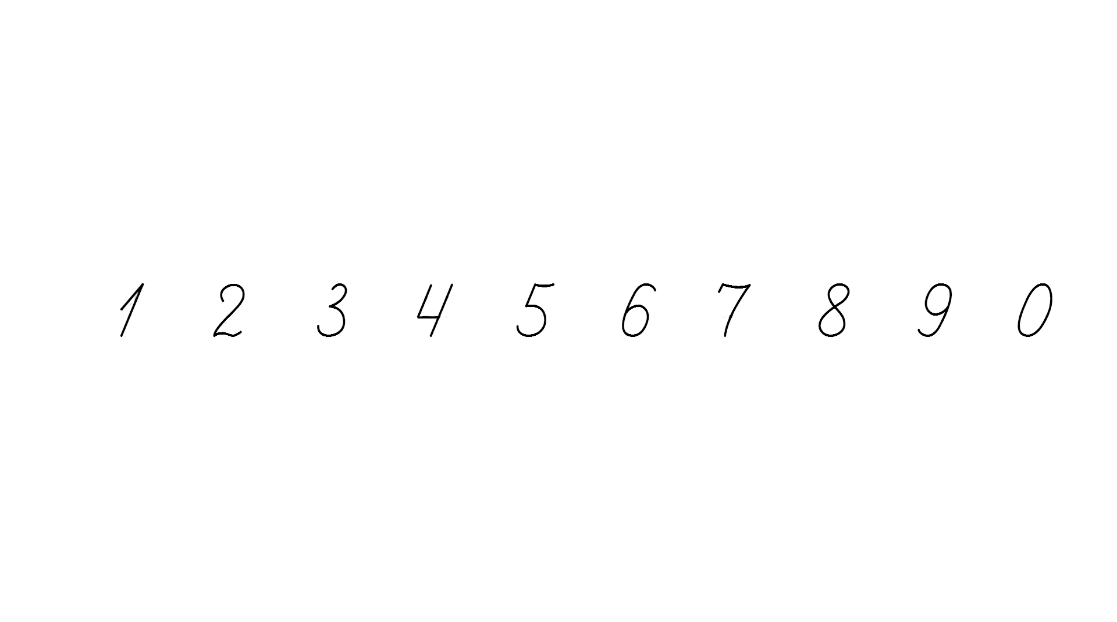 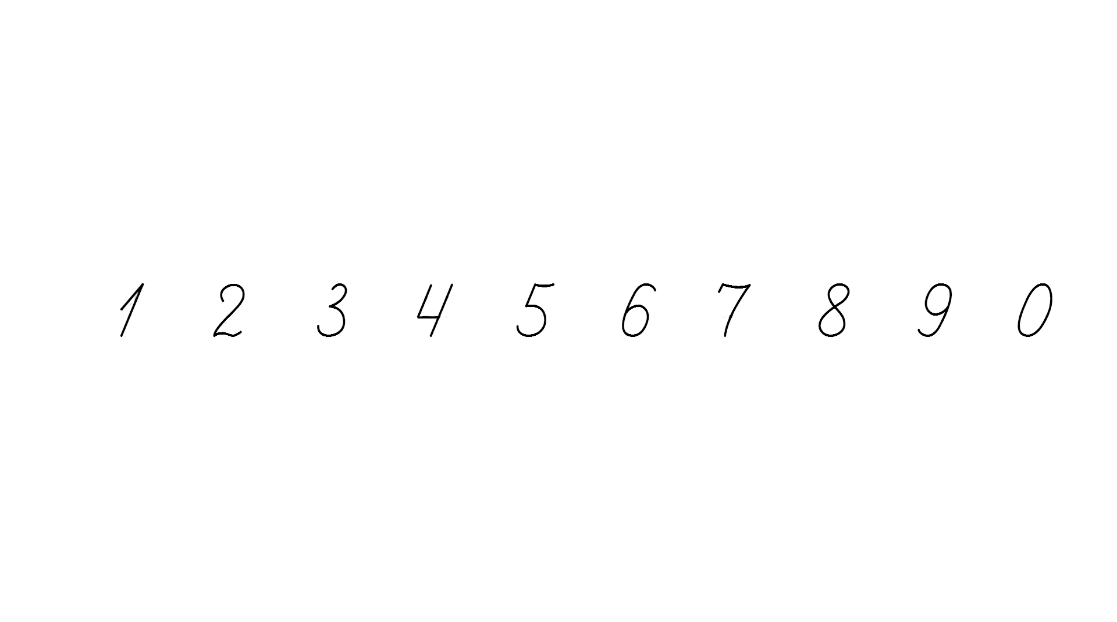 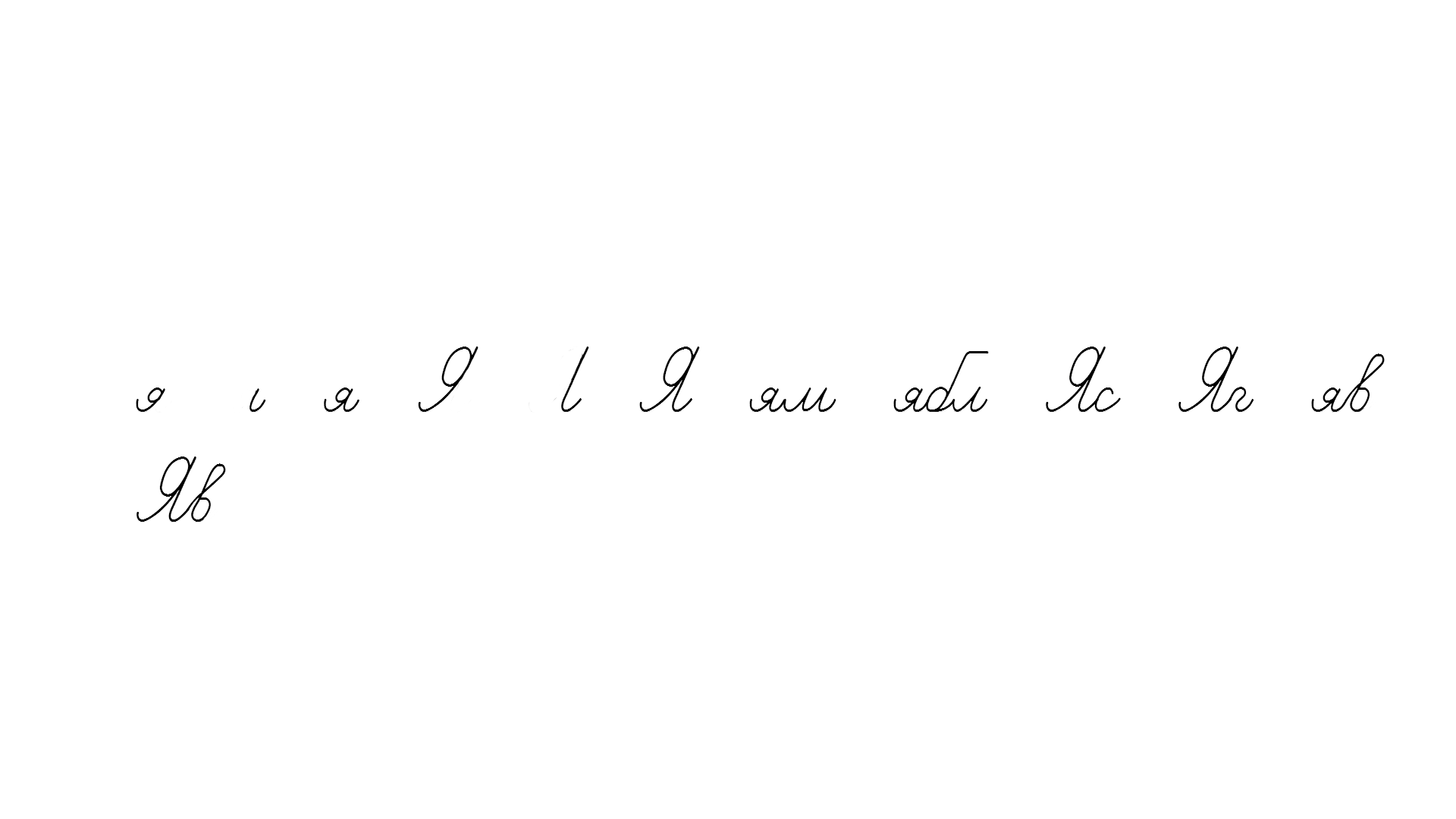 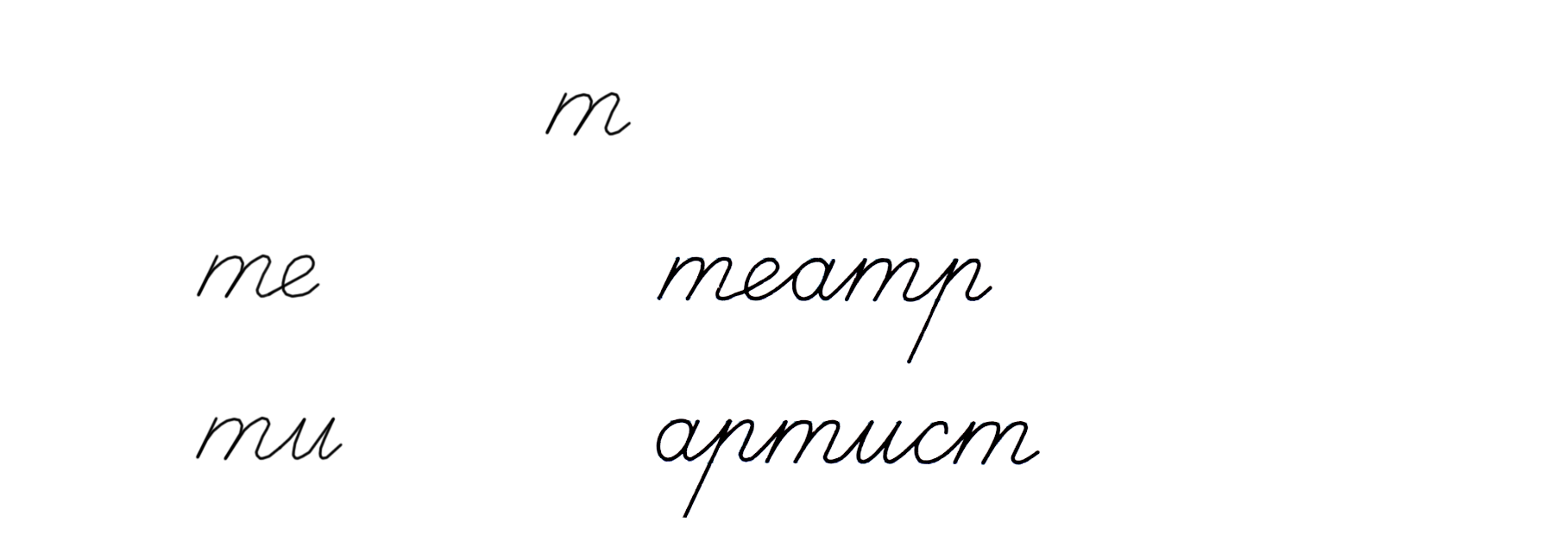 38
20
42
56
65
60
Запиши число у якому: 
5 десятків та 6 одиниць, 6 десятків та 5 одиниць. 
Запиши число яке: 
на 2 од більше за 4 дес, на 2 дес більше за 4 дес,
На 2 од менше за 4 дес, на 2 дес менше за 4 дес
Назви серед записаних круглі числа, непарне число. 
Запиши ці числа в порядку зростання
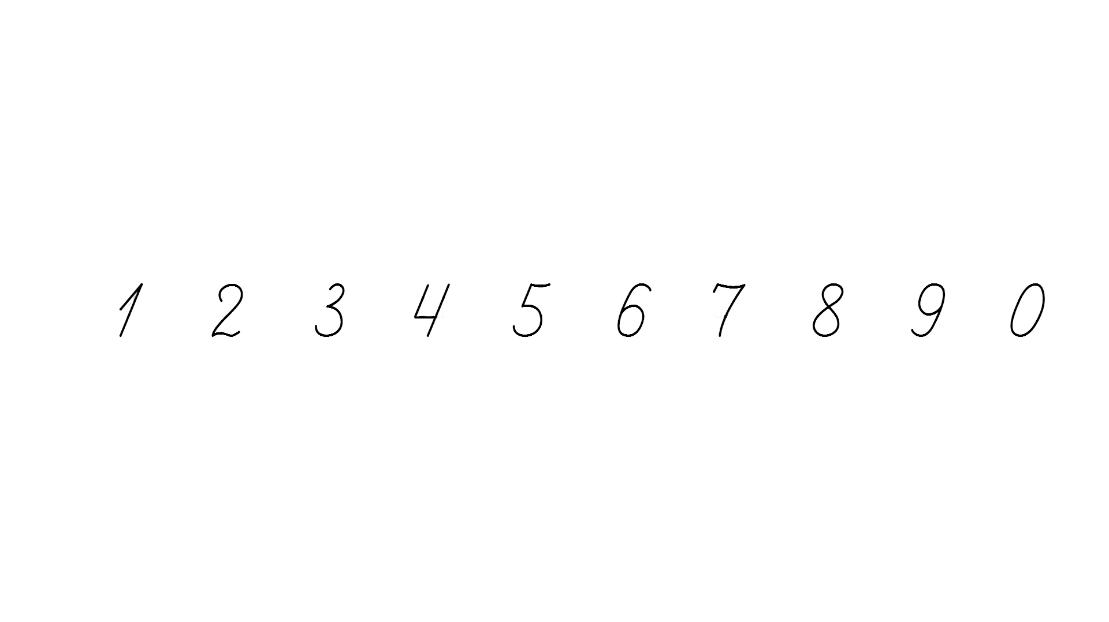 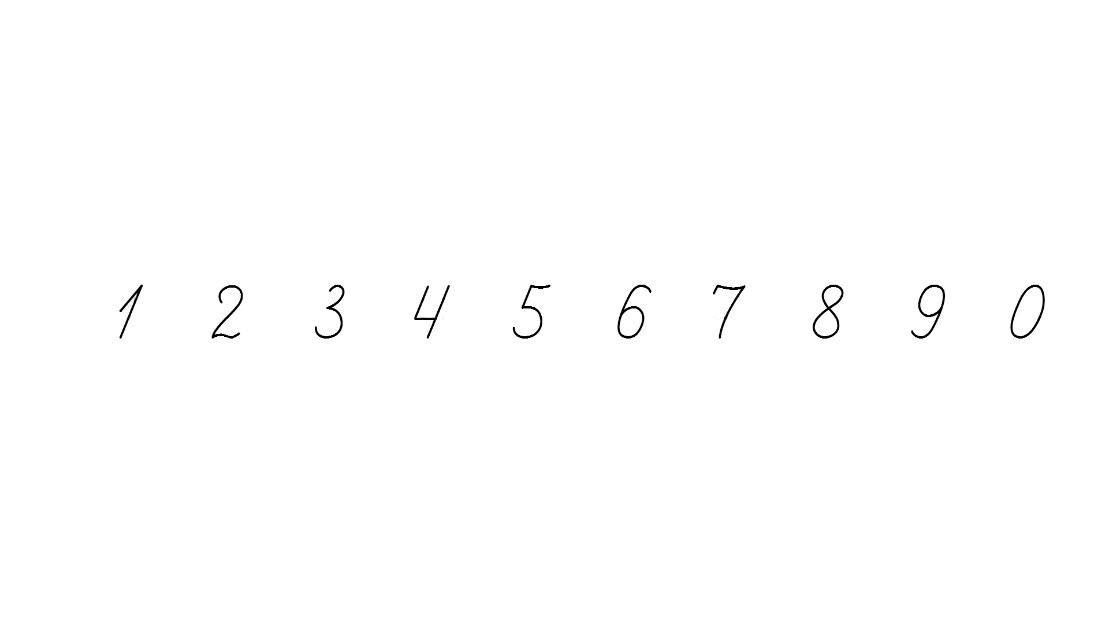 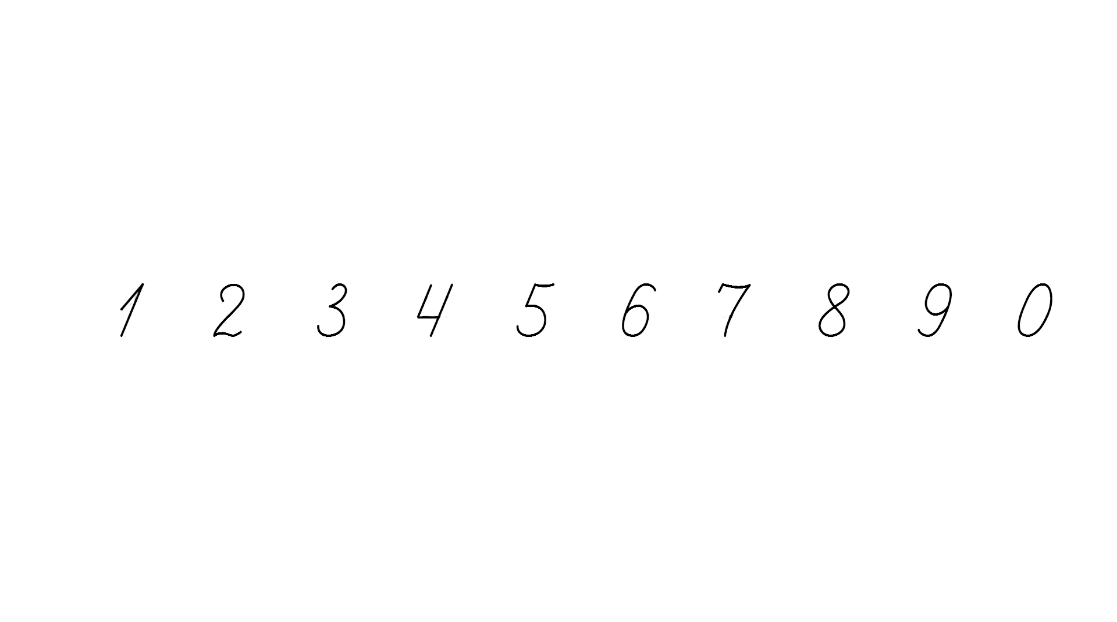 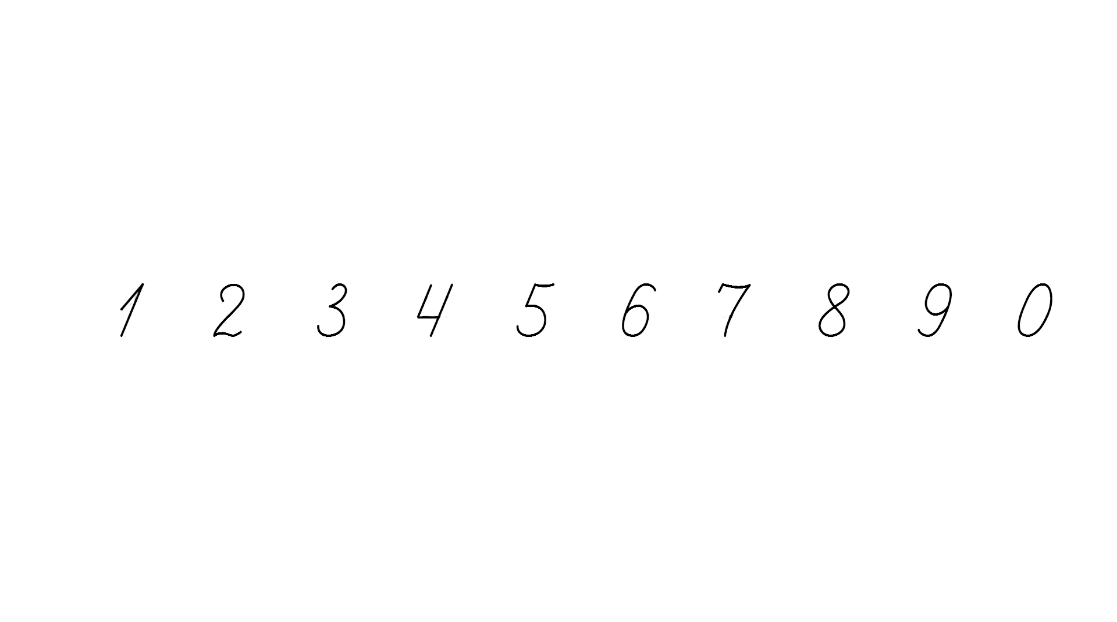 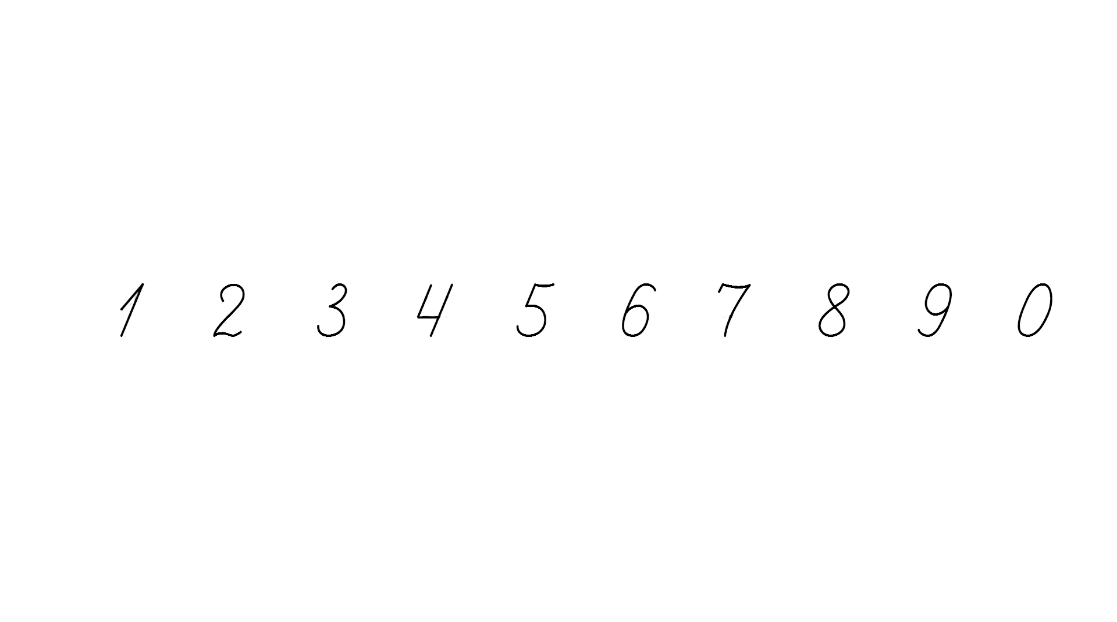 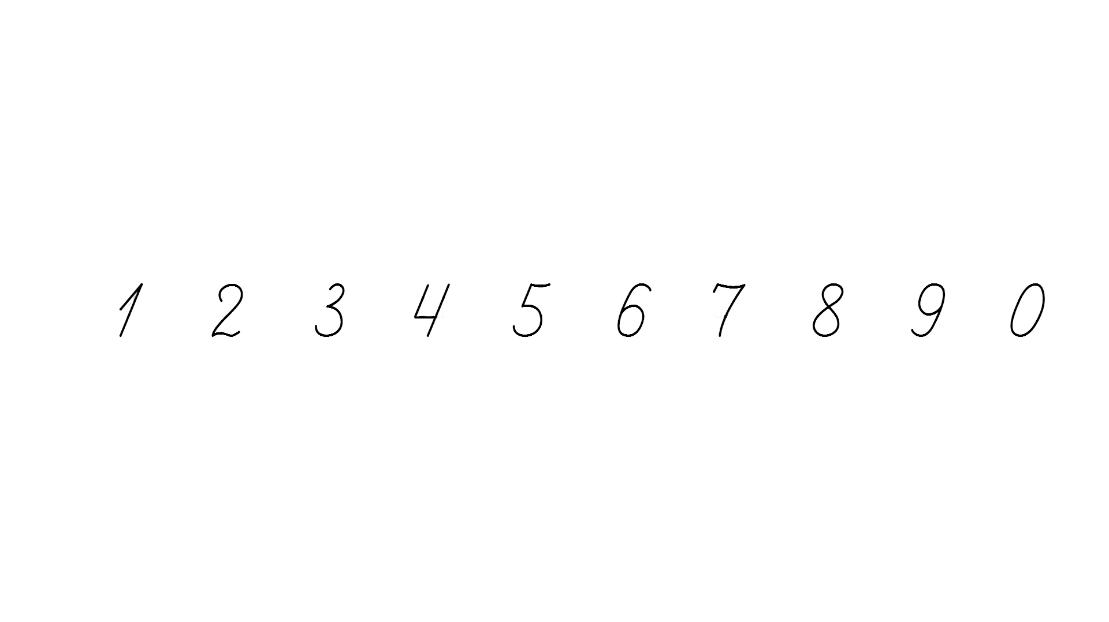 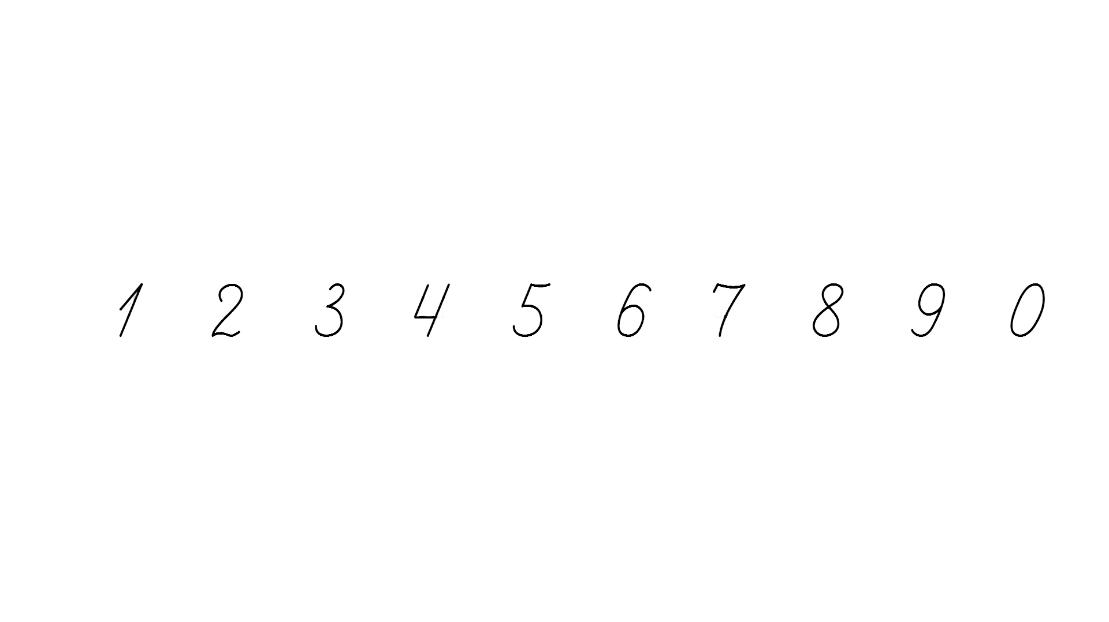 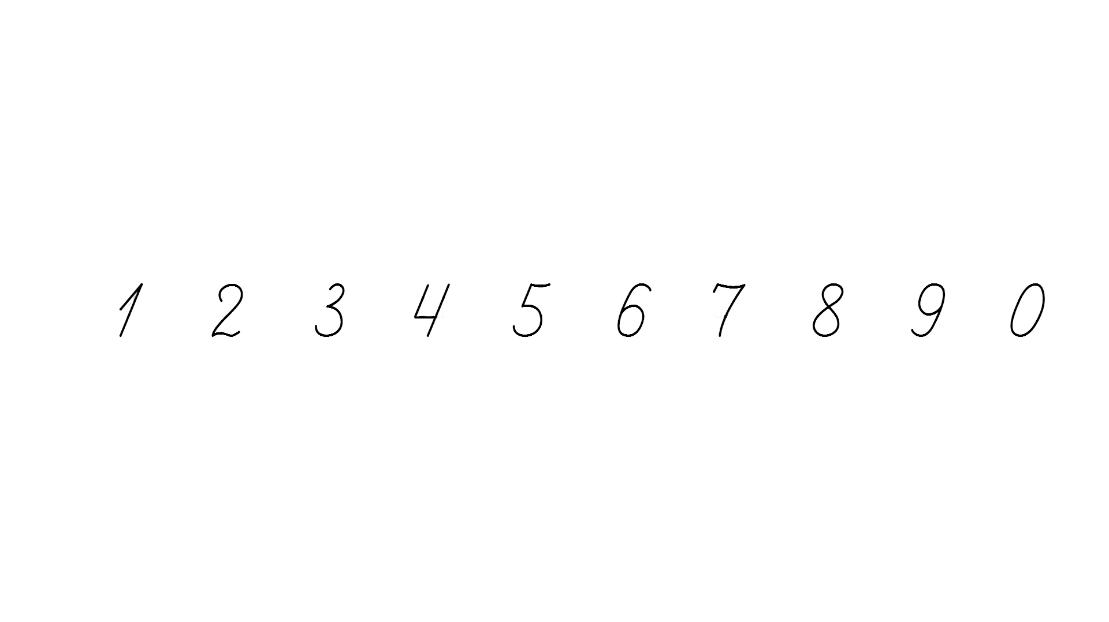 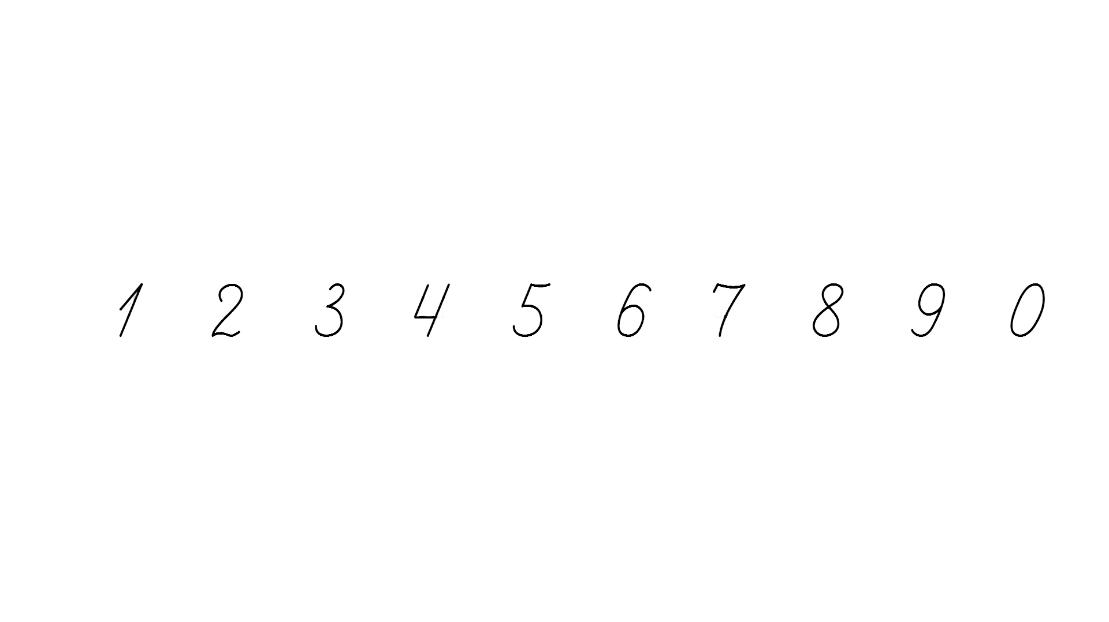 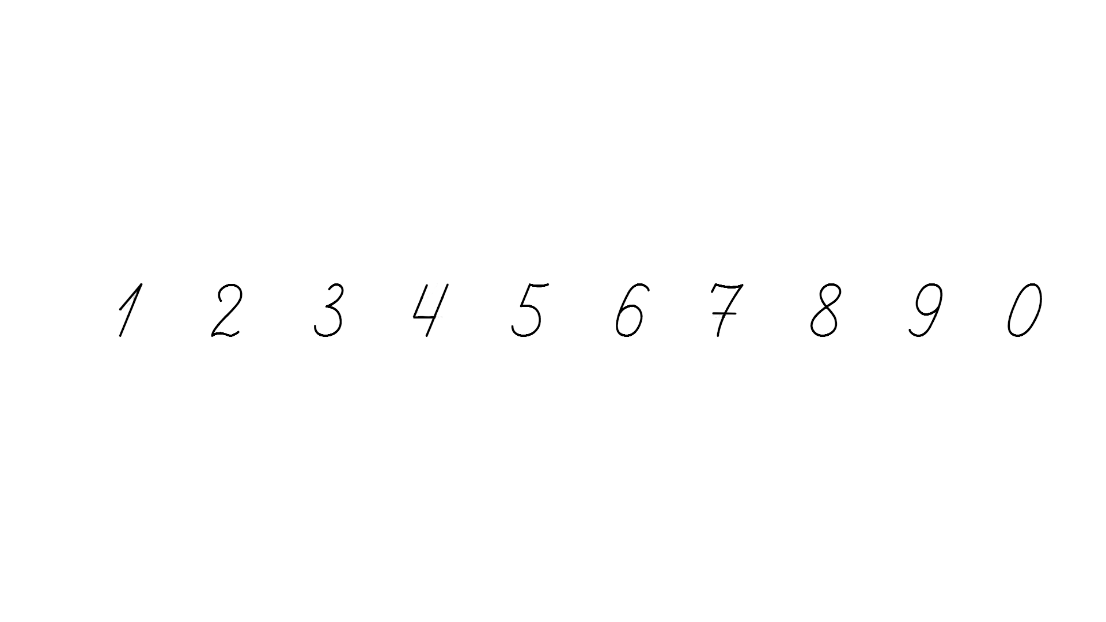 Обчисли
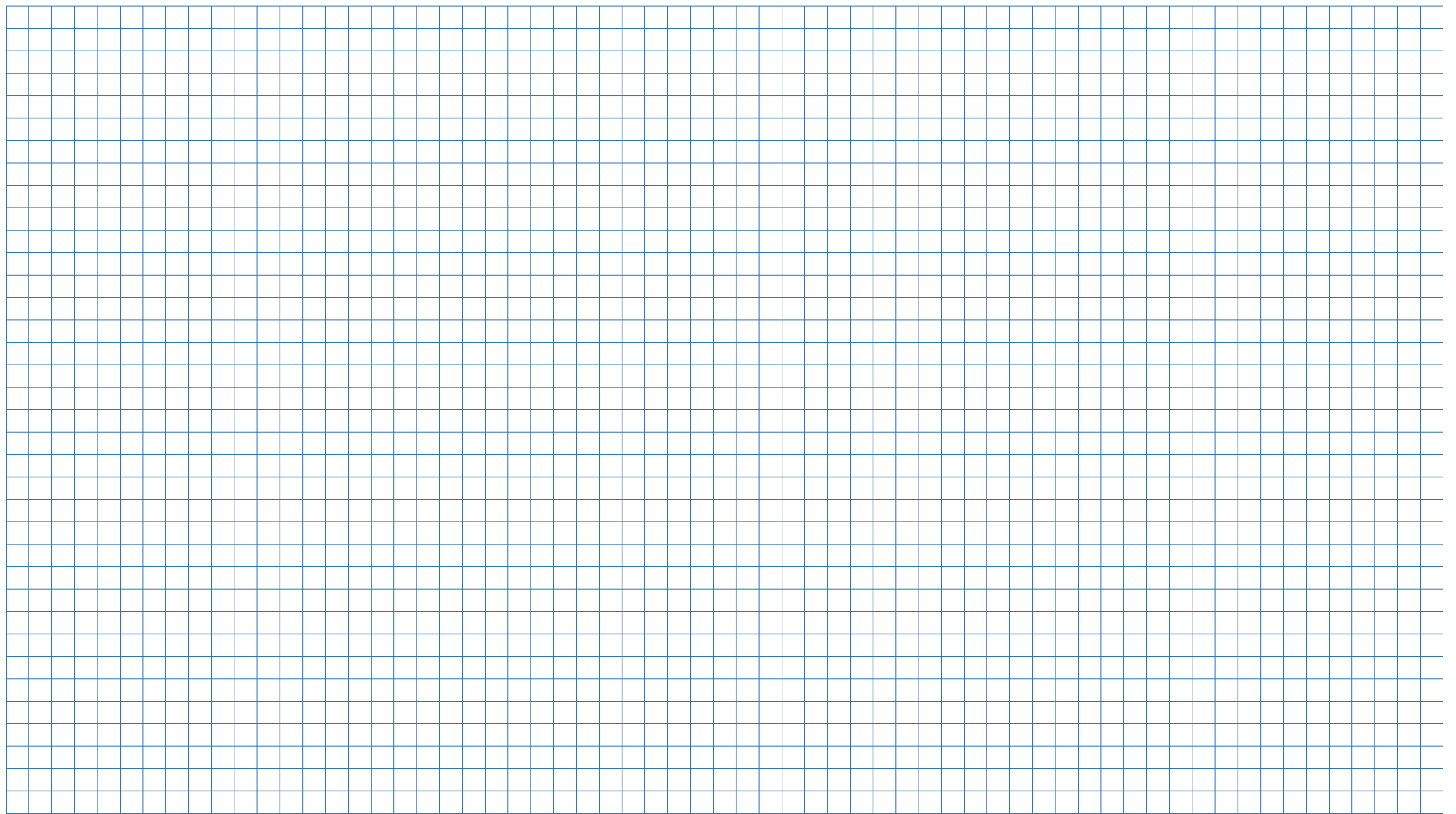 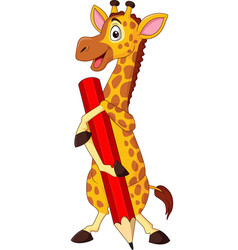 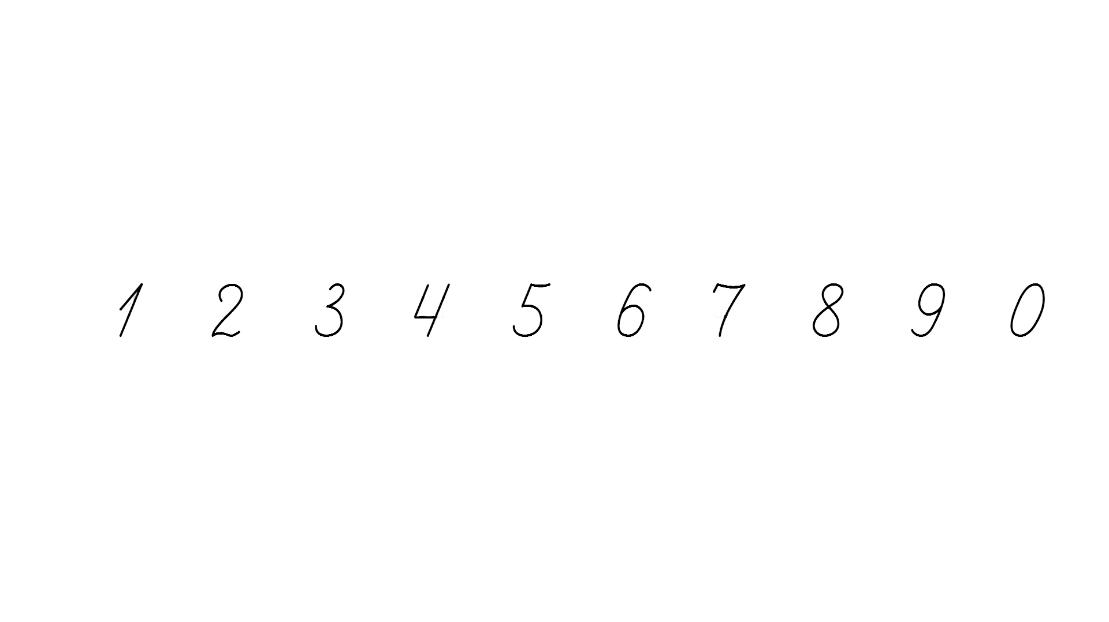 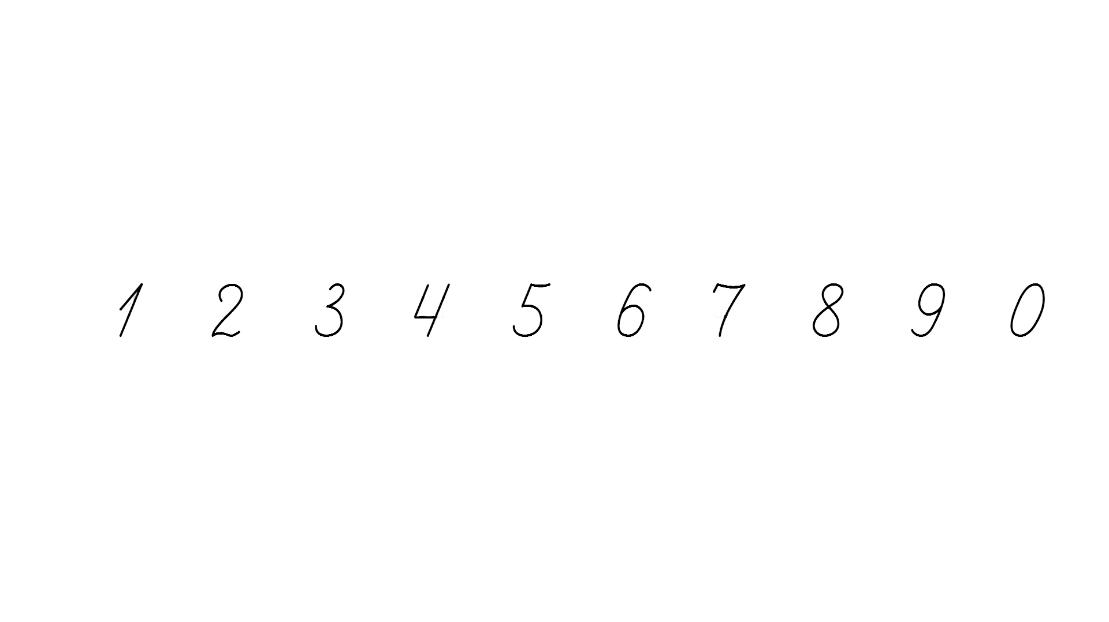 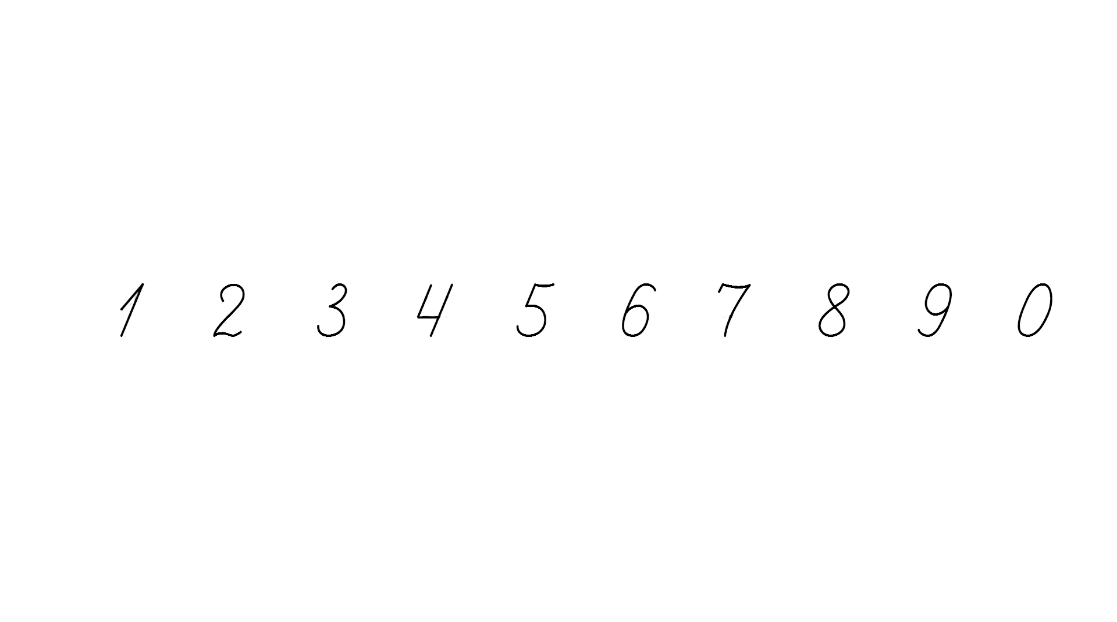 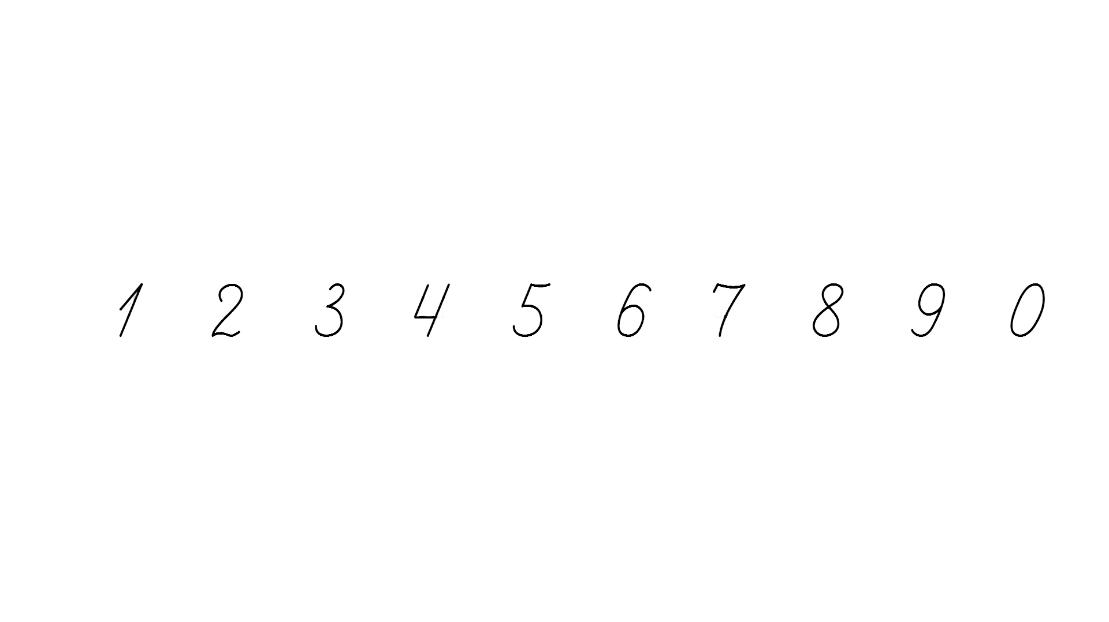 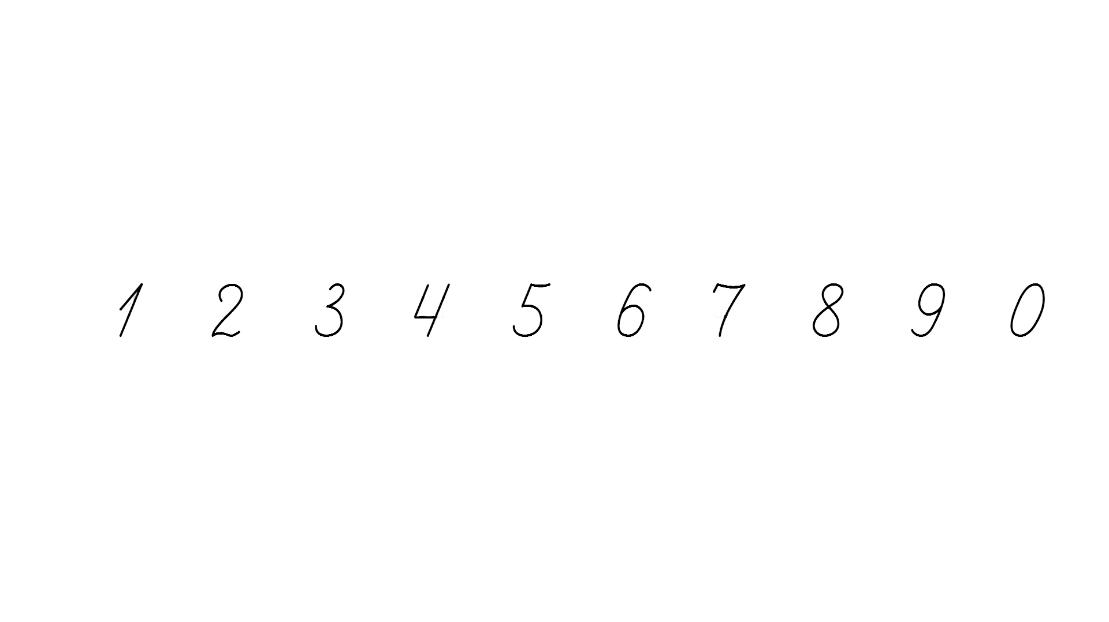 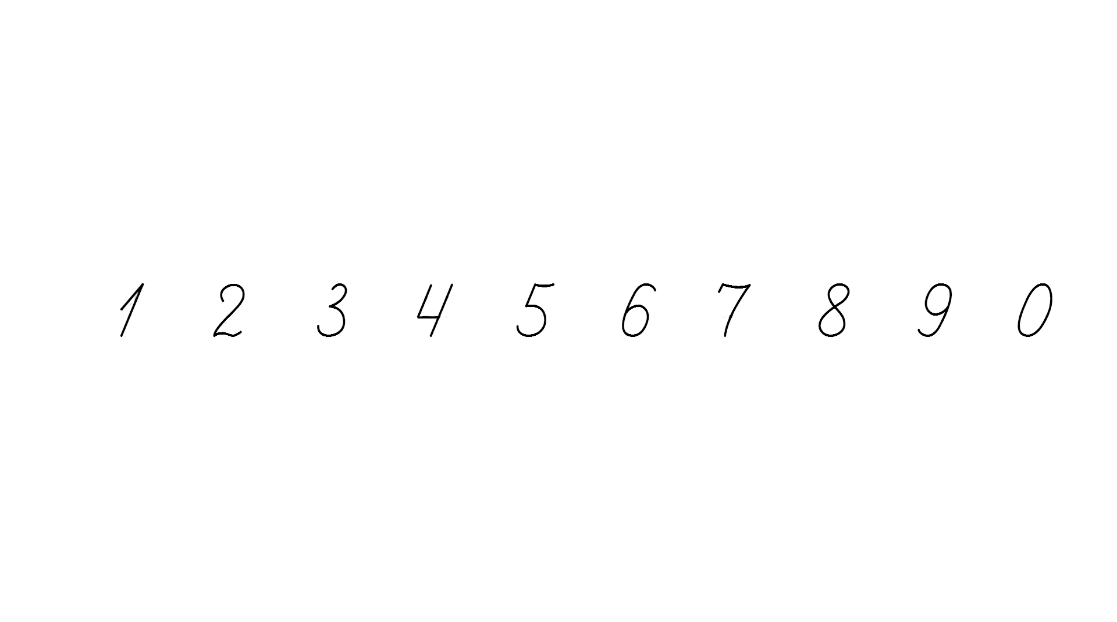 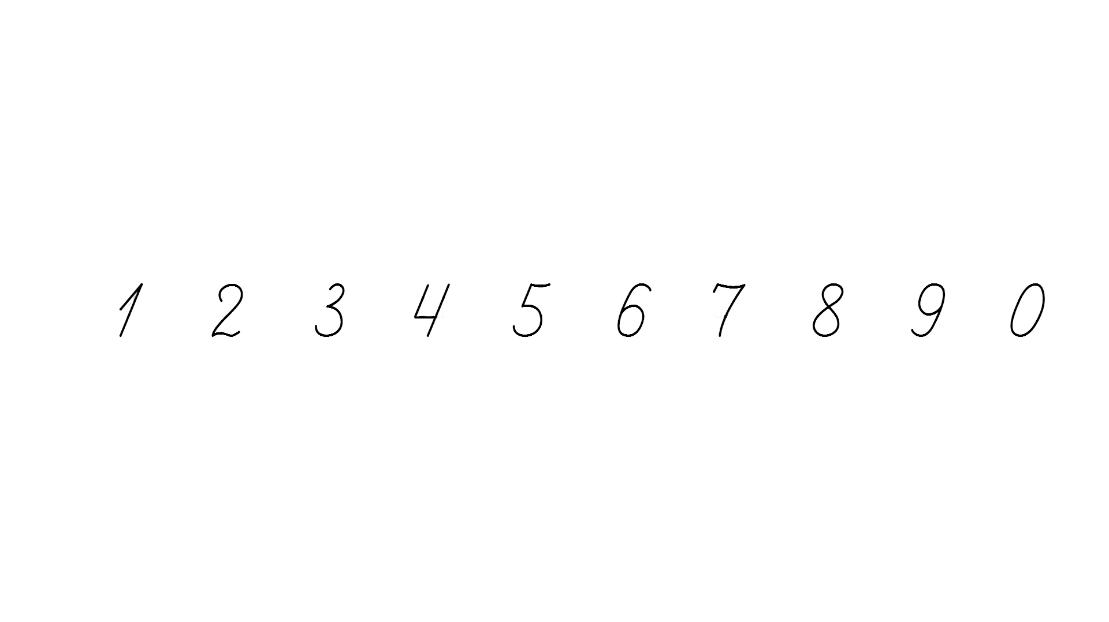 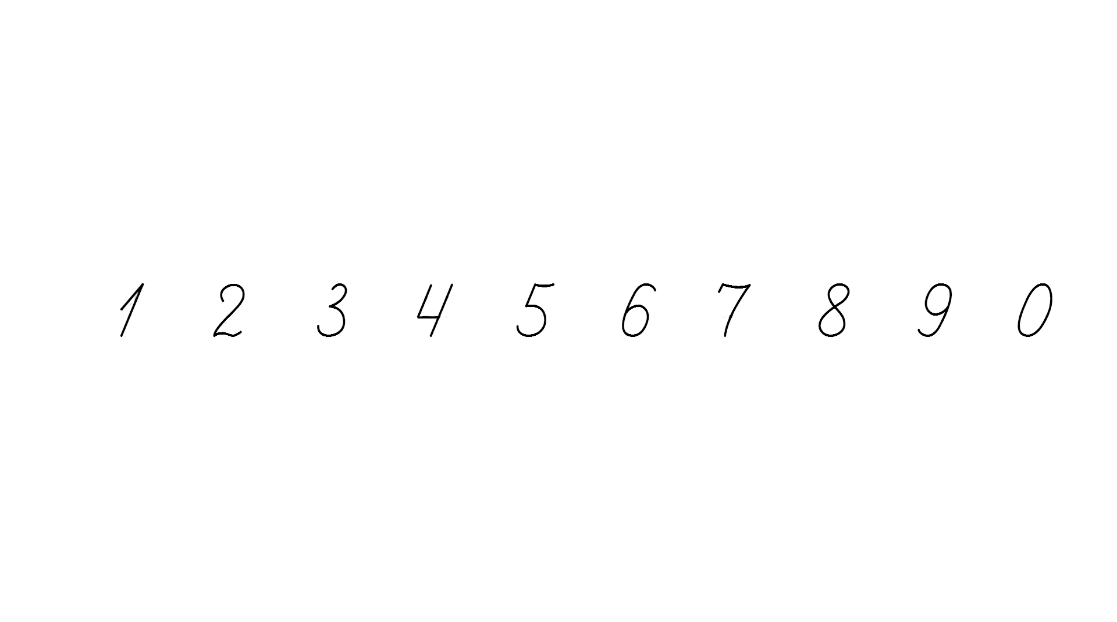 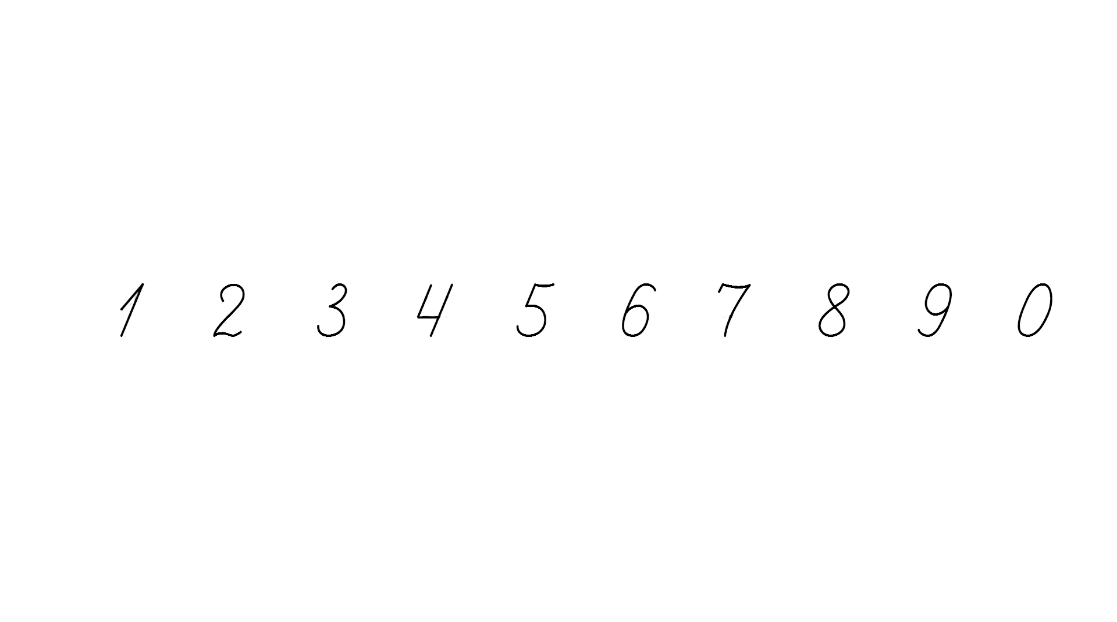 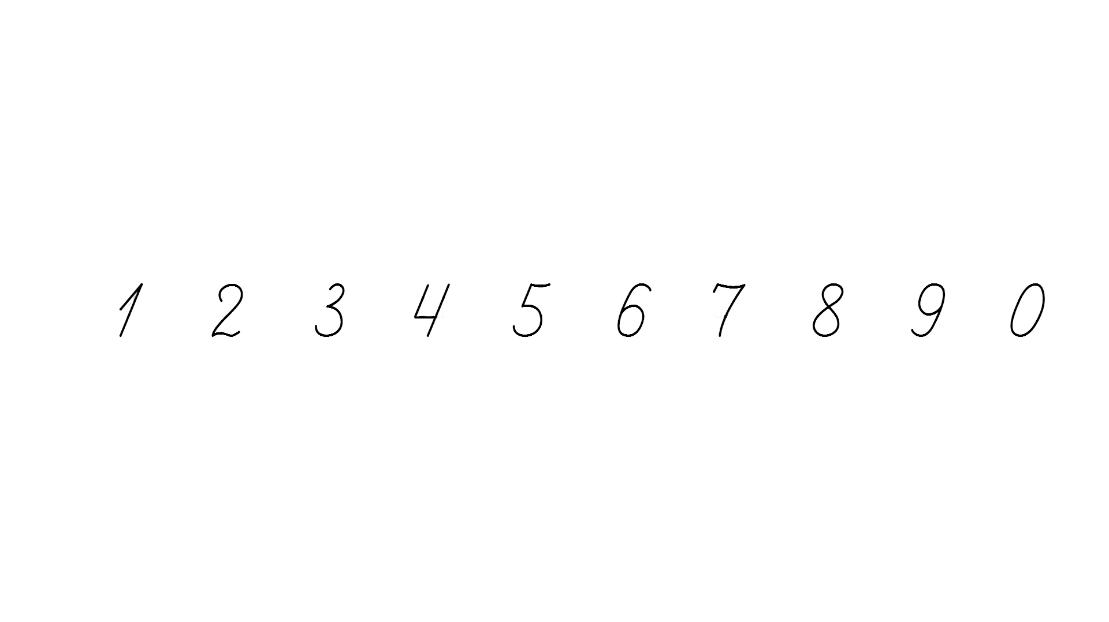 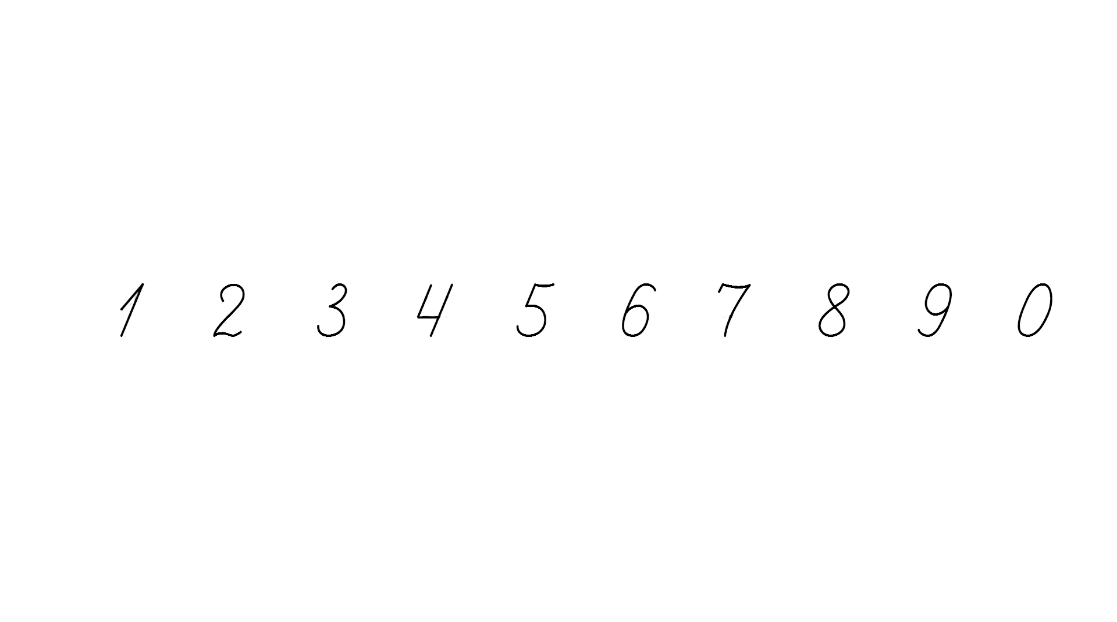 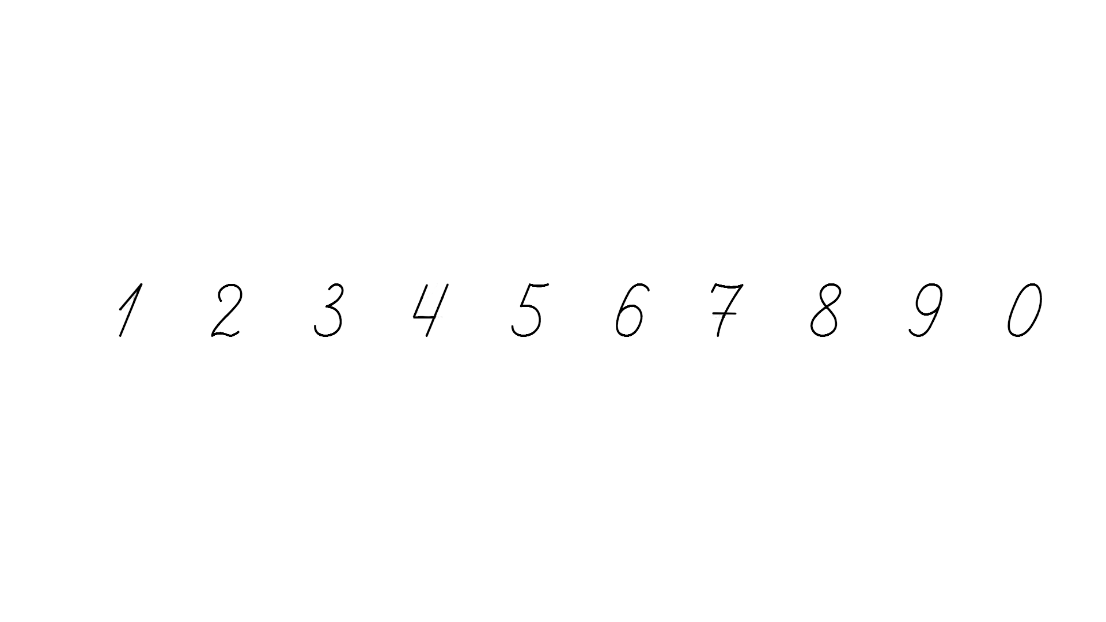 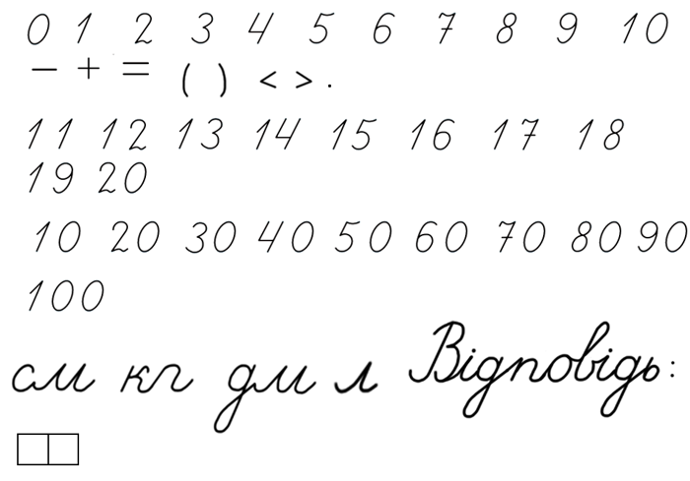 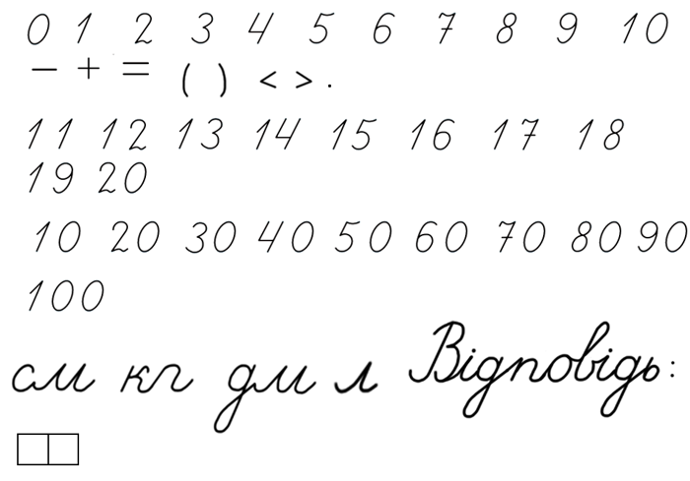 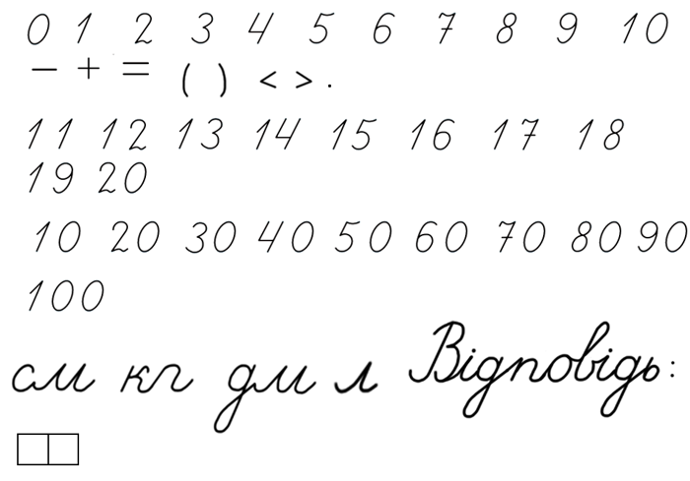 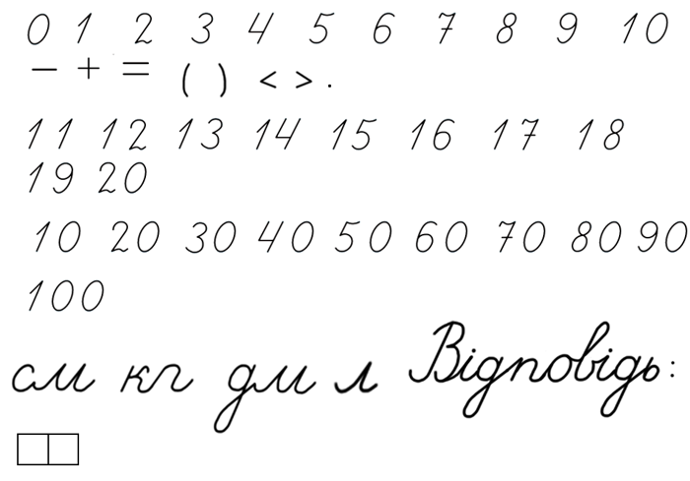 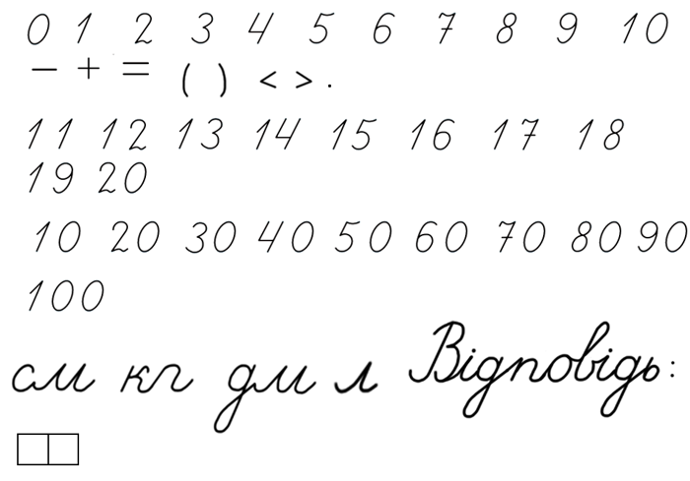 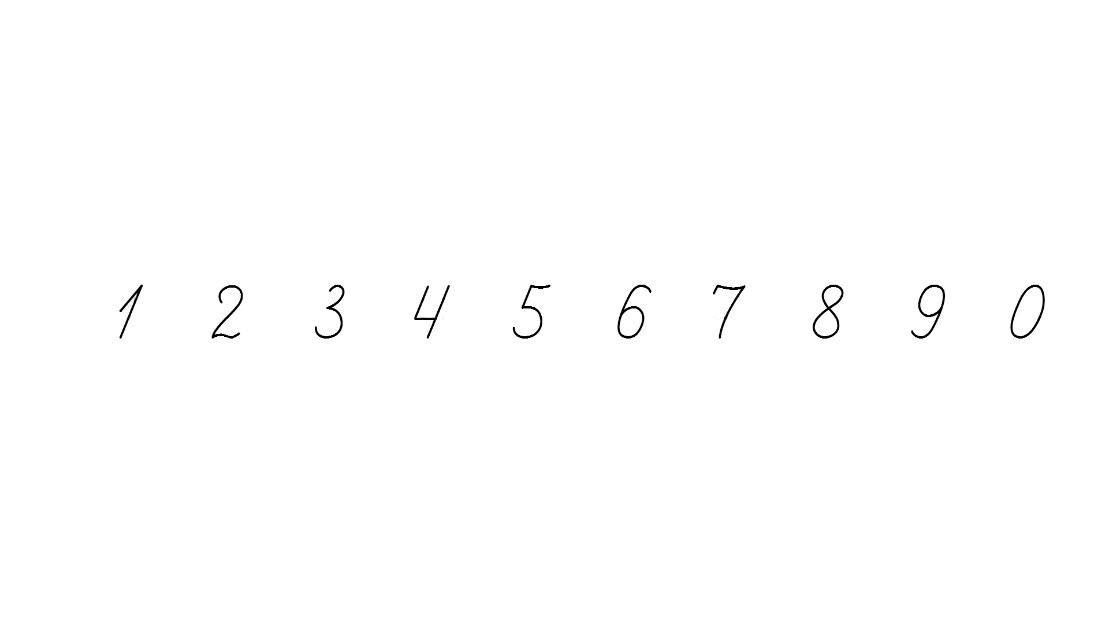 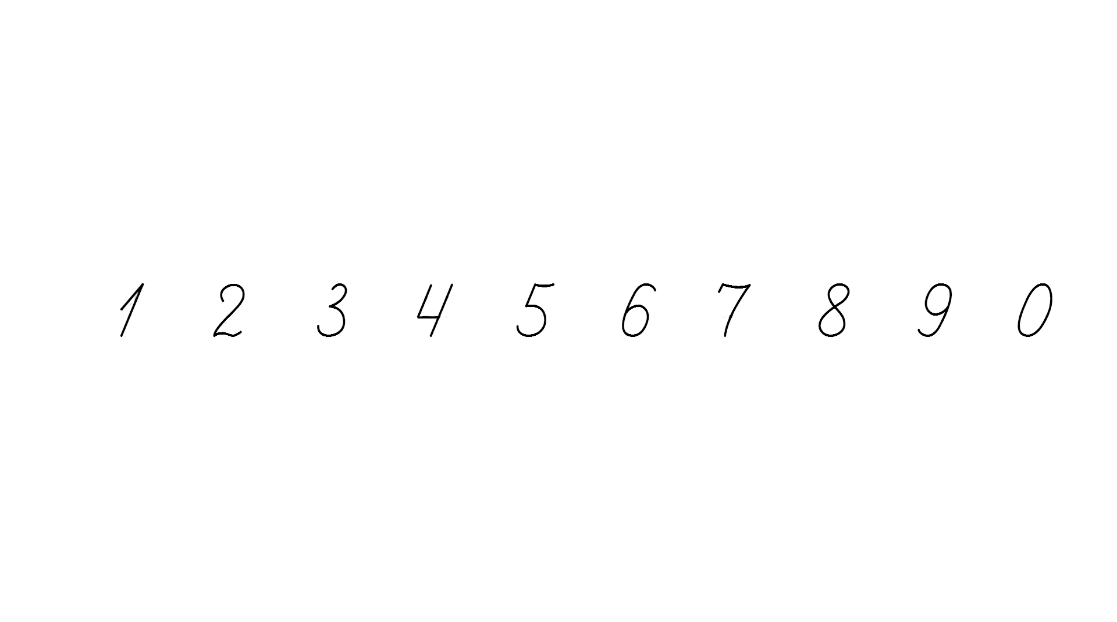 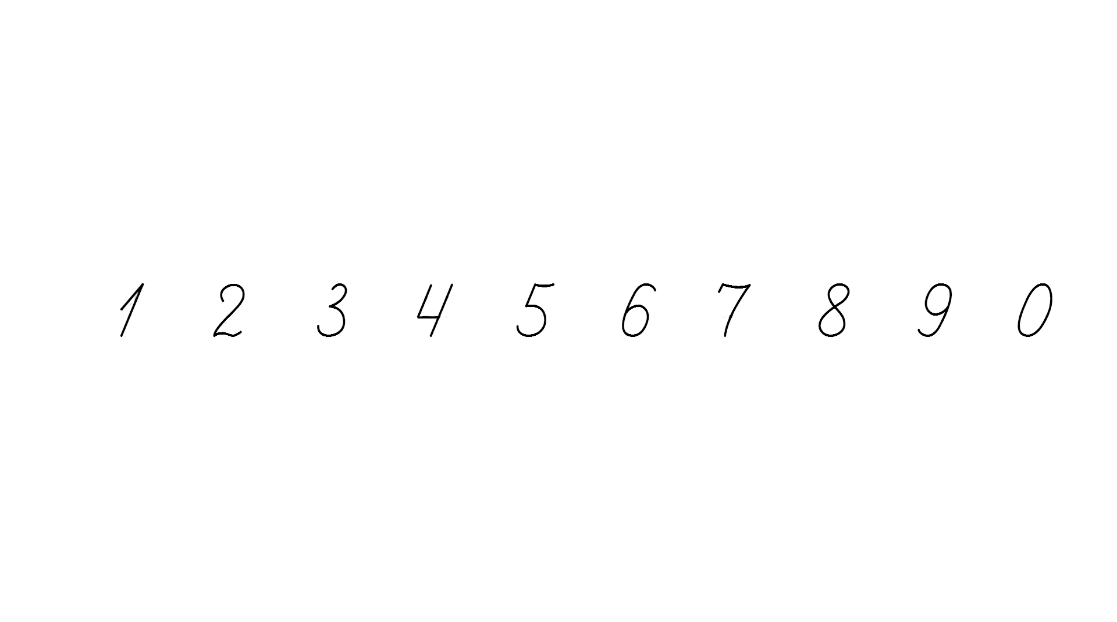 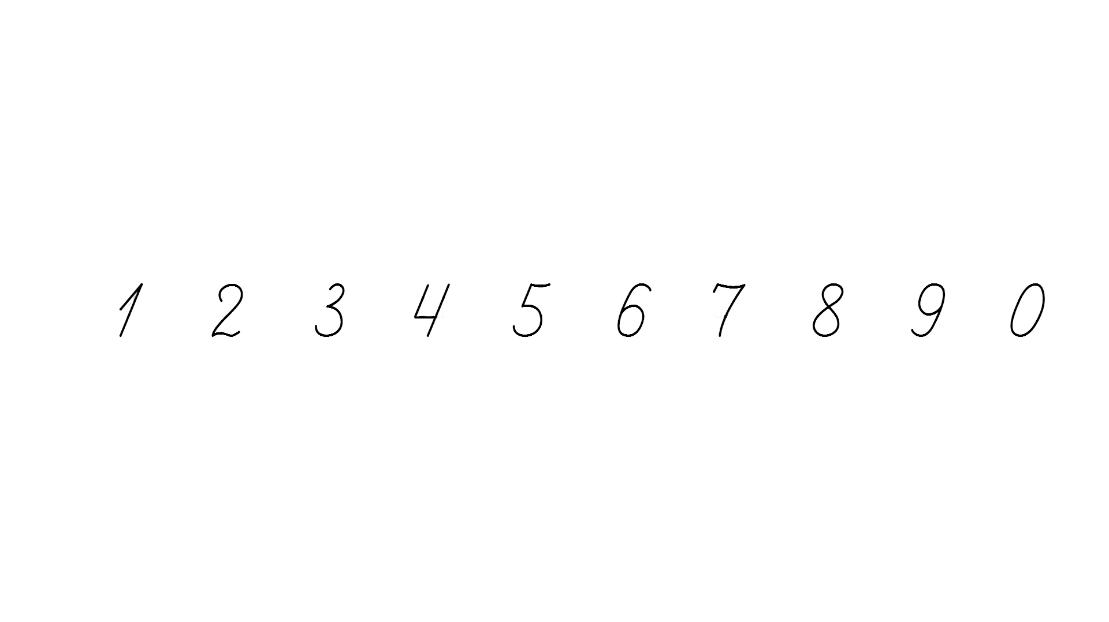 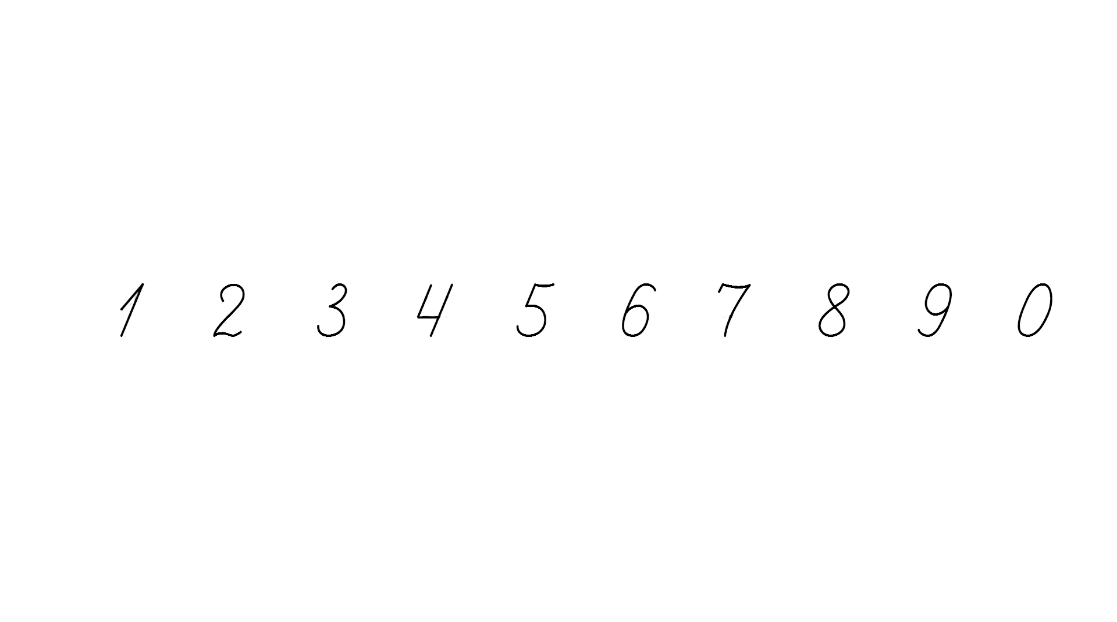 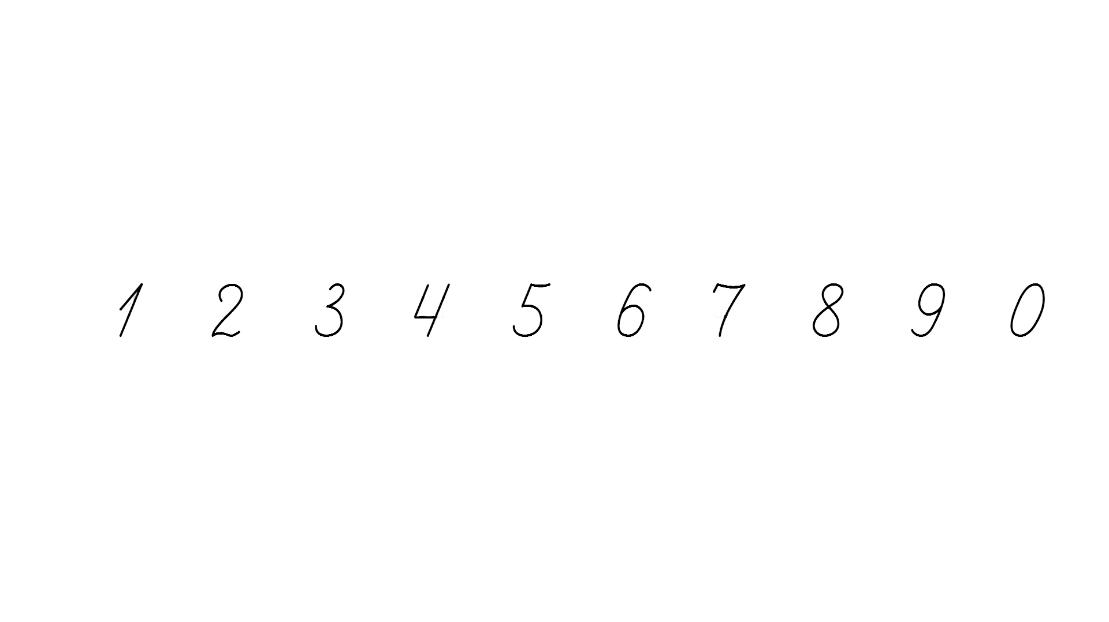 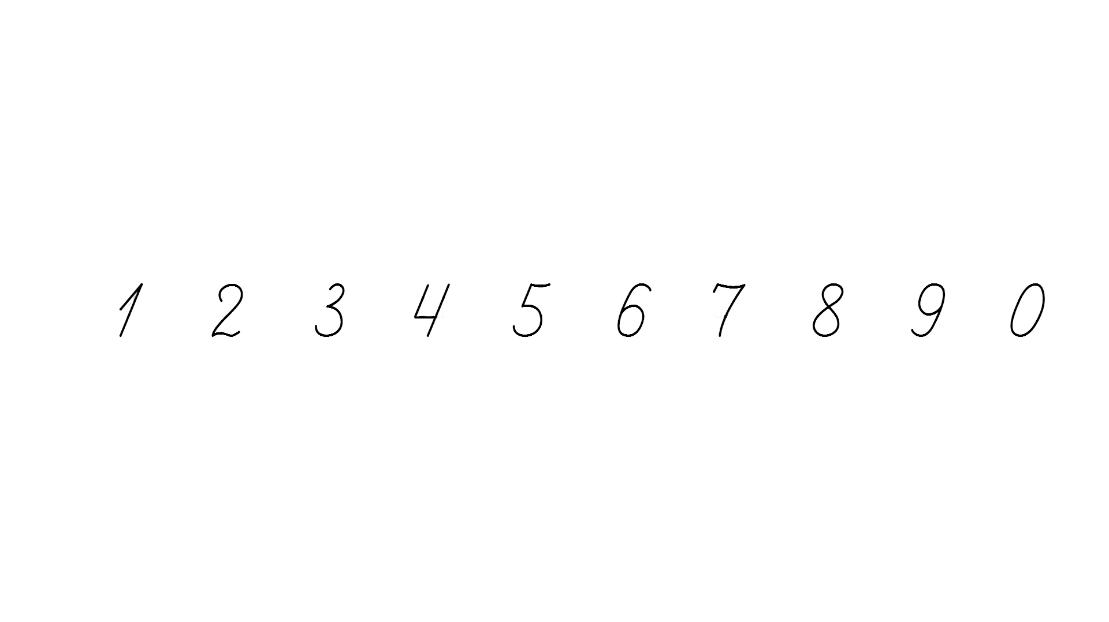 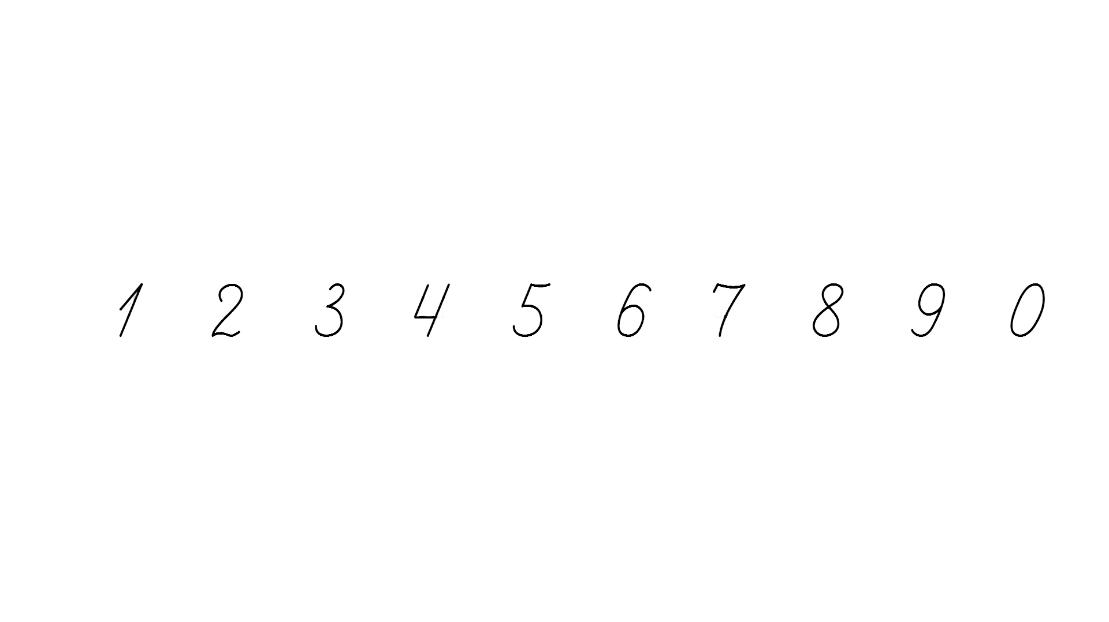 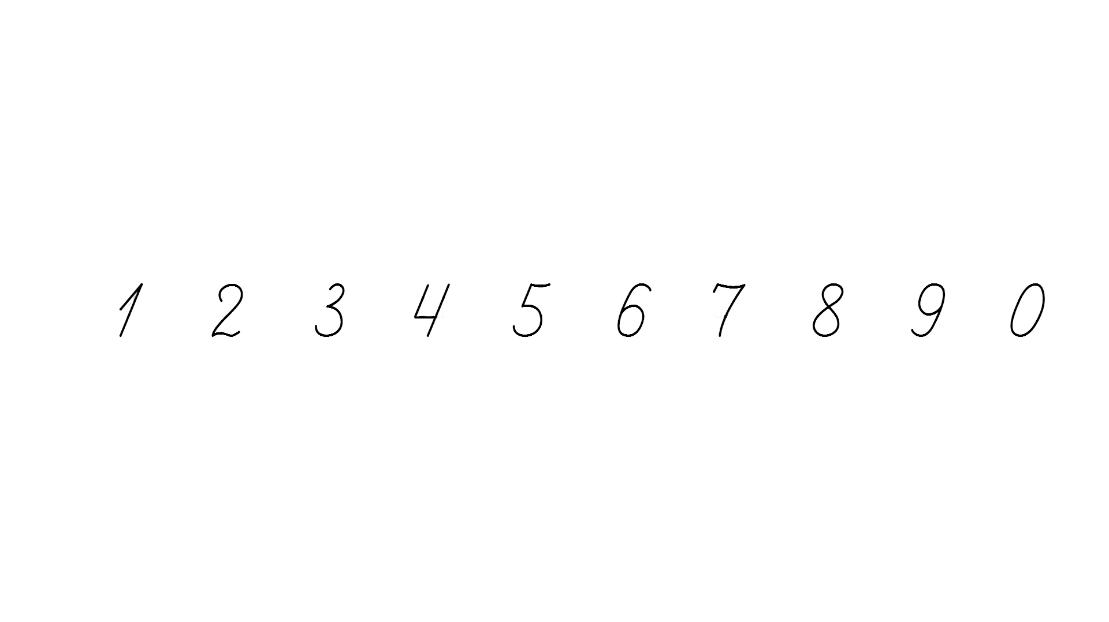 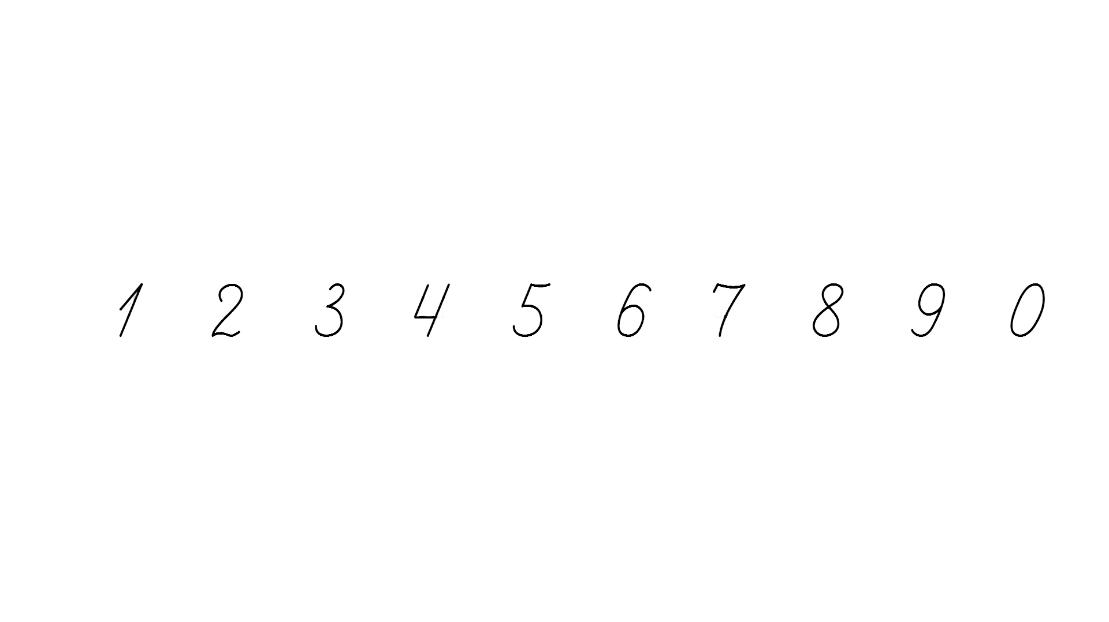 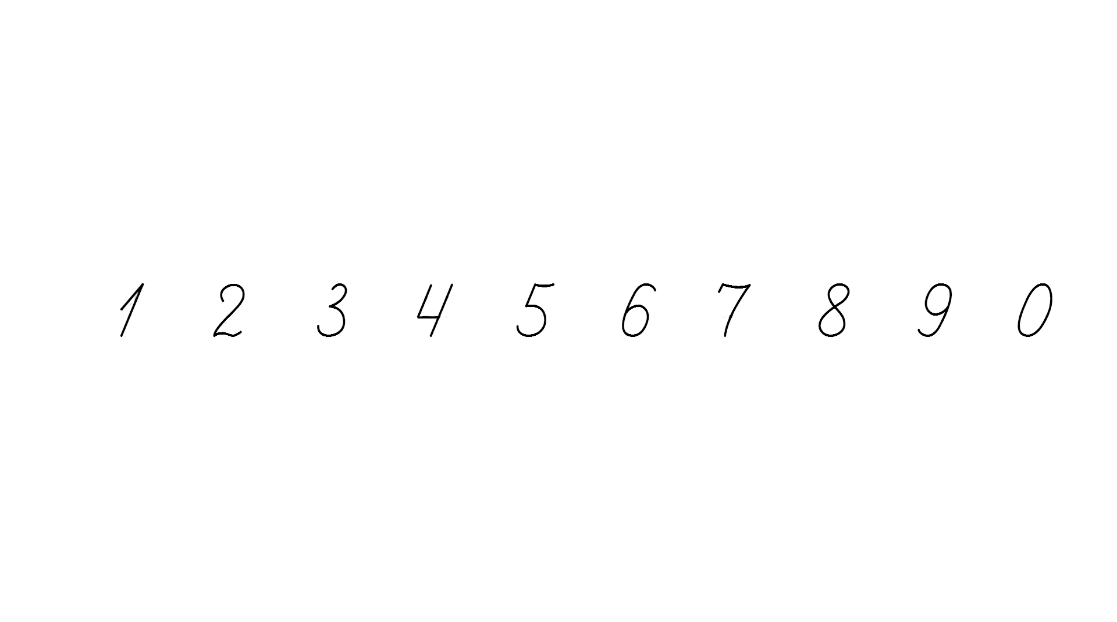 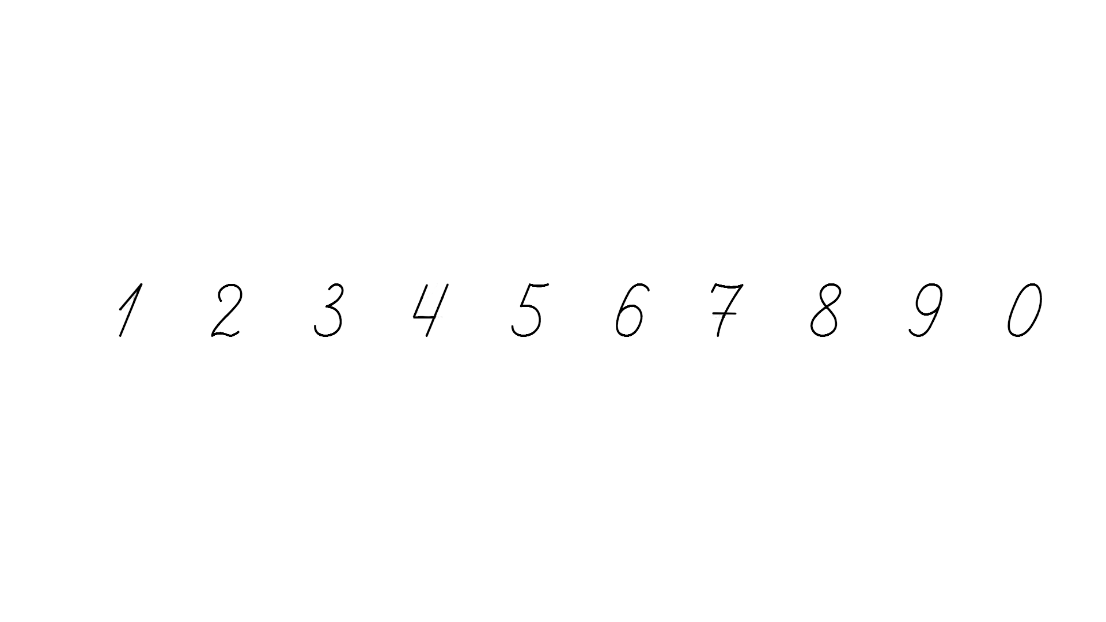 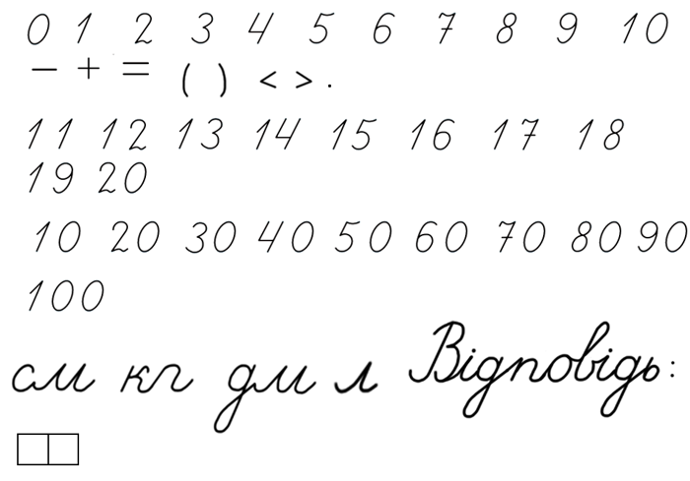 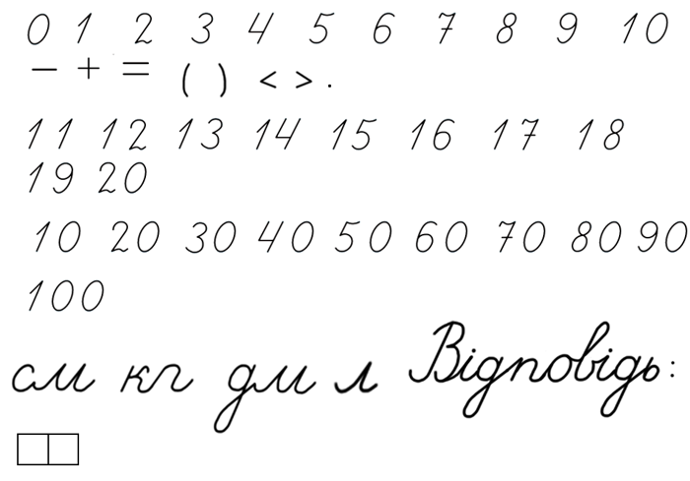 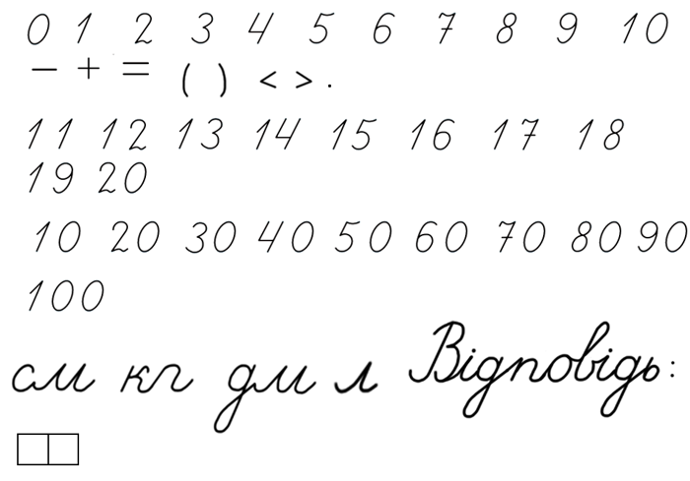 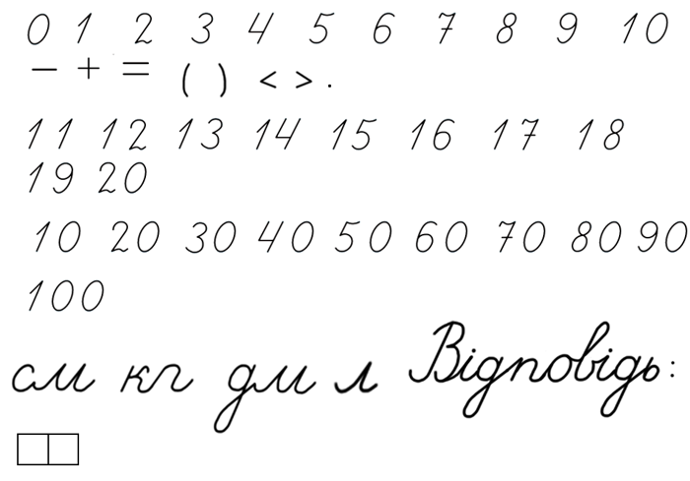 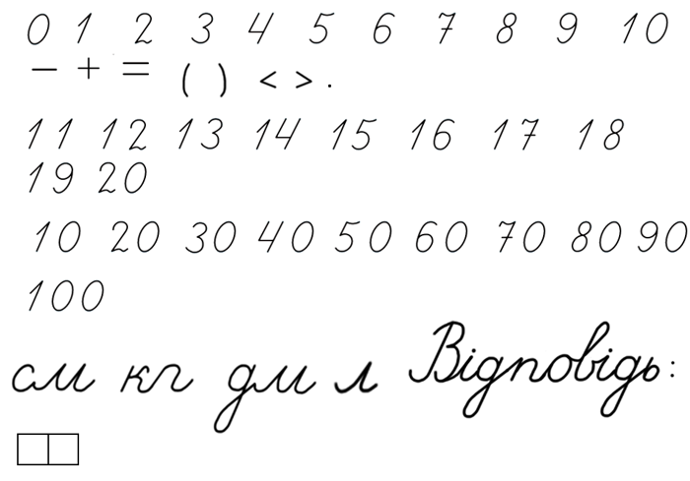 (
)
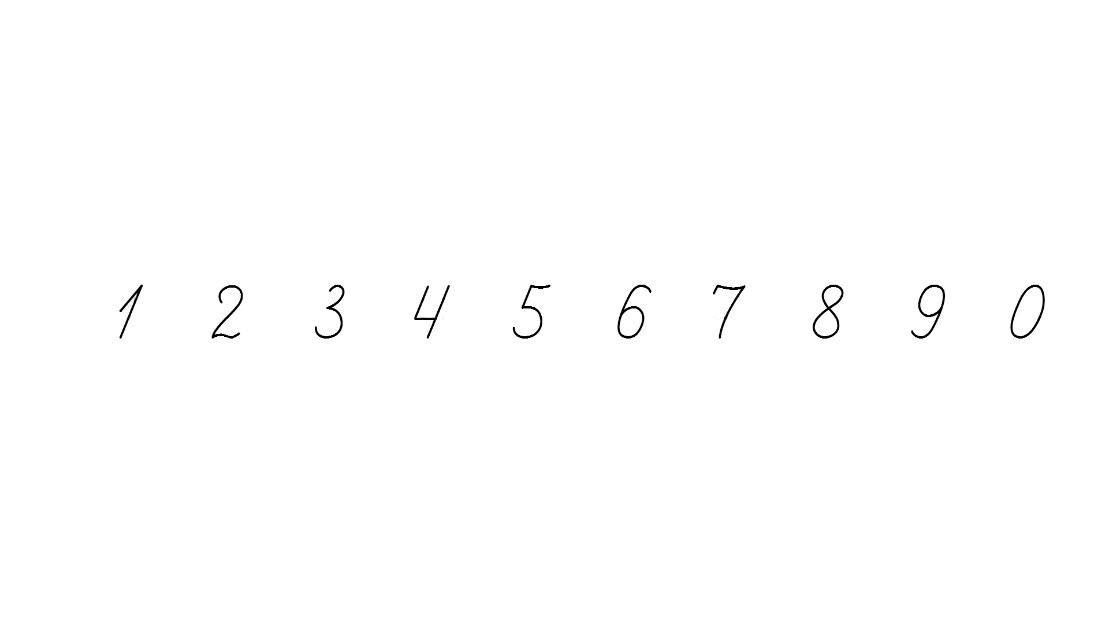 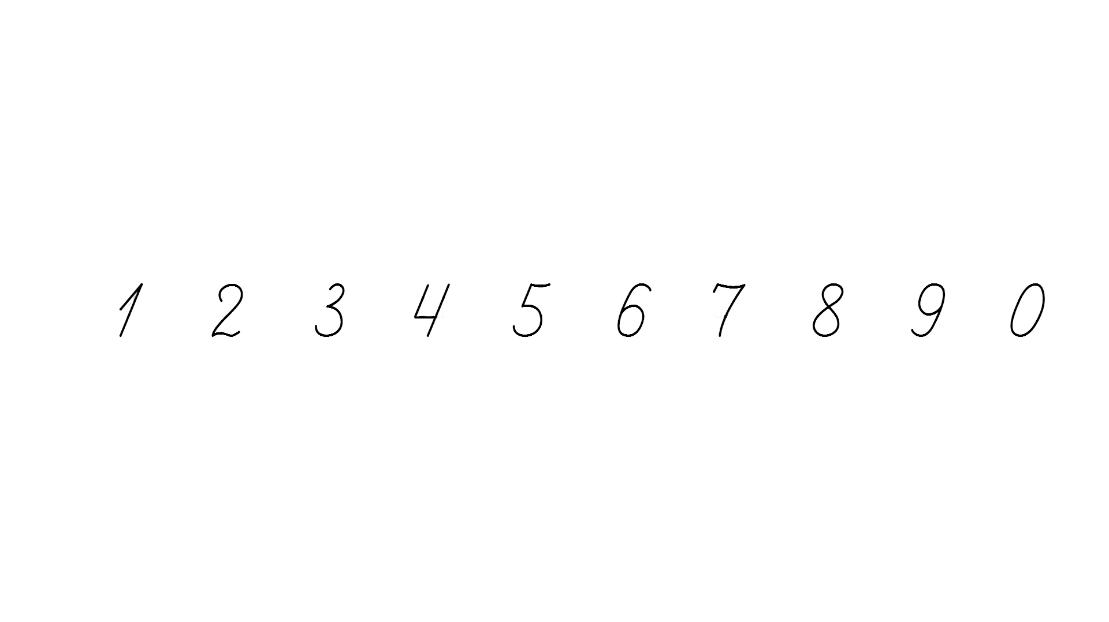 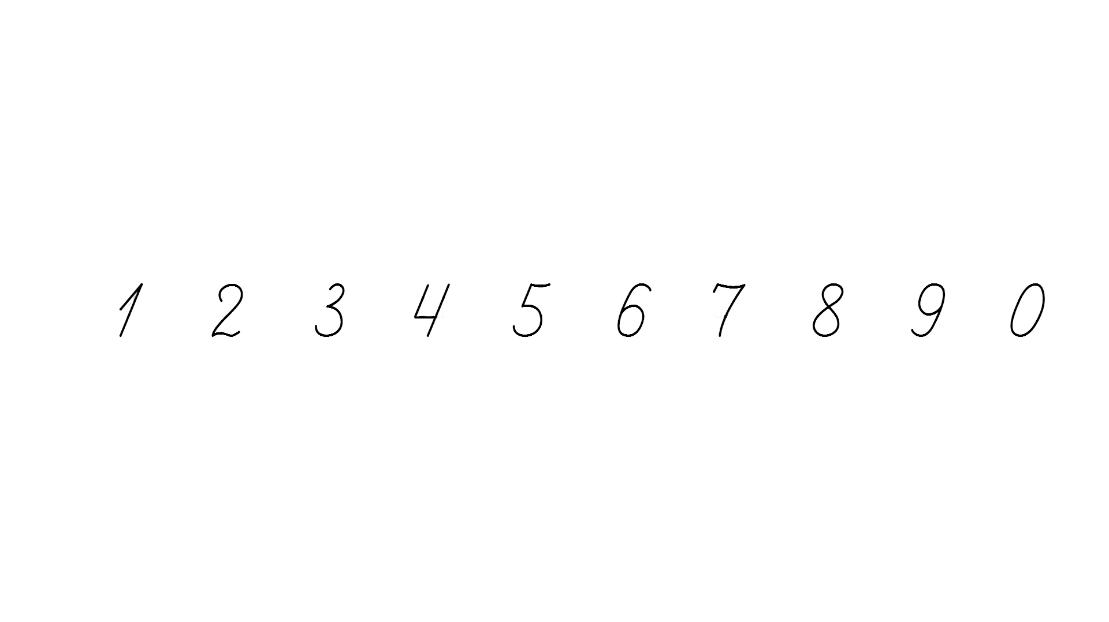 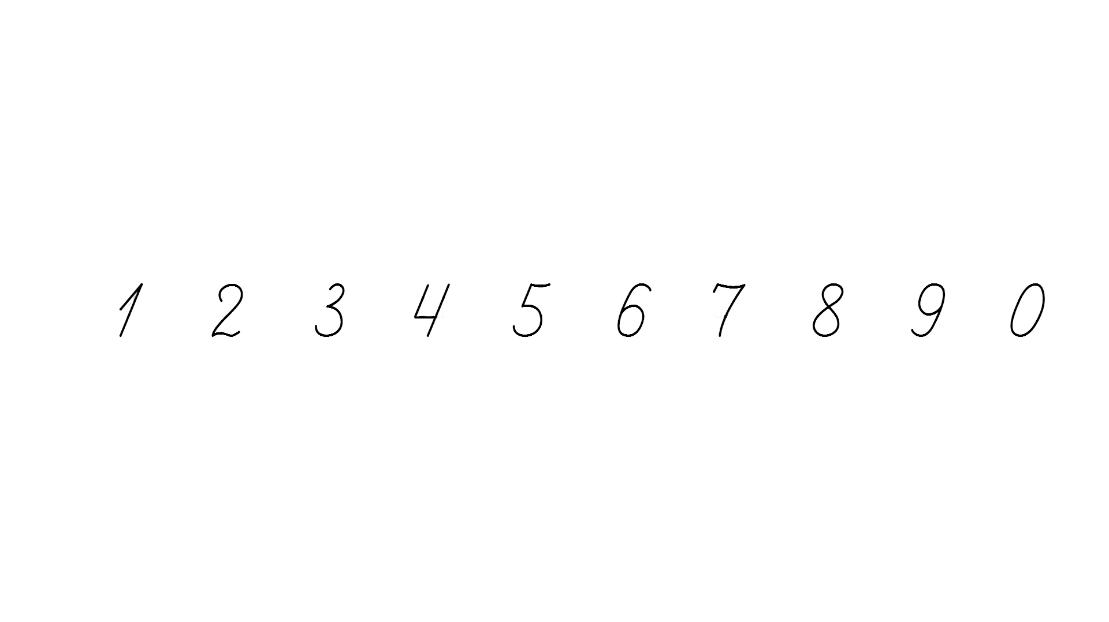 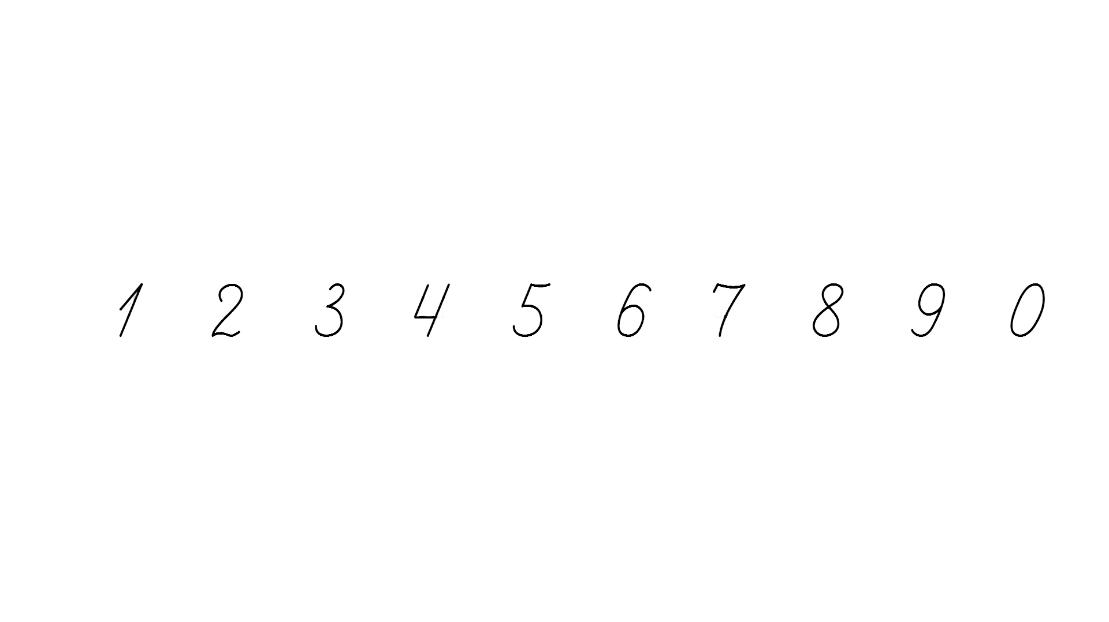 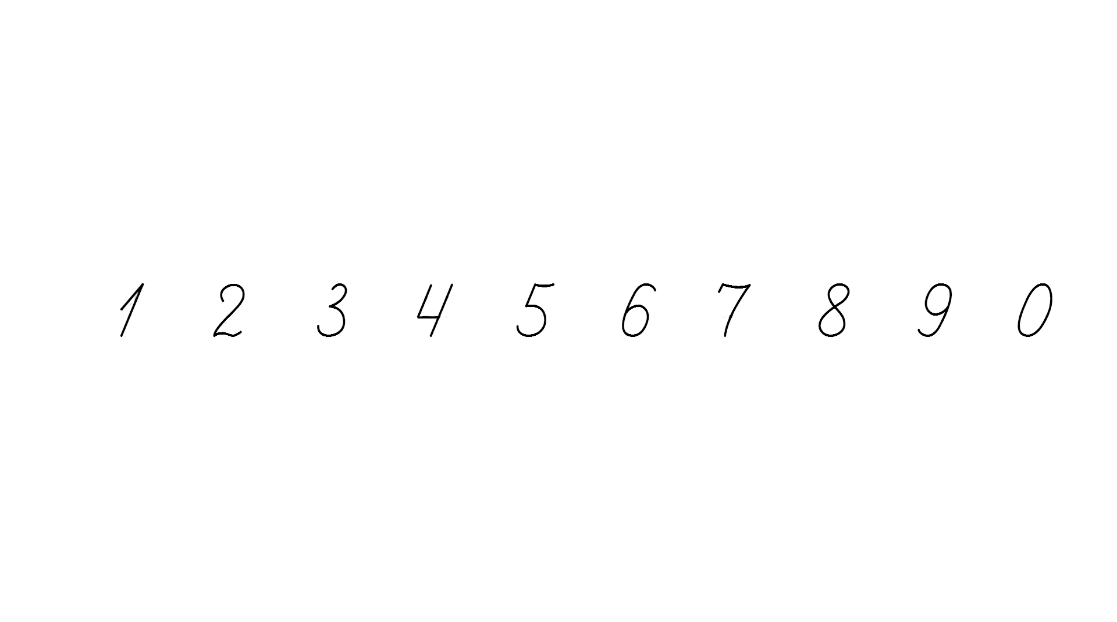 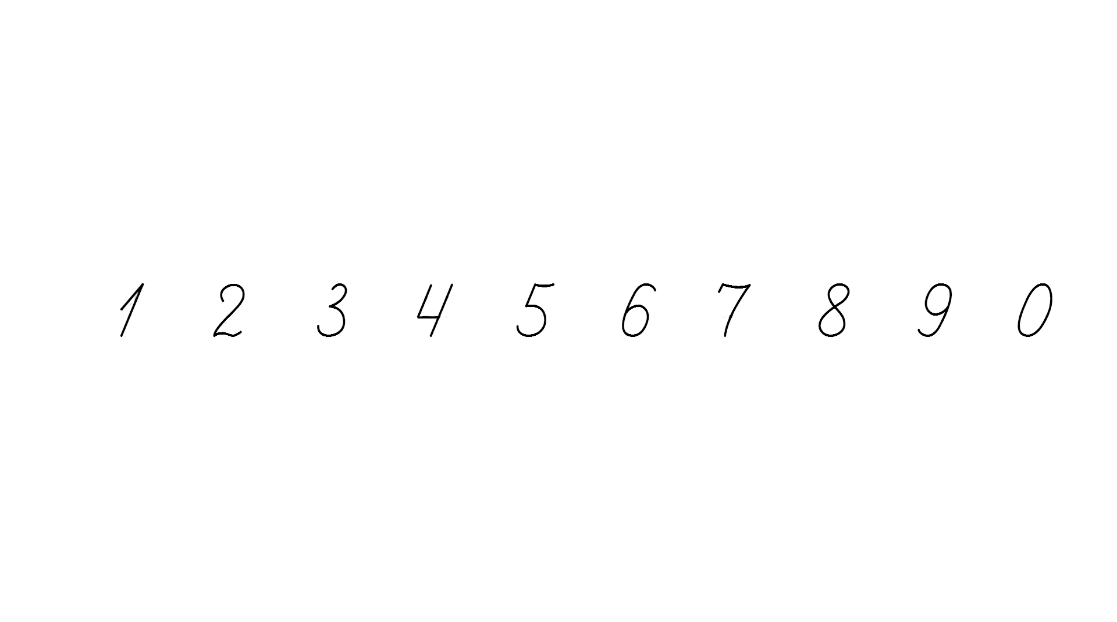 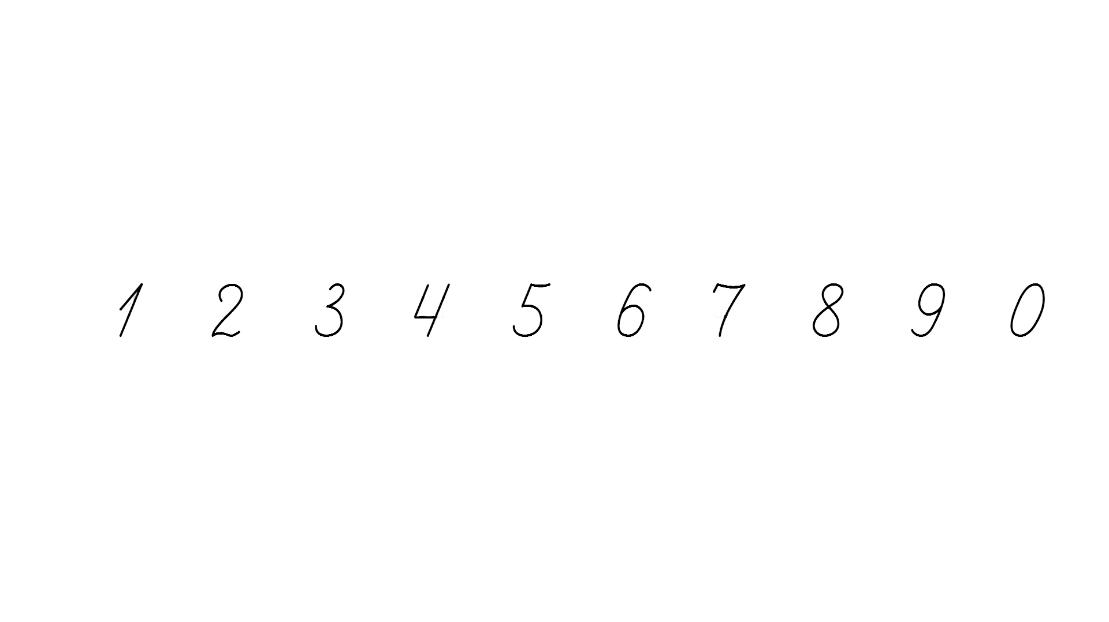 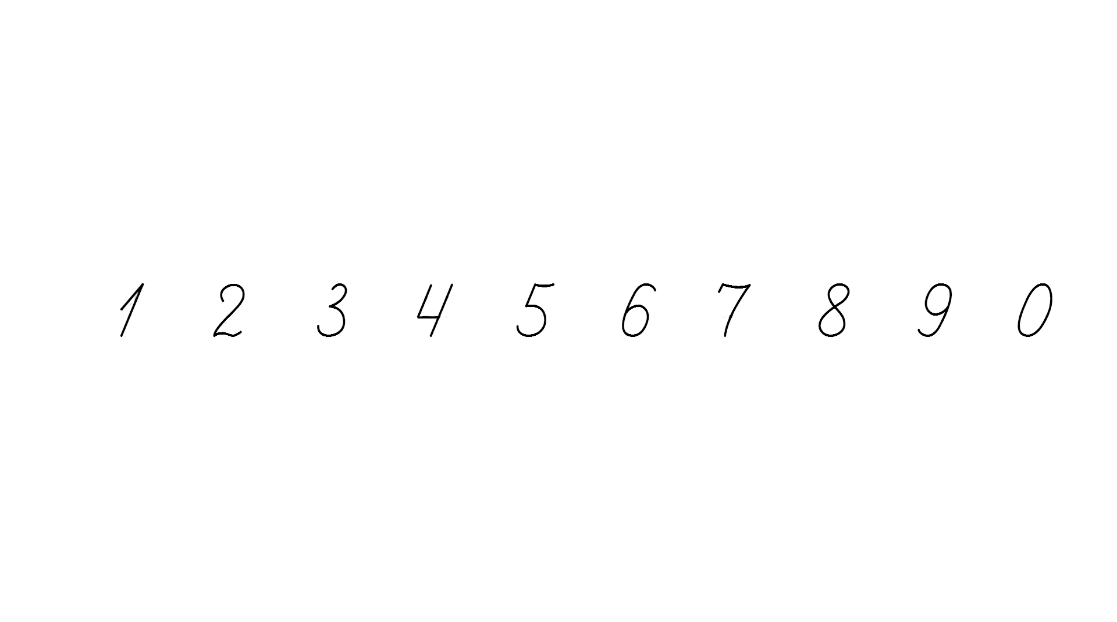 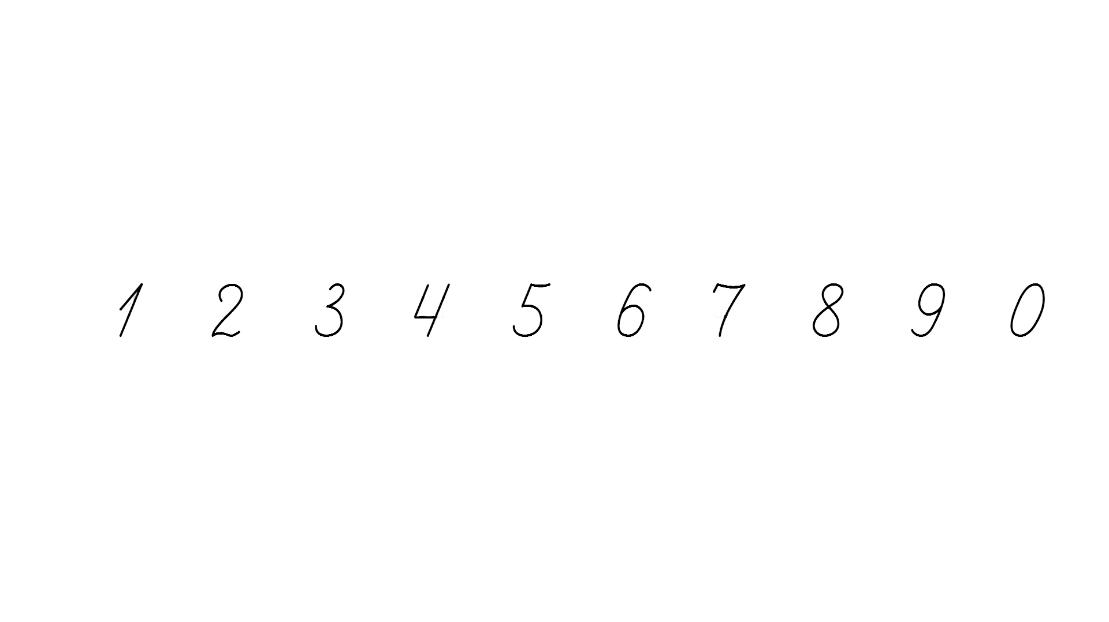 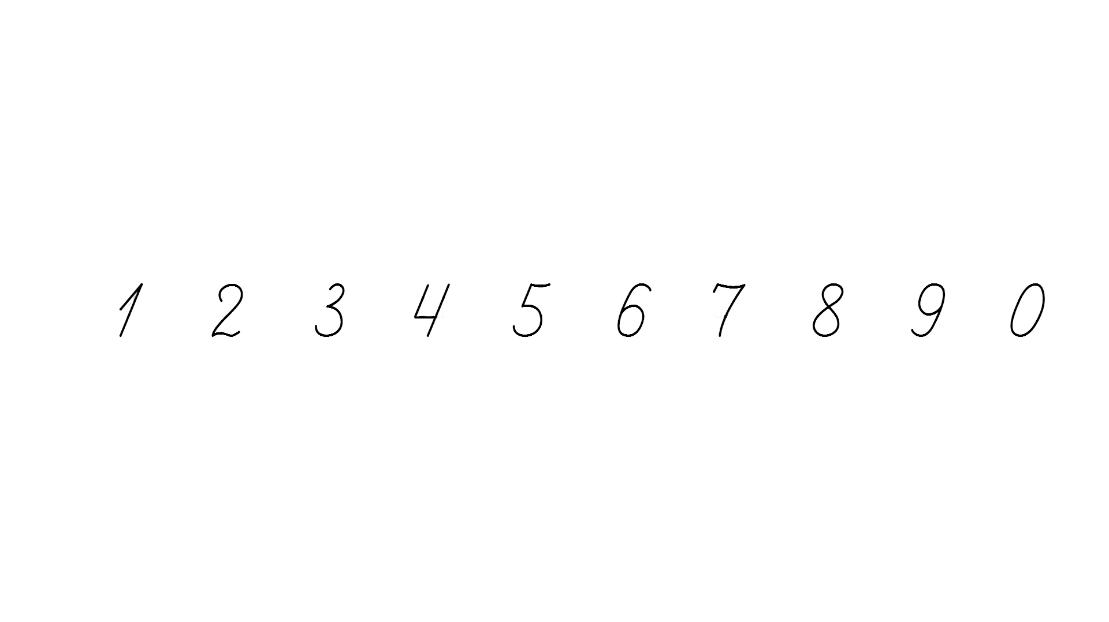 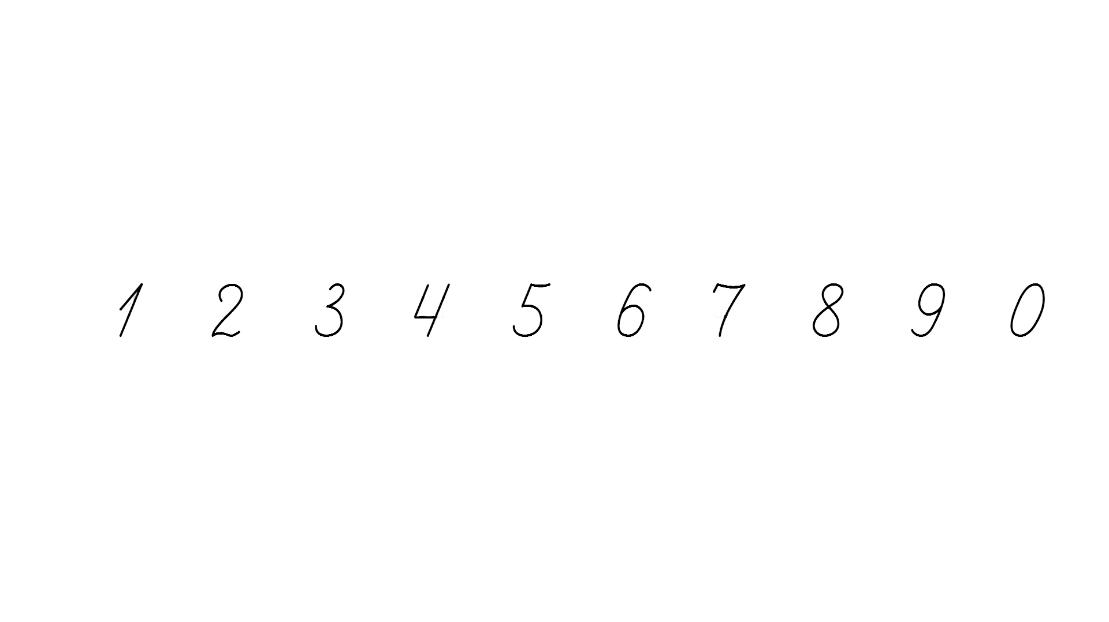 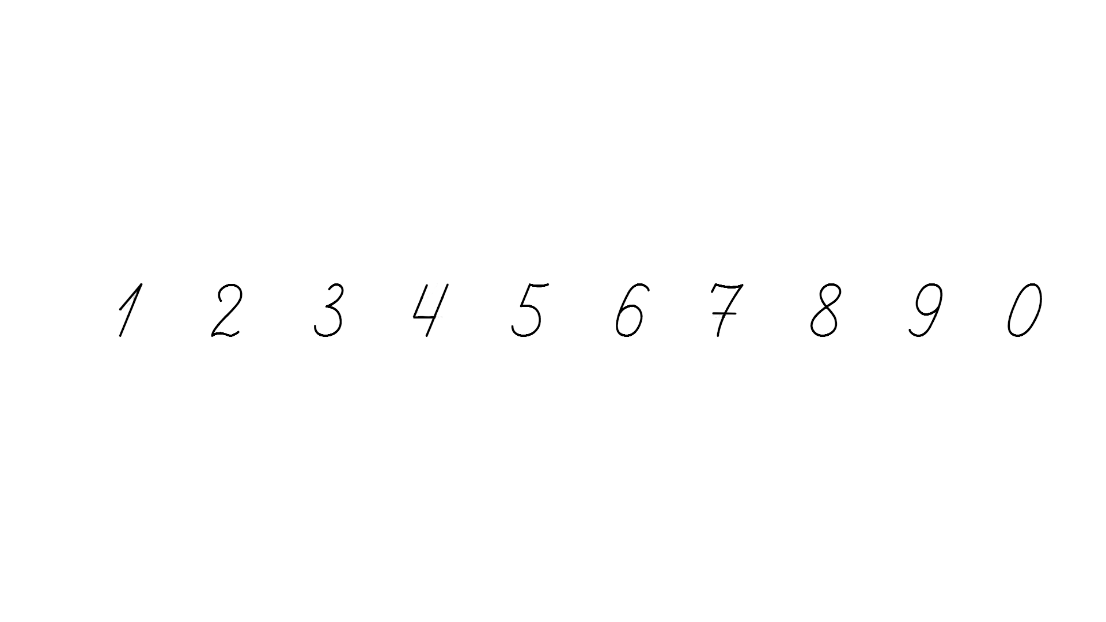 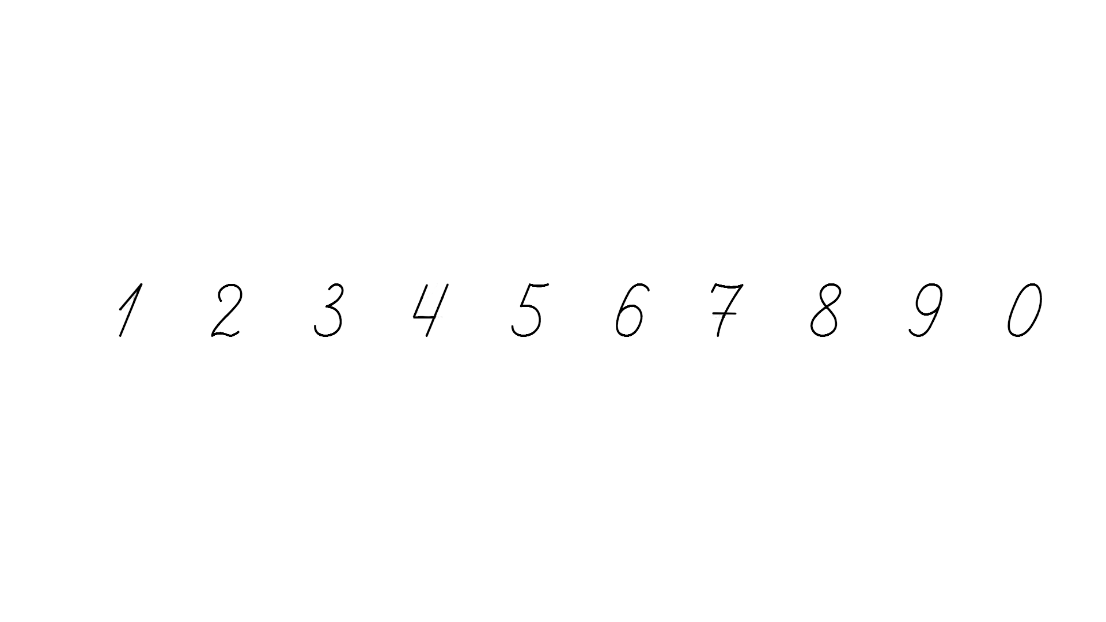 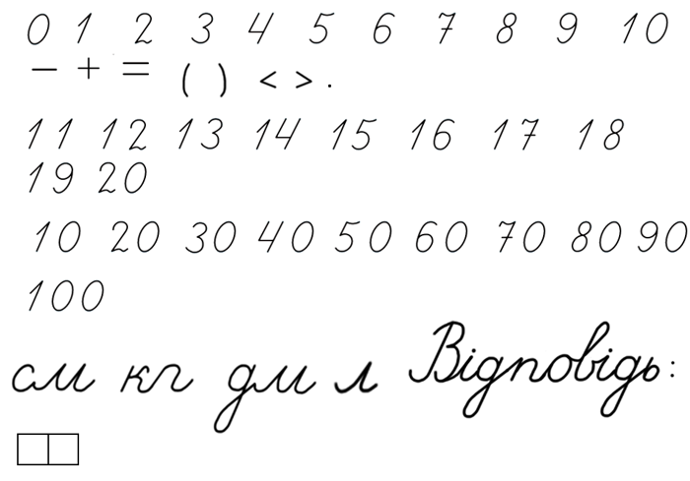 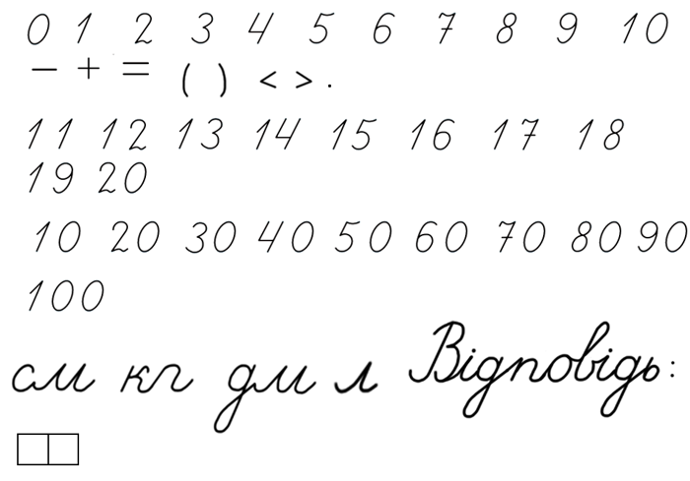 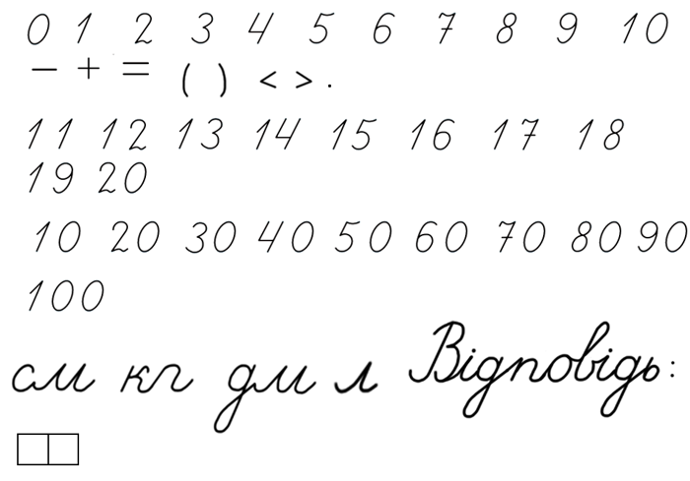 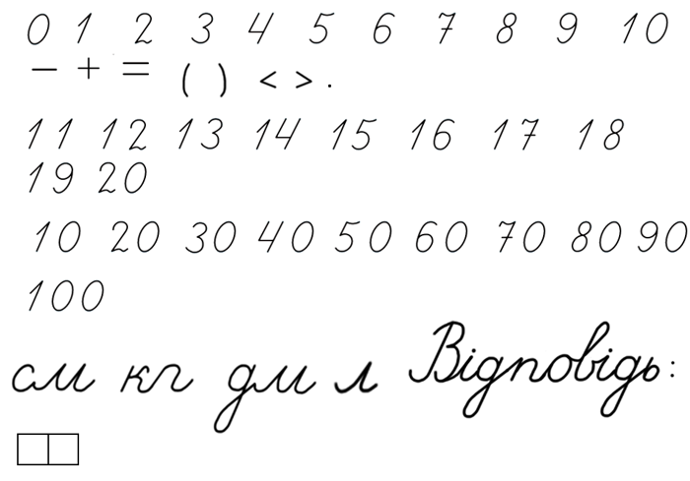 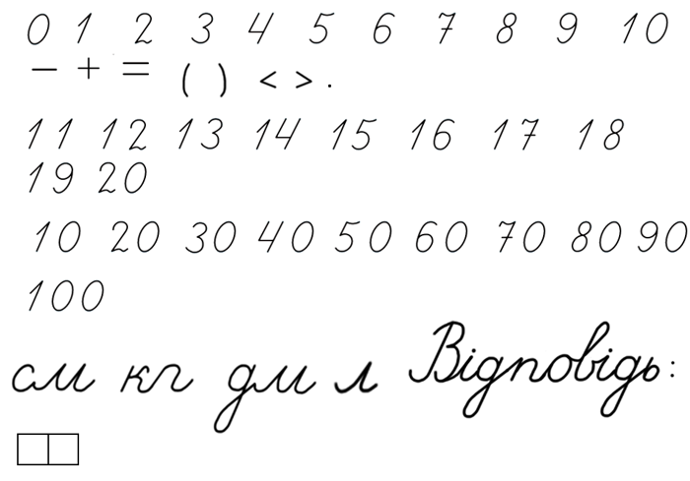 (
)
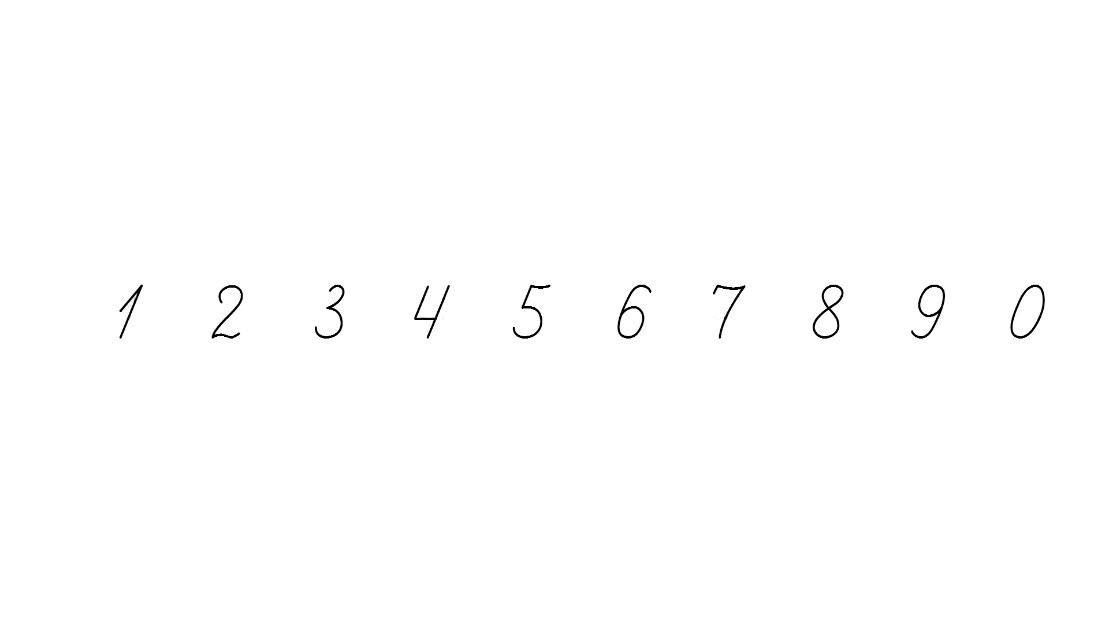 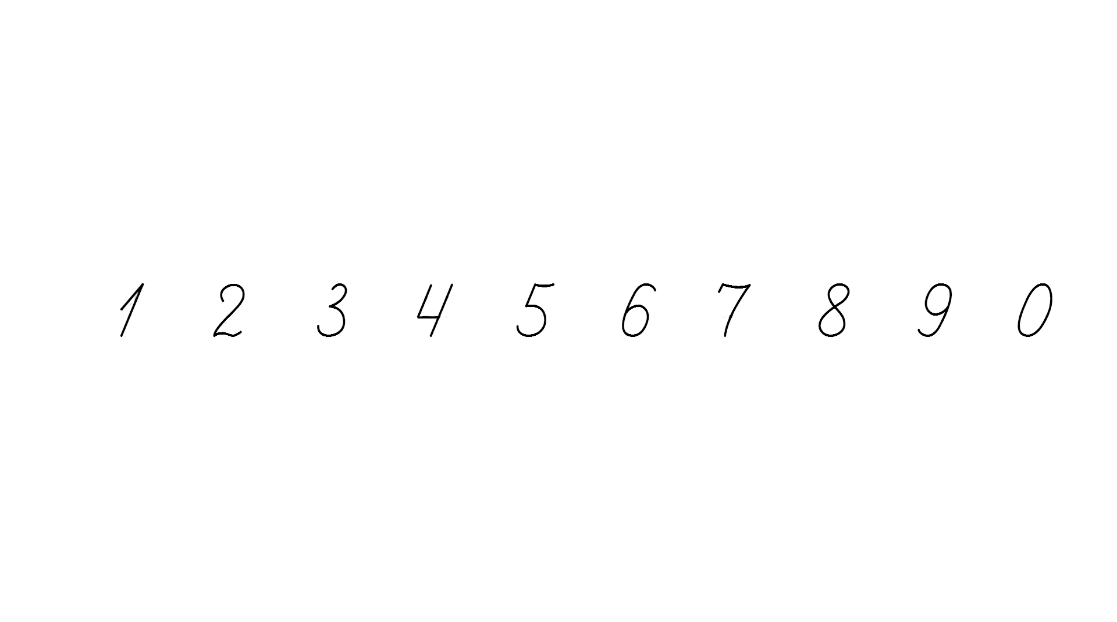 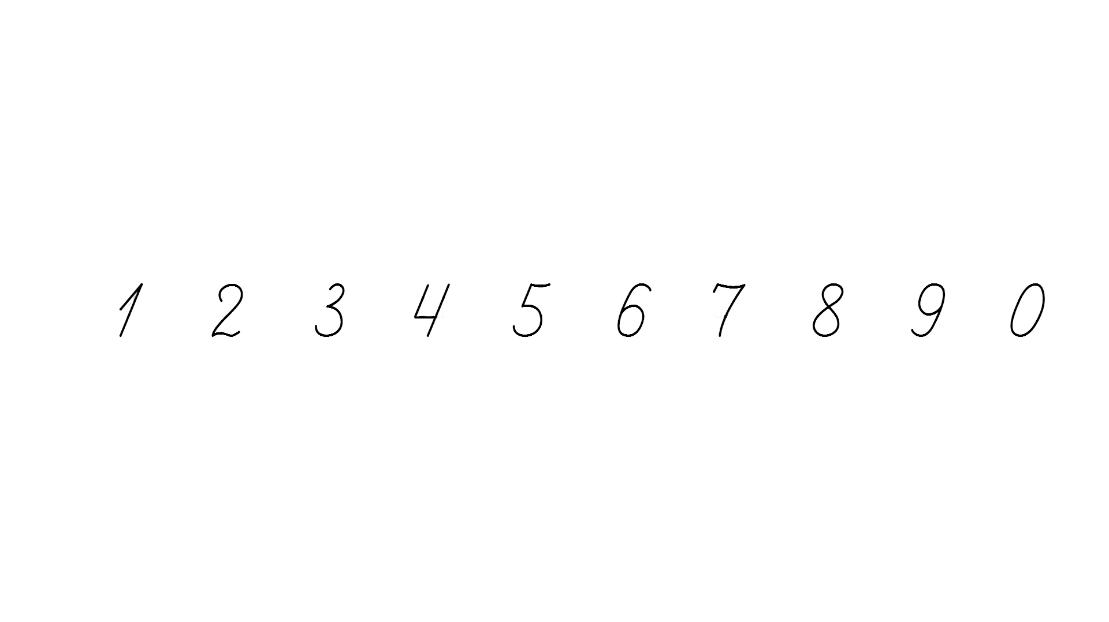 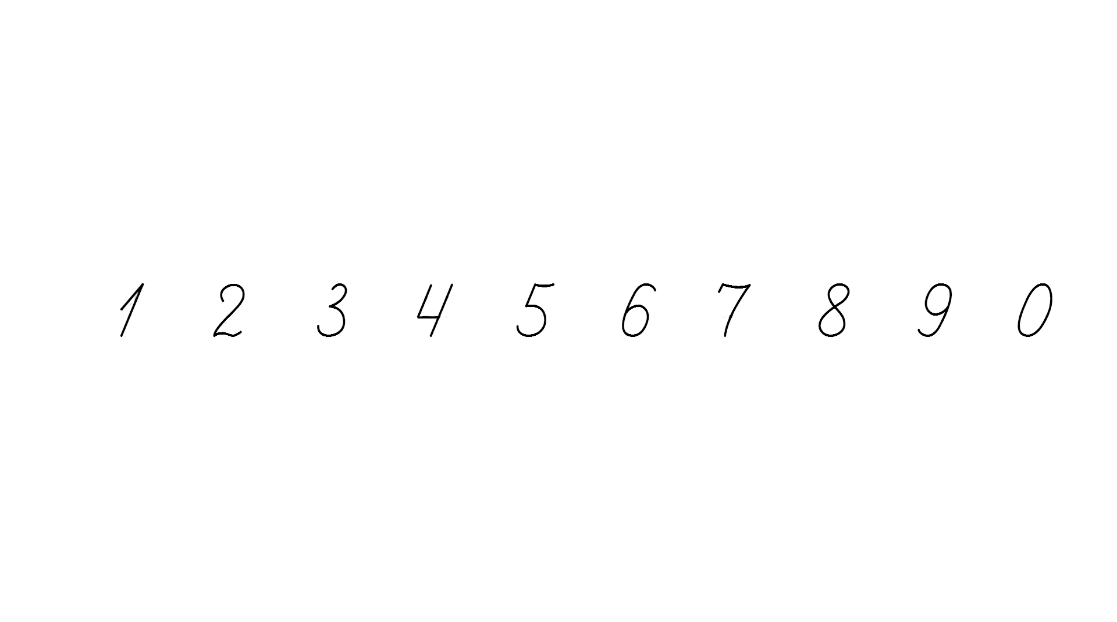 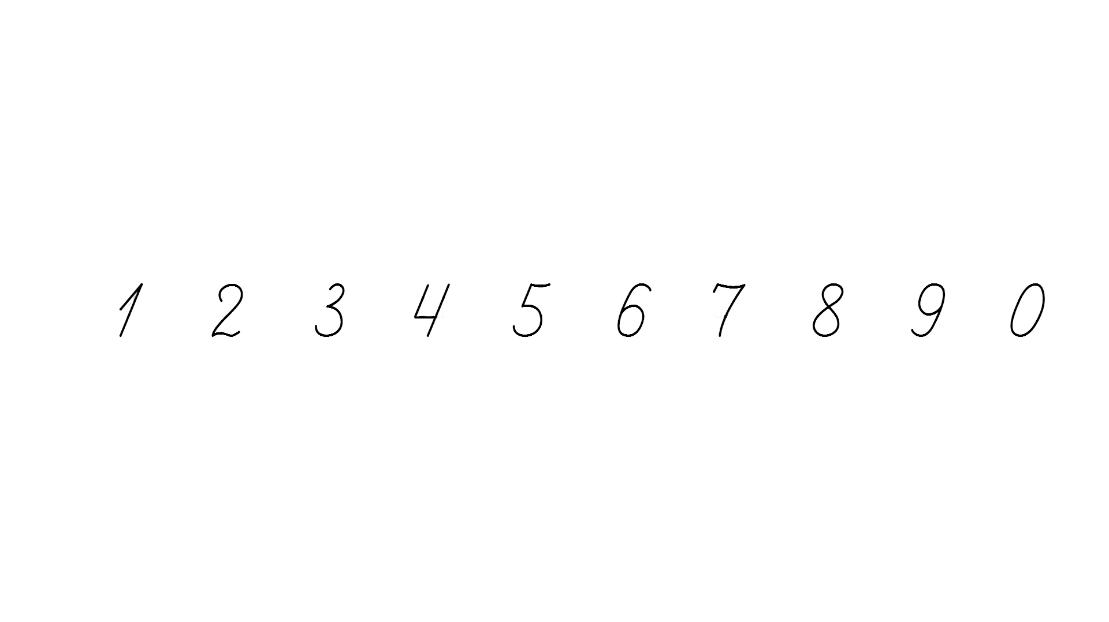 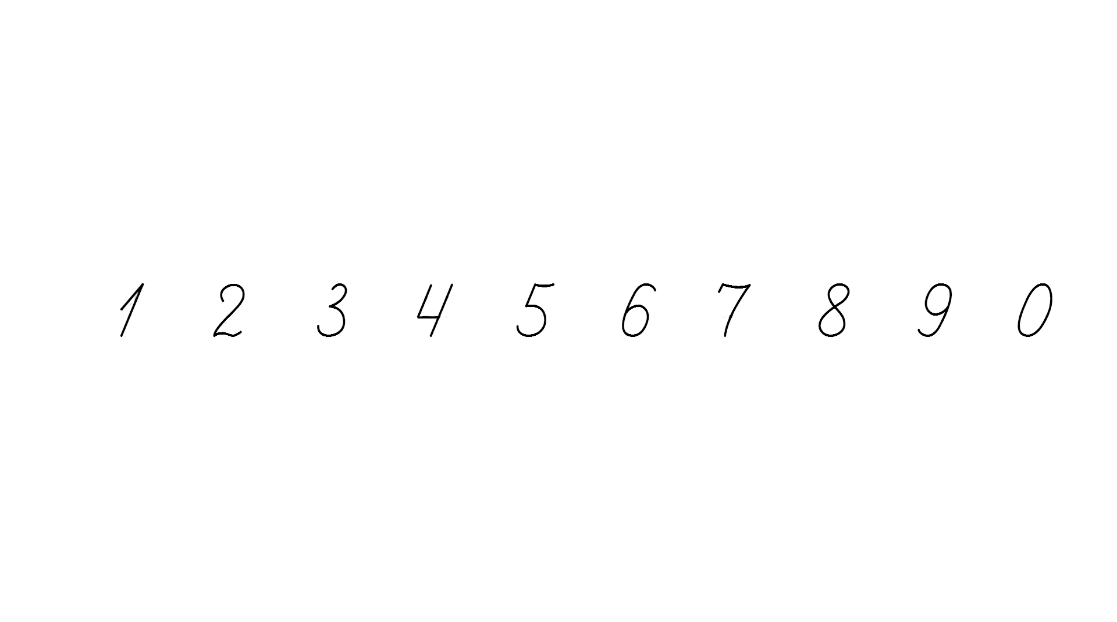 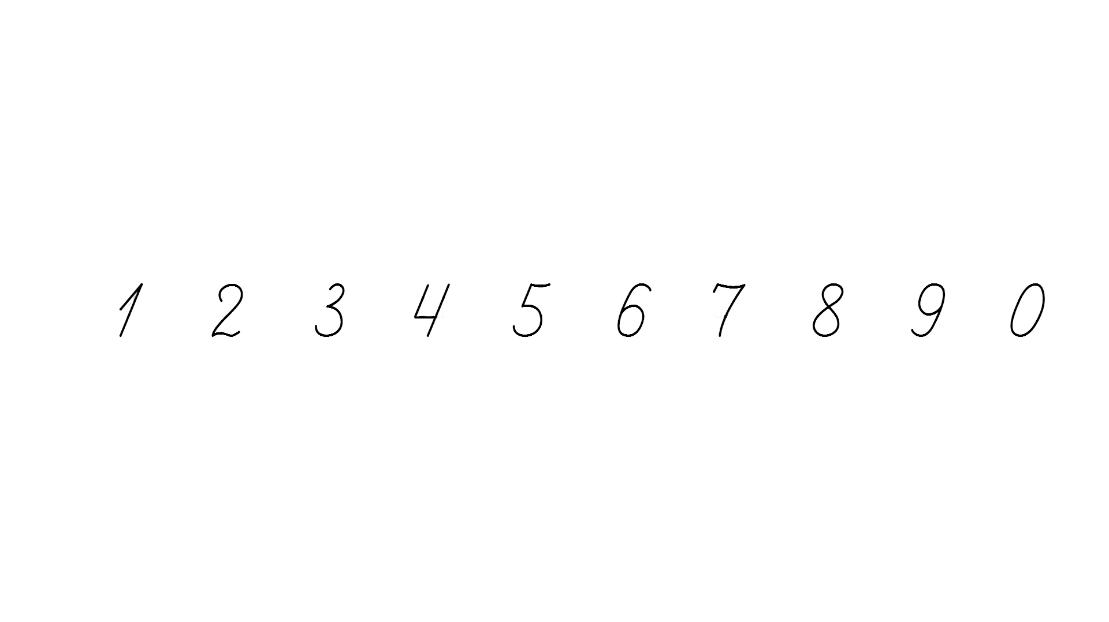 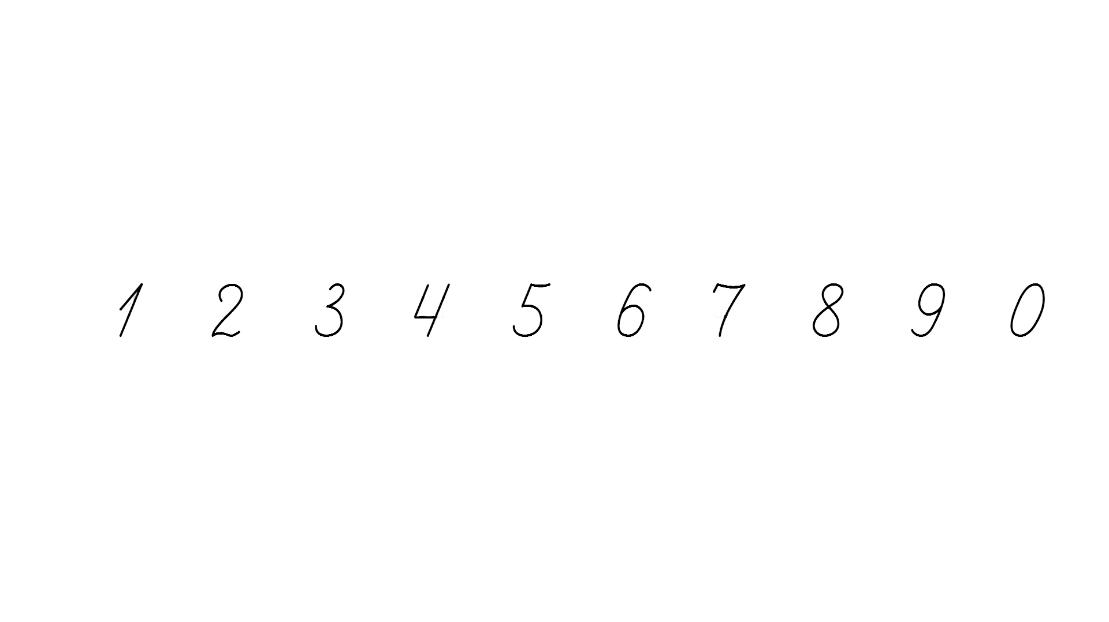 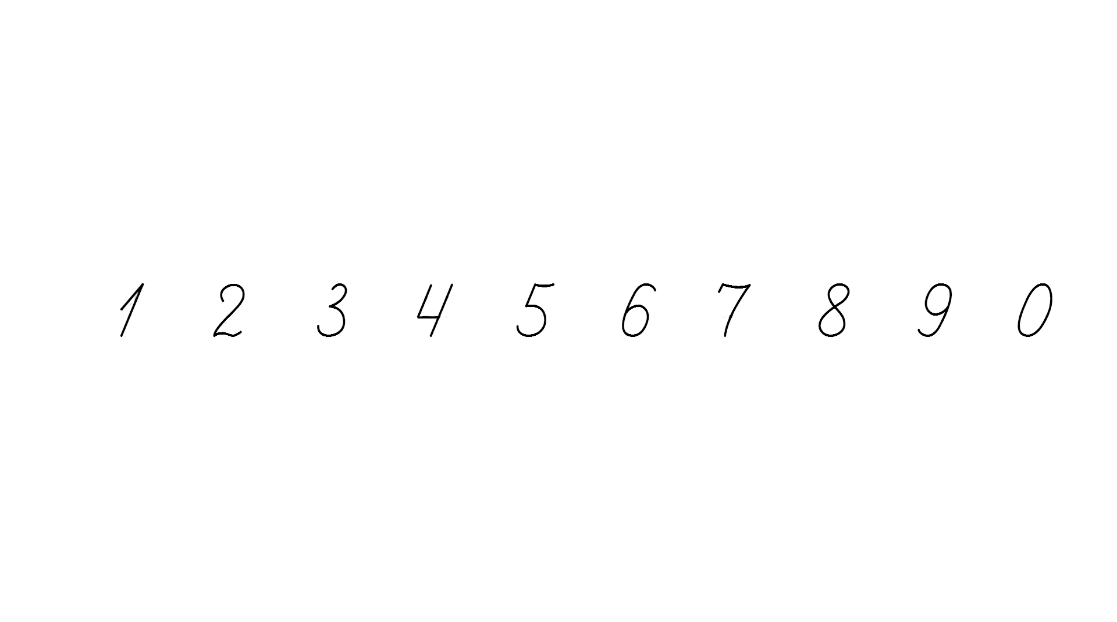 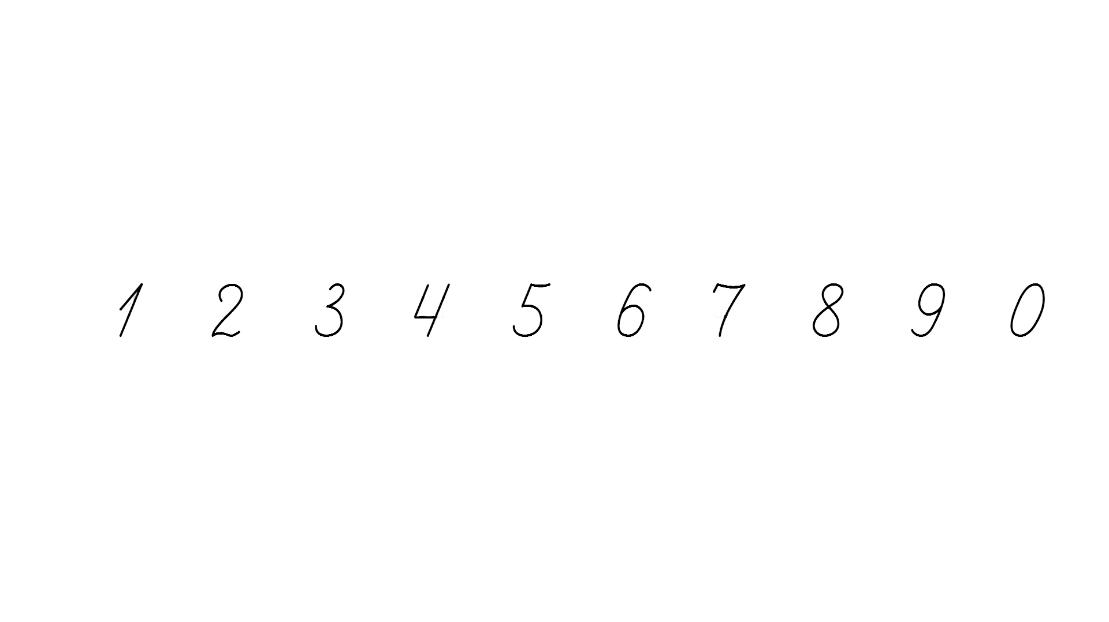 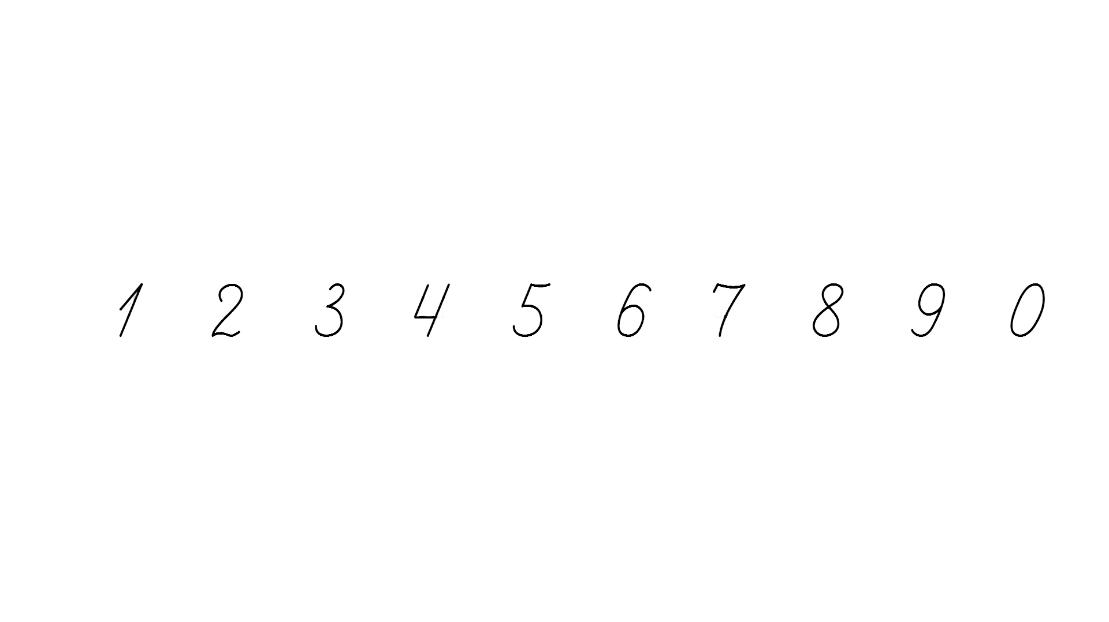 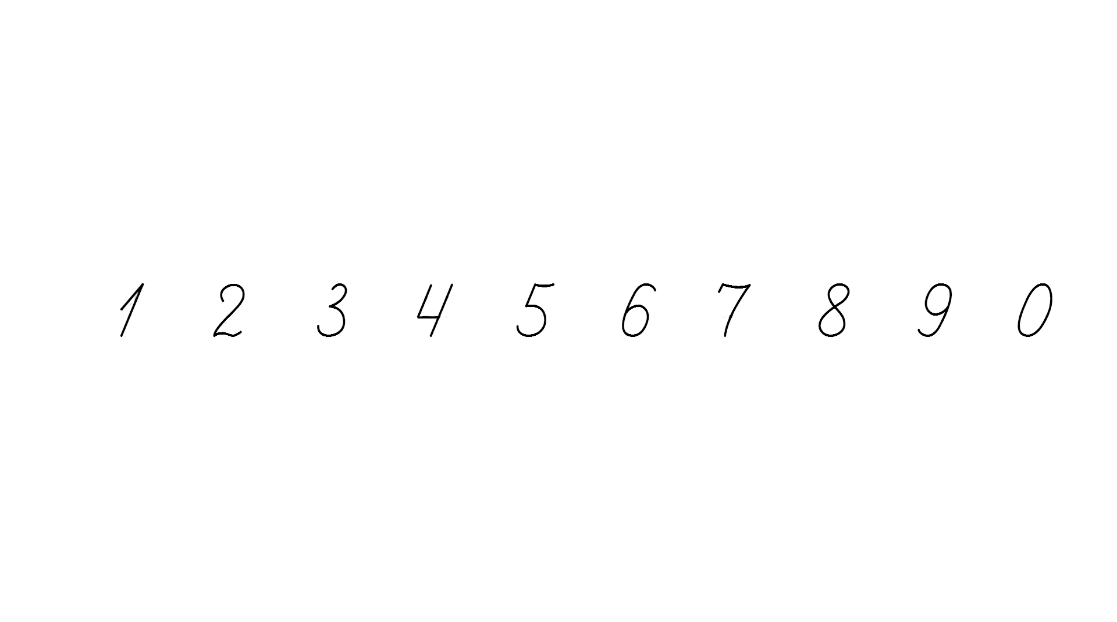 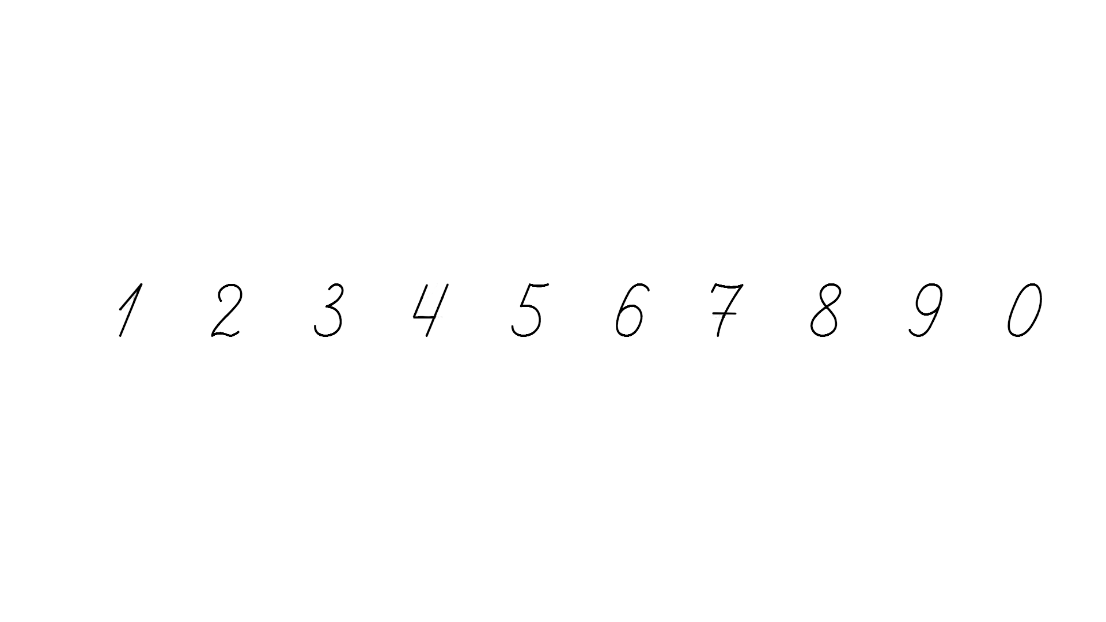 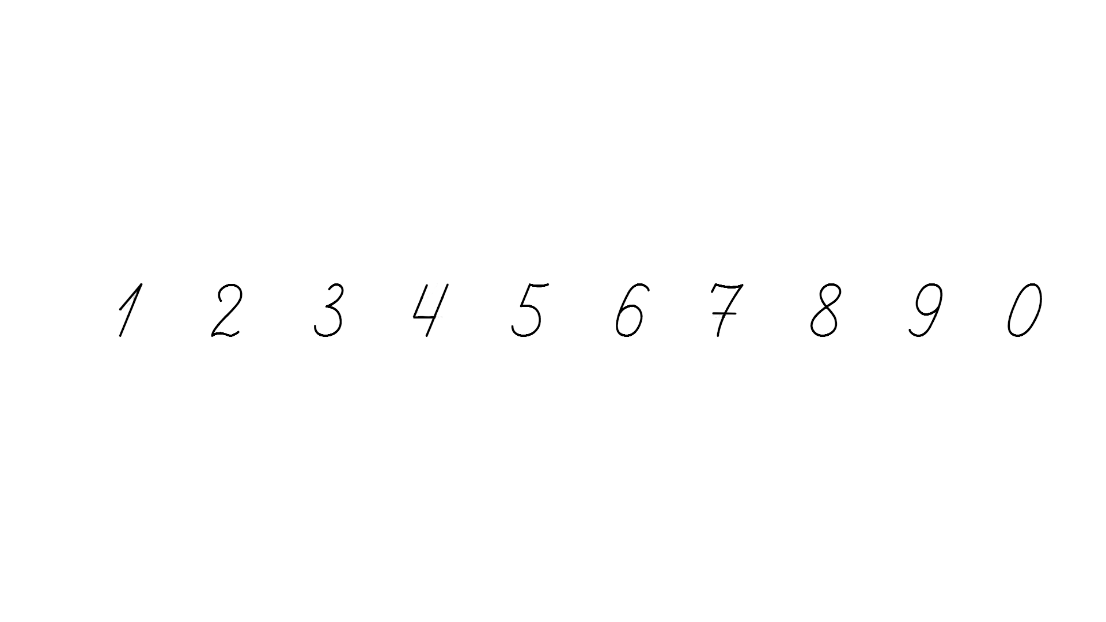 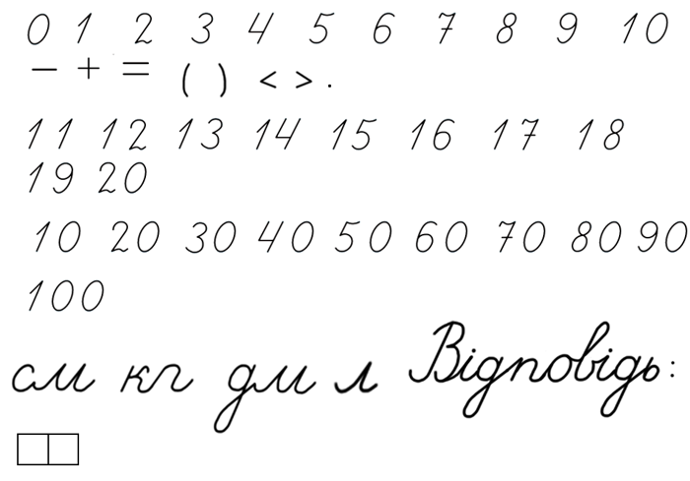 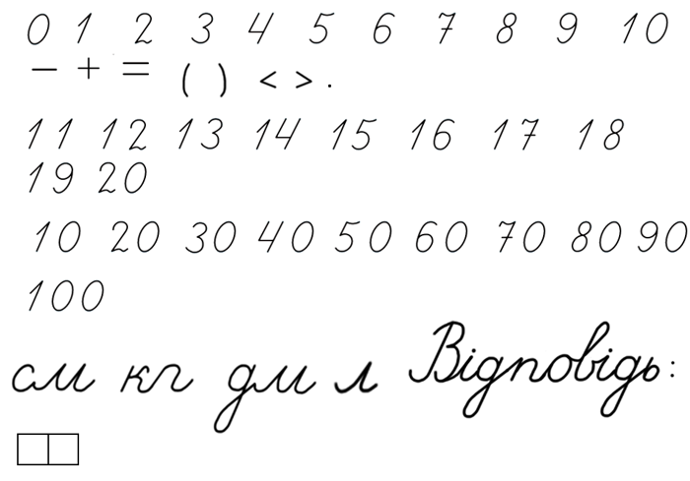 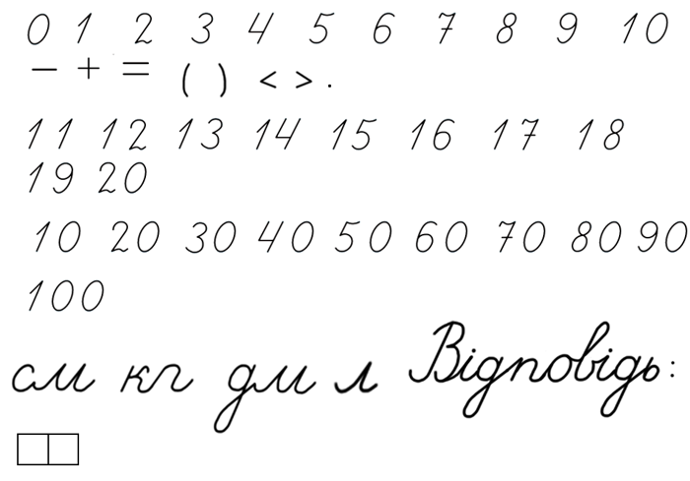 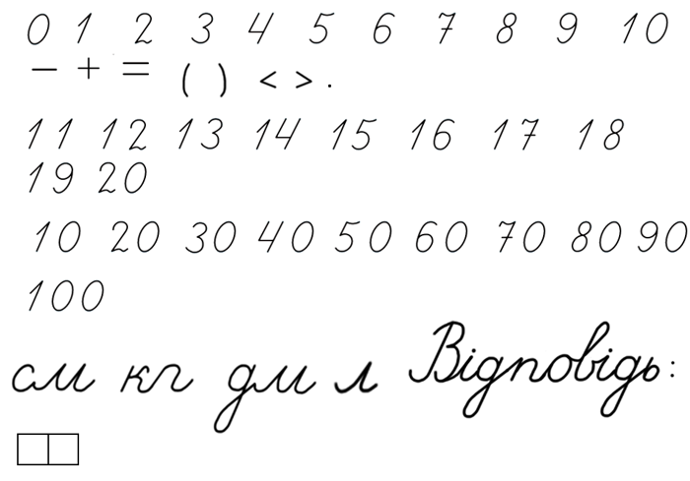 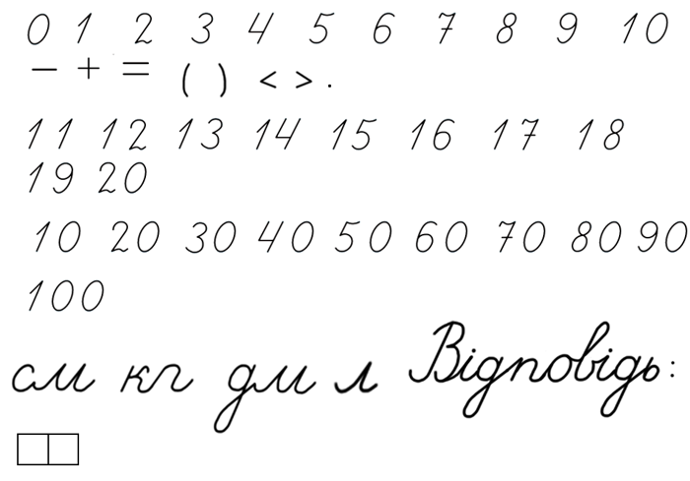 Підручник. 
Сторінка
157
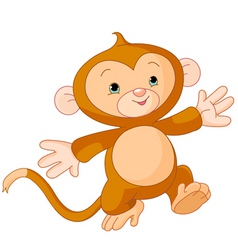 Які числа в таблиці пропущені?
Як знайти невідомий доданок?
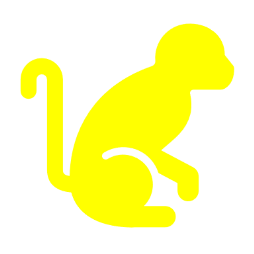 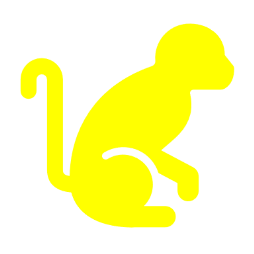 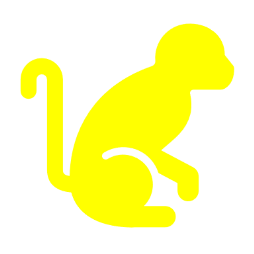 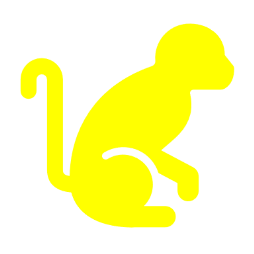 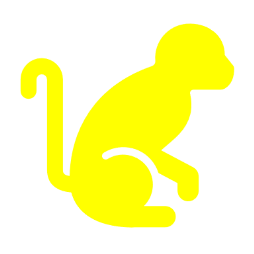 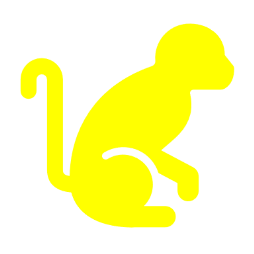 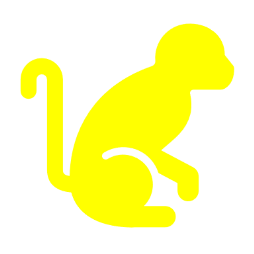 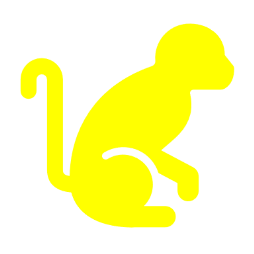 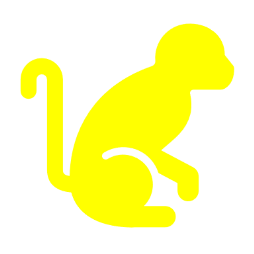 Підручник. 
Сторінка
157
«Віднови» рівності
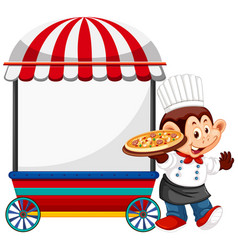 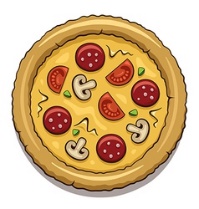 34 + 17  = 51
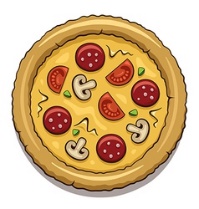 32 + 28  = 60
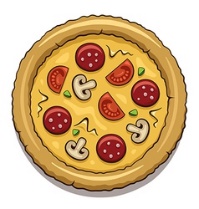 67 + 25  = 92
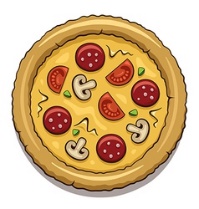 78 + 22  = 100
Підручник. 
Сторінка
157
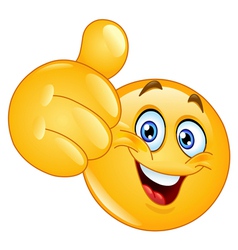 Які числа в таблиці пропущені?
Як знайти невідомий від’ємник, зменшуване?
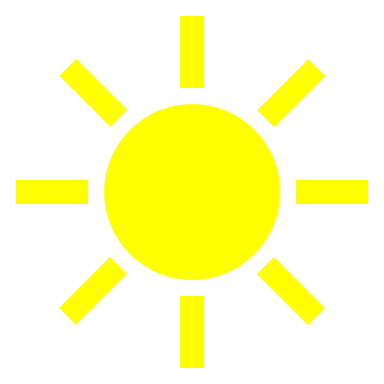 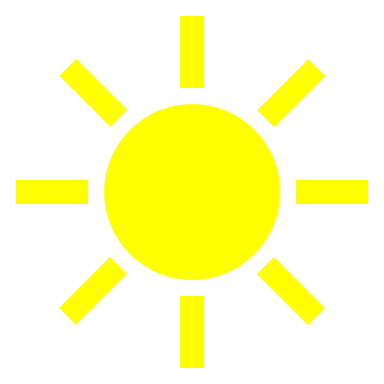 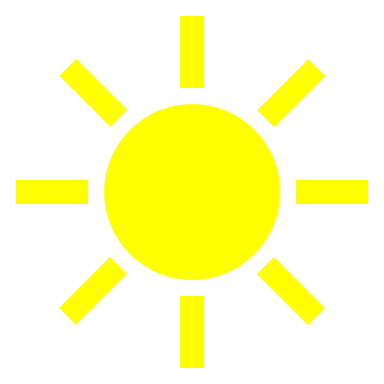 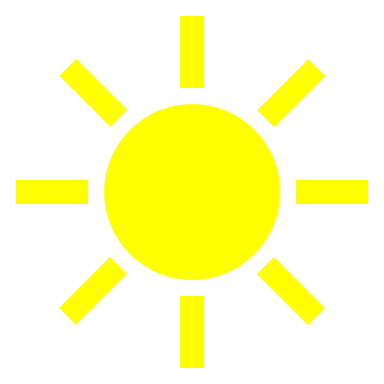 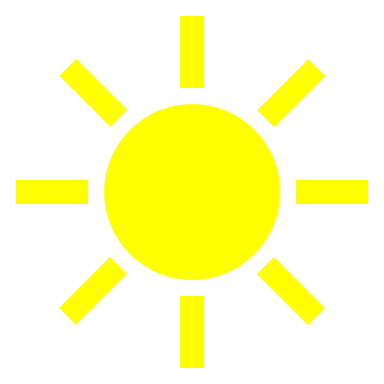 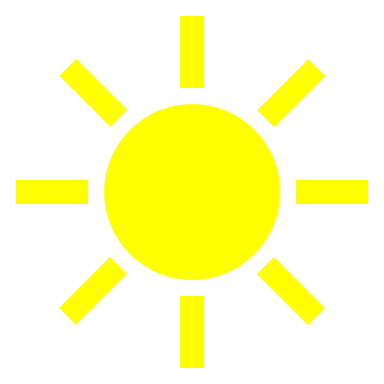 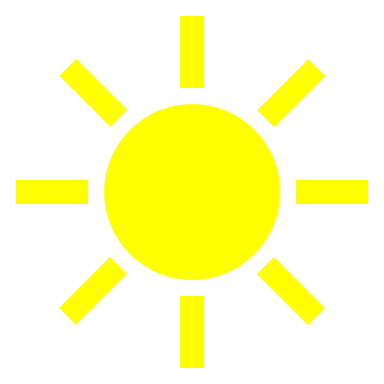 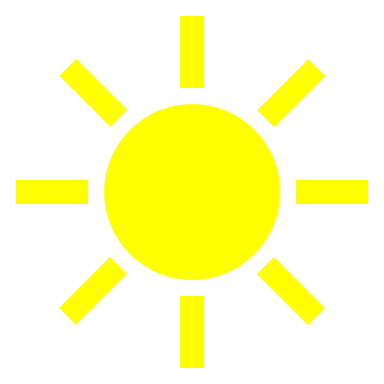 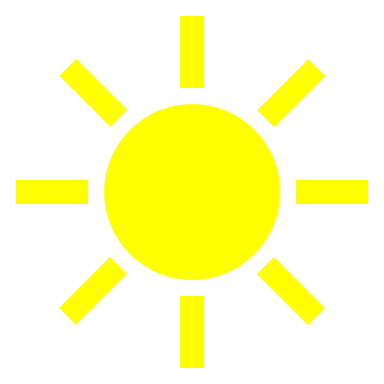 Підручник. 
Сторінка
157
«Віднови» рівності
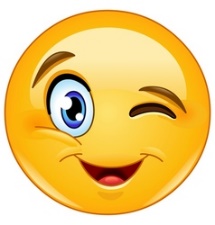 84 - 19  = 65
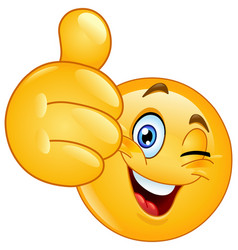 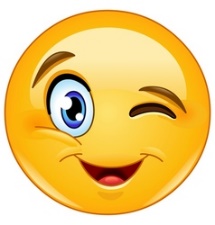 81 - 34  = 47
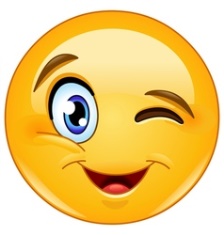 100 - 60  = 40
88  -  8  = 80
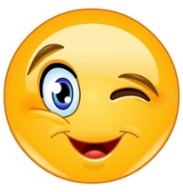 Рефлексія
Вибери предмет для здобутих знань: ранець, м'ясорубку, кошик
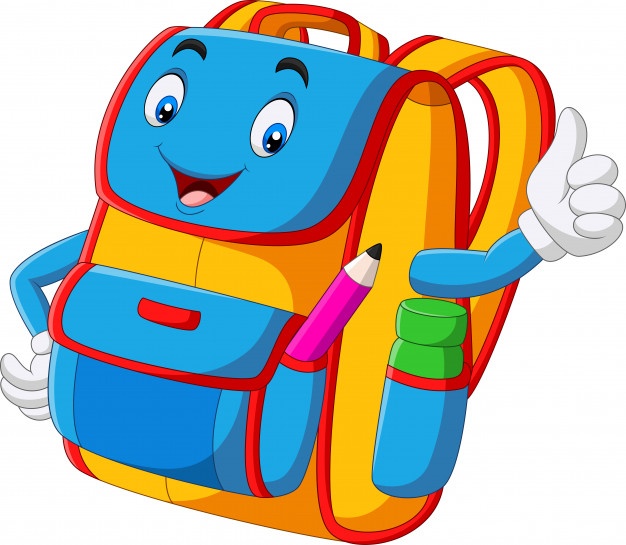 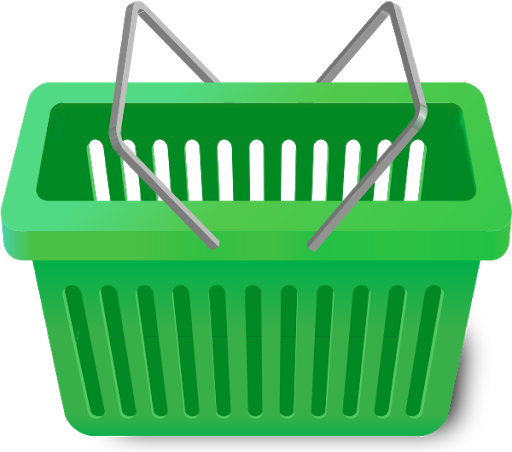 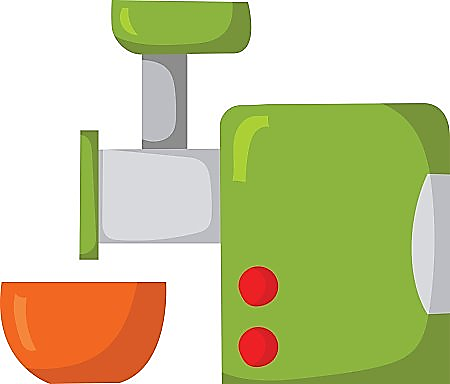 над цим варто замислитися
корисні 
знання
це мені  потрібно